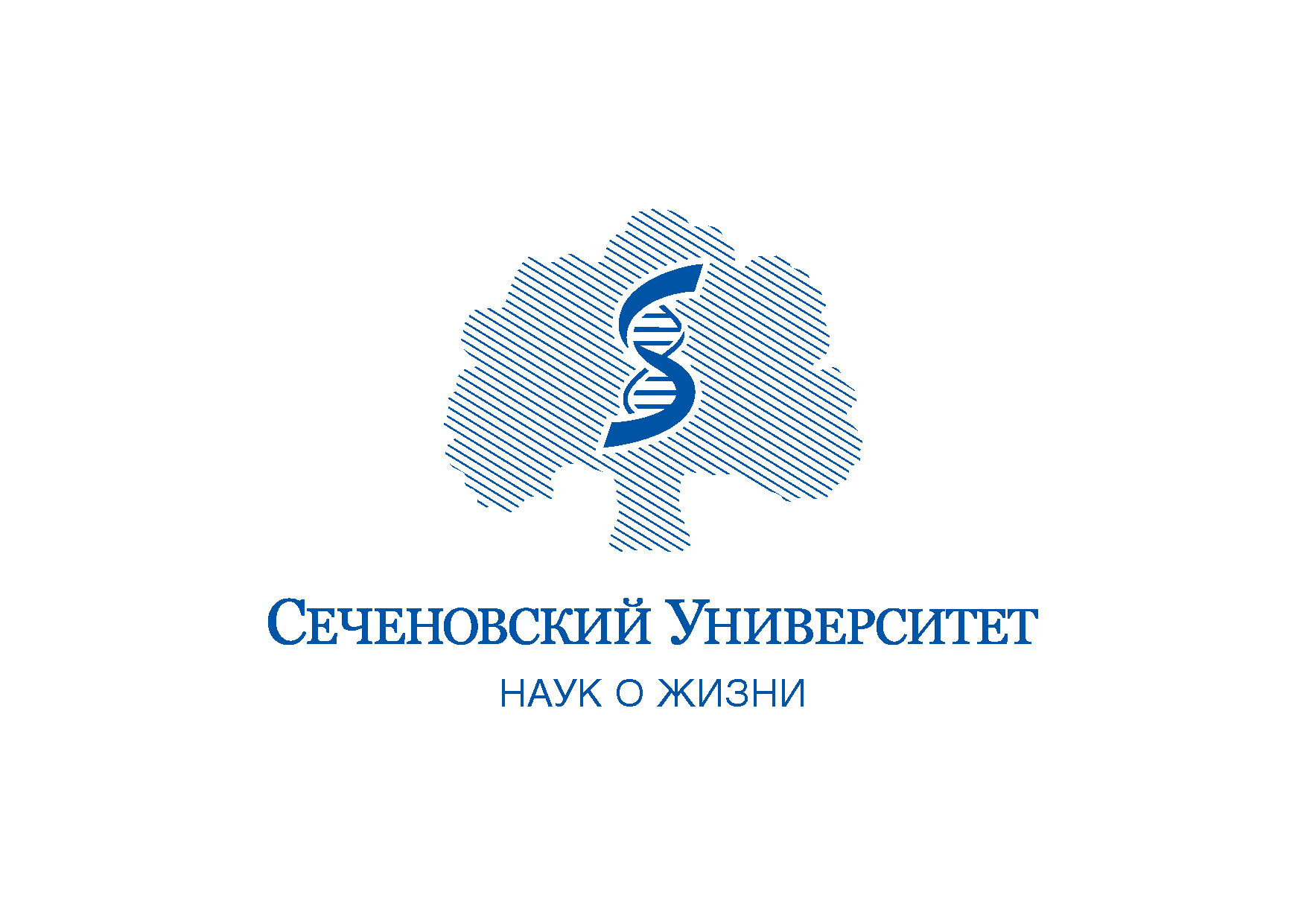 Почётное звание«Заслуженный работник здравоохраненияРоссийской Федерации»
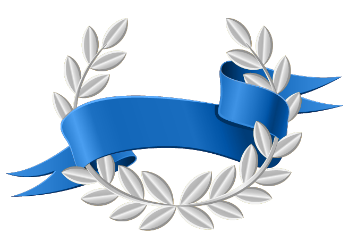 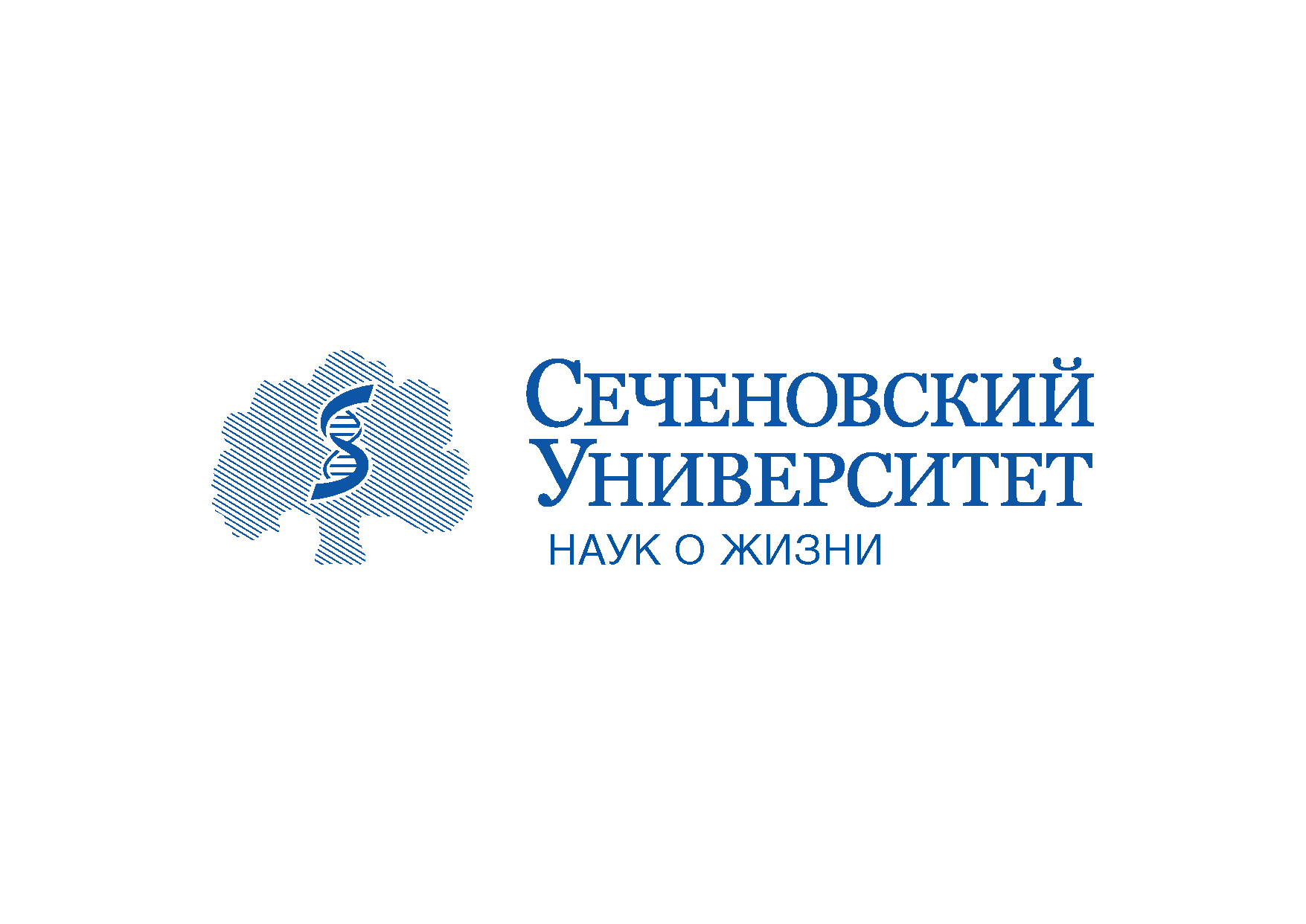 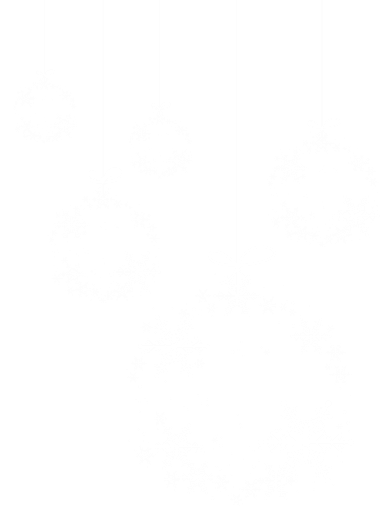 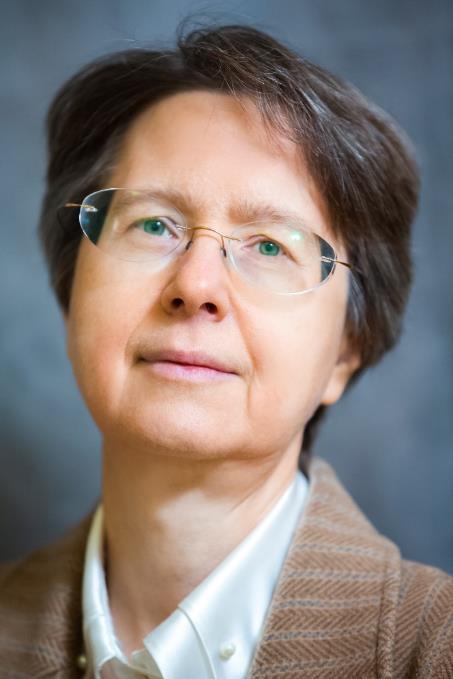 ХоробрыхТатьянаВитальевна
Заведующая кафедрой факультетскойхирургии №2 Института клиническоймедицины им. Н.В. Склифосовского
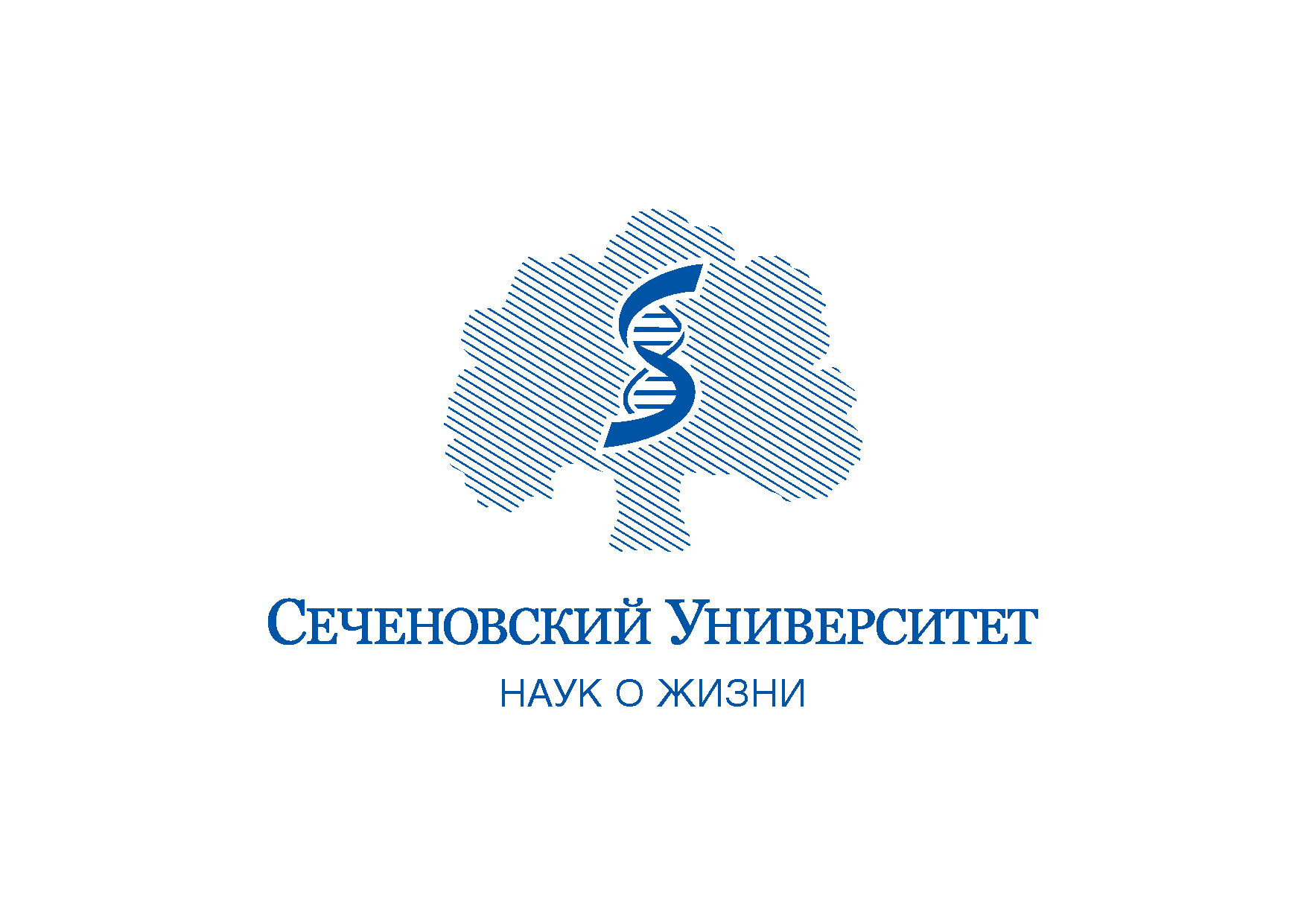 Почётное звание«Заслуженный врачРоссийской Федерации»
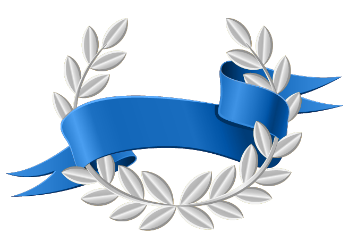 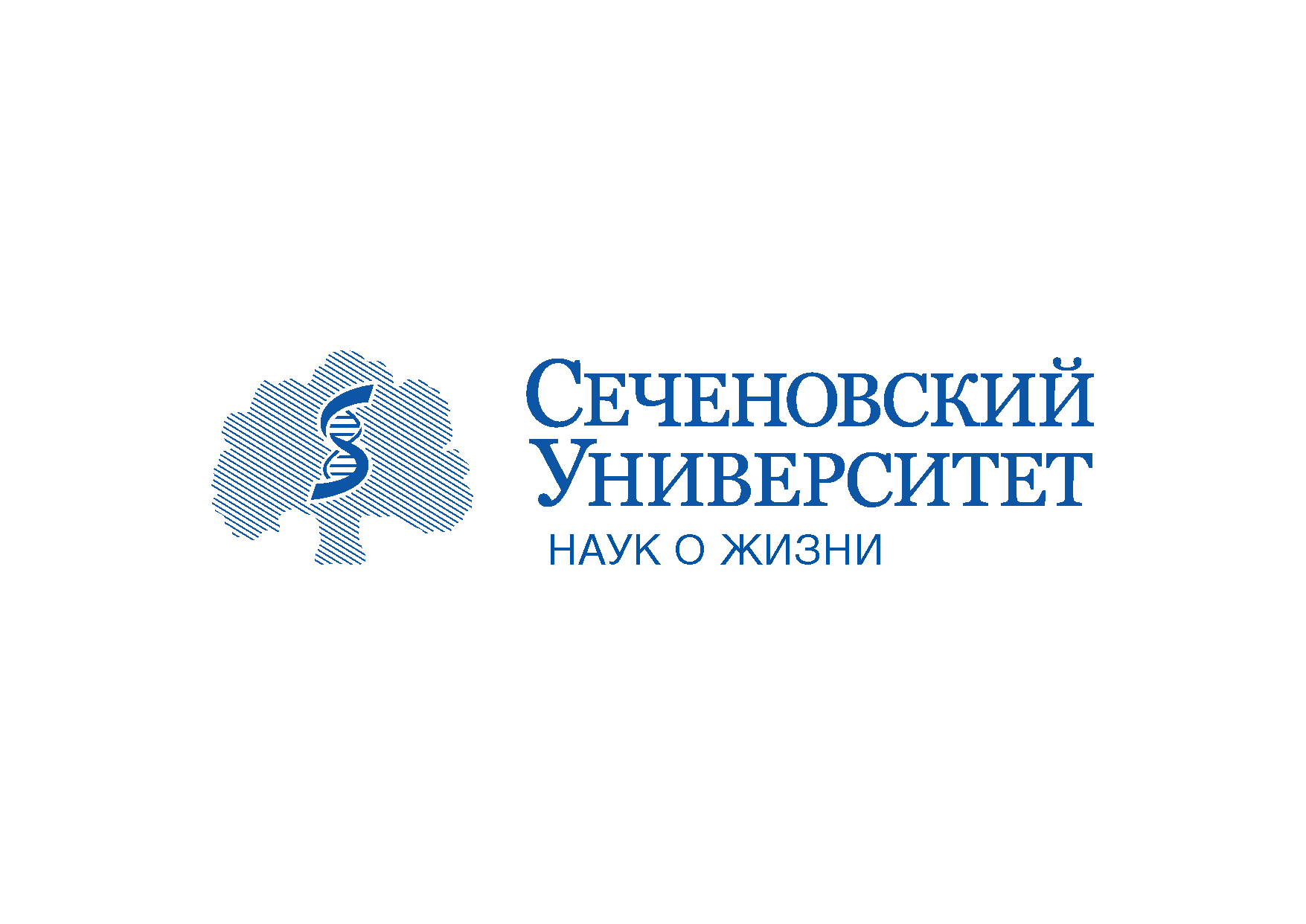 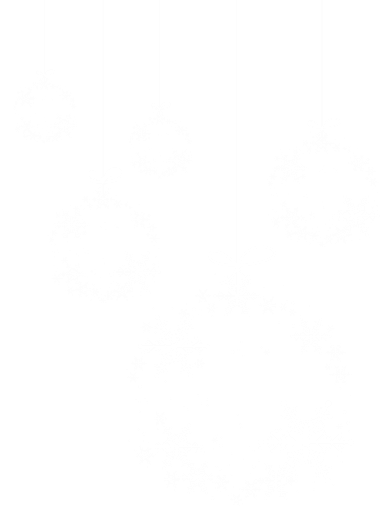 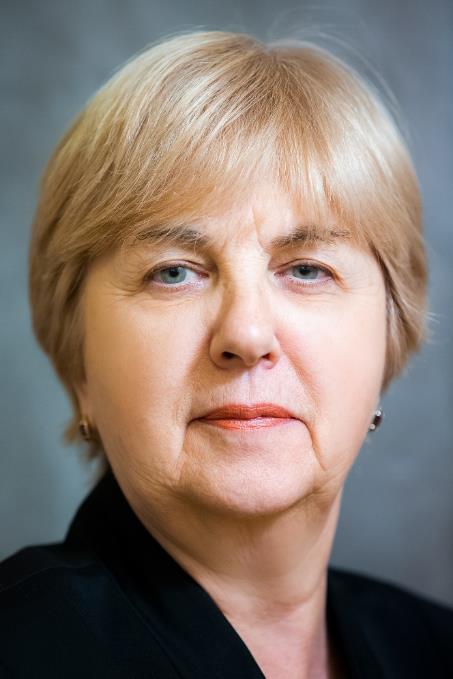 ПозднееваИринаИвановна
Заведующая отделением —врач-методист организационно-методического отдела Университетскойклинической больницы №4
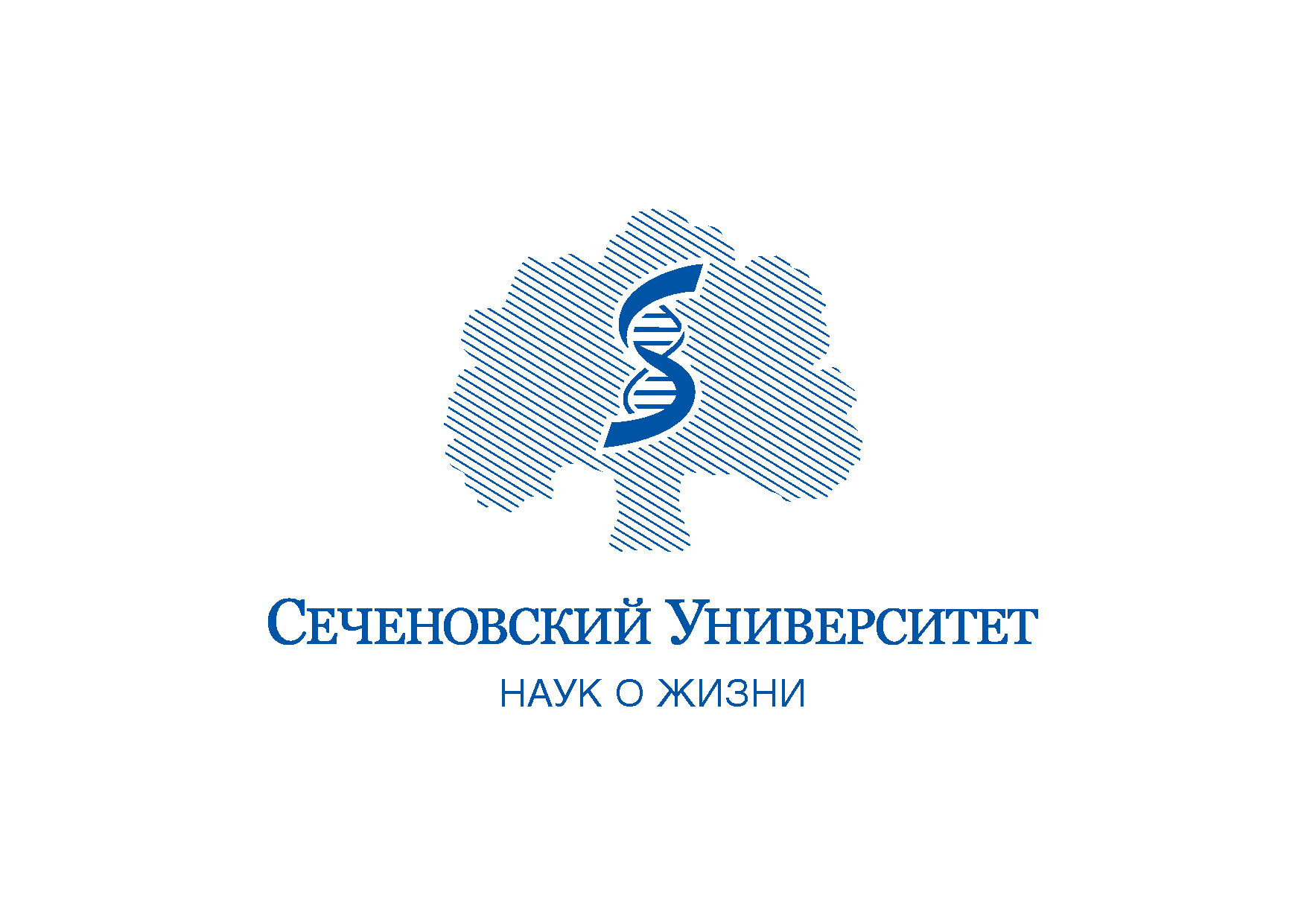 БлагодарностьПрезидентаРоссийской Федерации
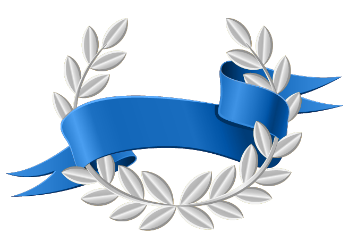 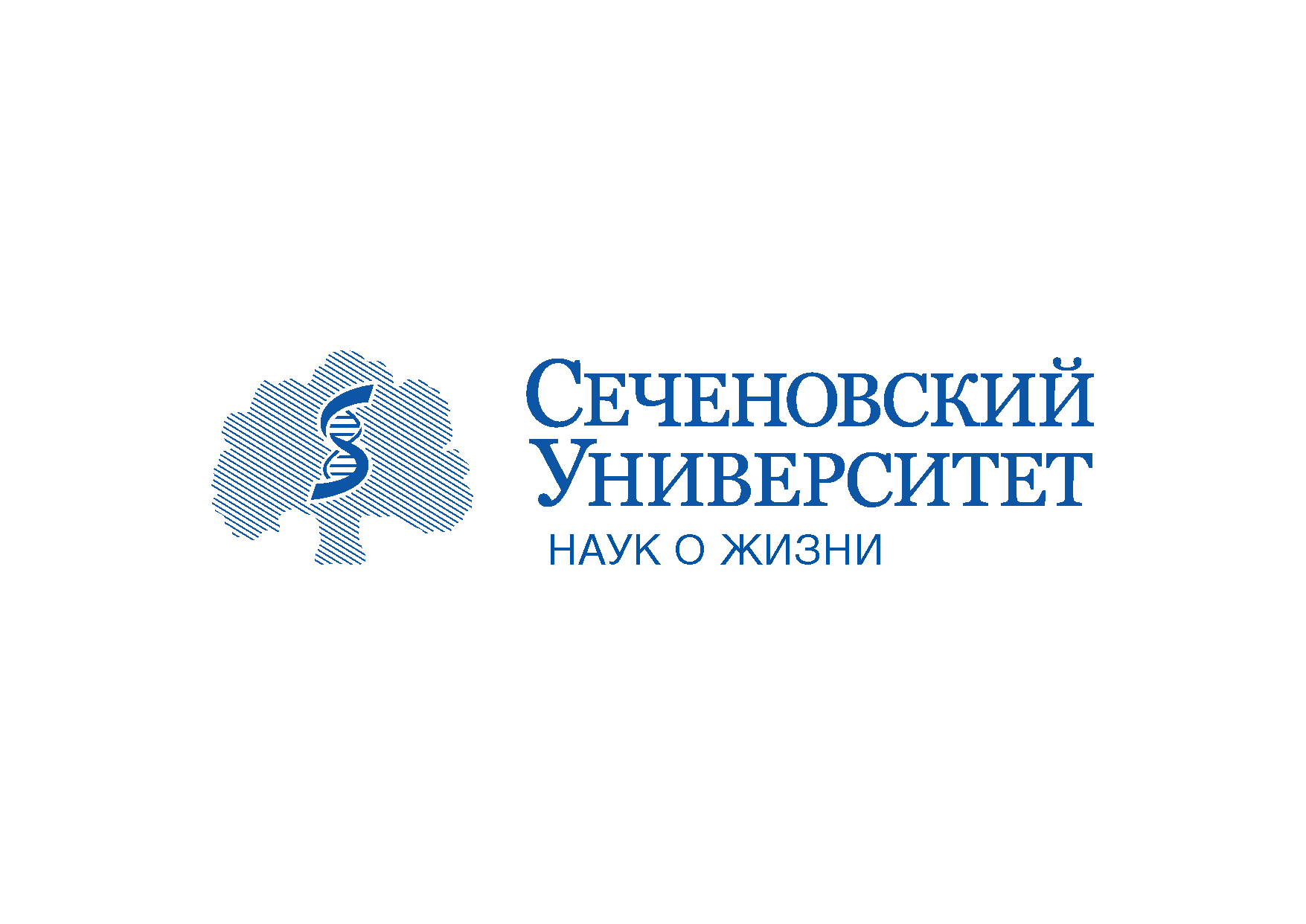 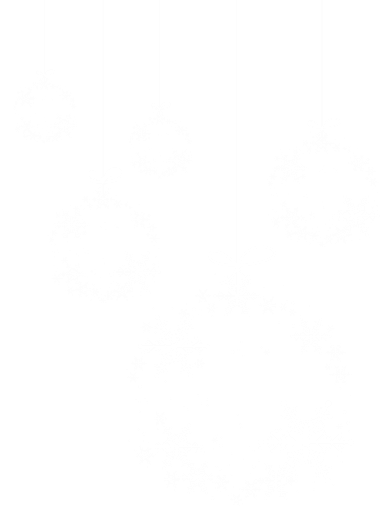 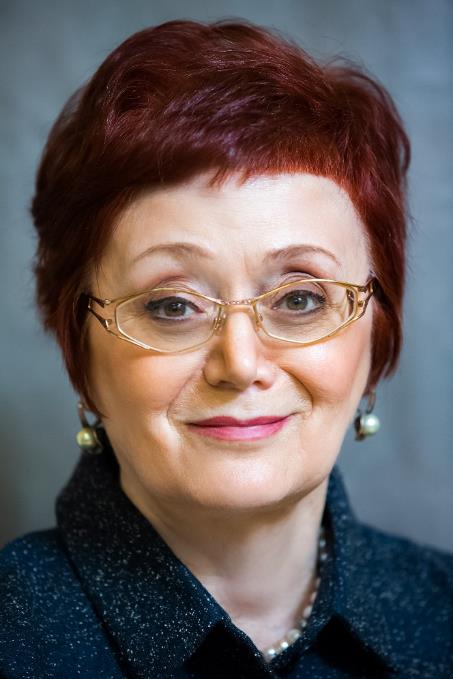 МарковинаИринаЮрьевна
Директор Института лингвистикии межкультурной коммуникации
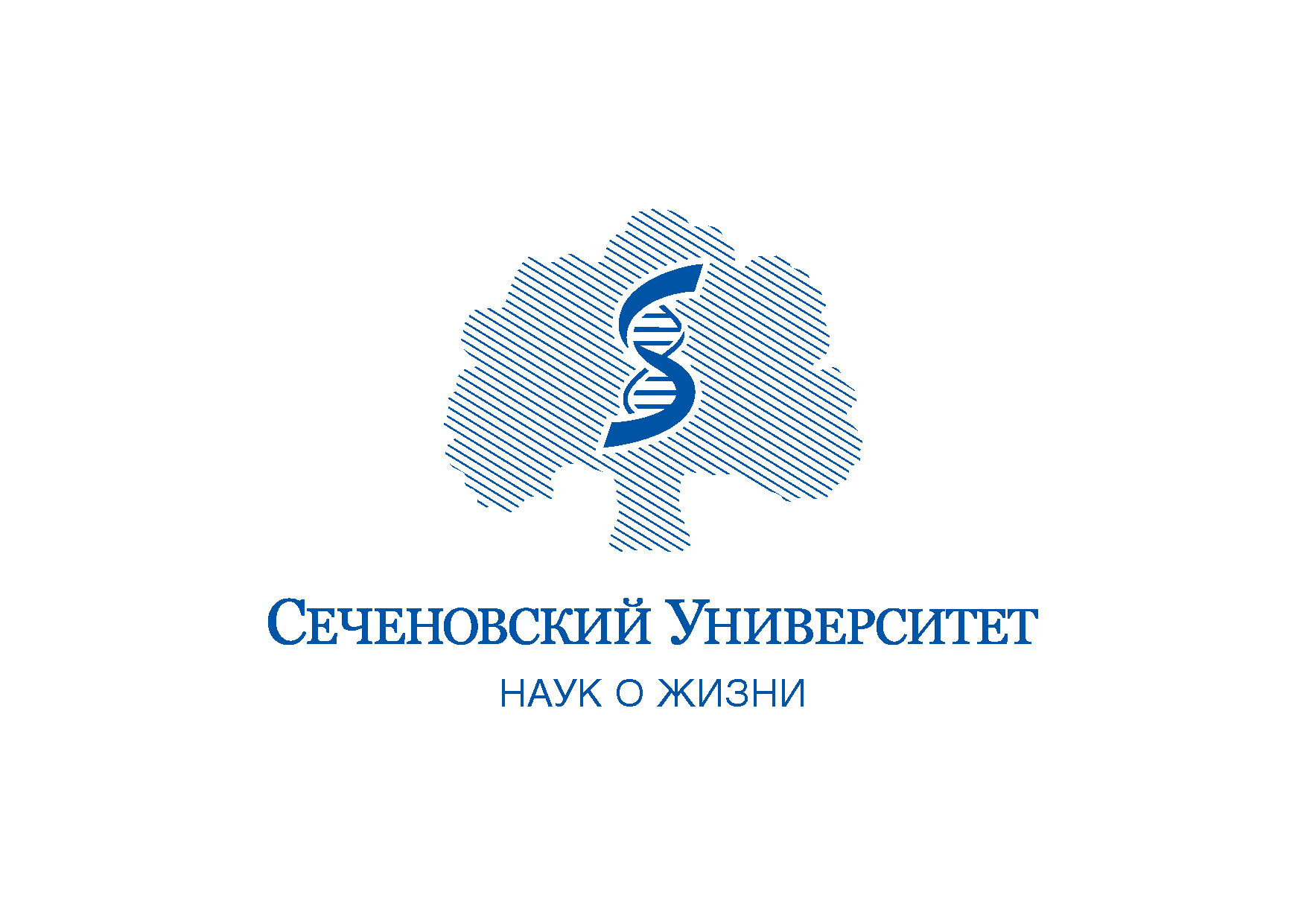 Почетное звание 
«Заслуженный профессорПервого Московского государственногомедицинского университета им. И.М. Сеченова»
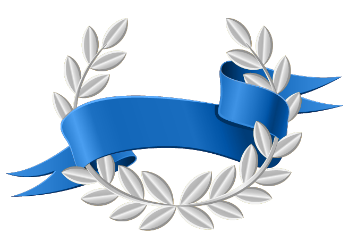 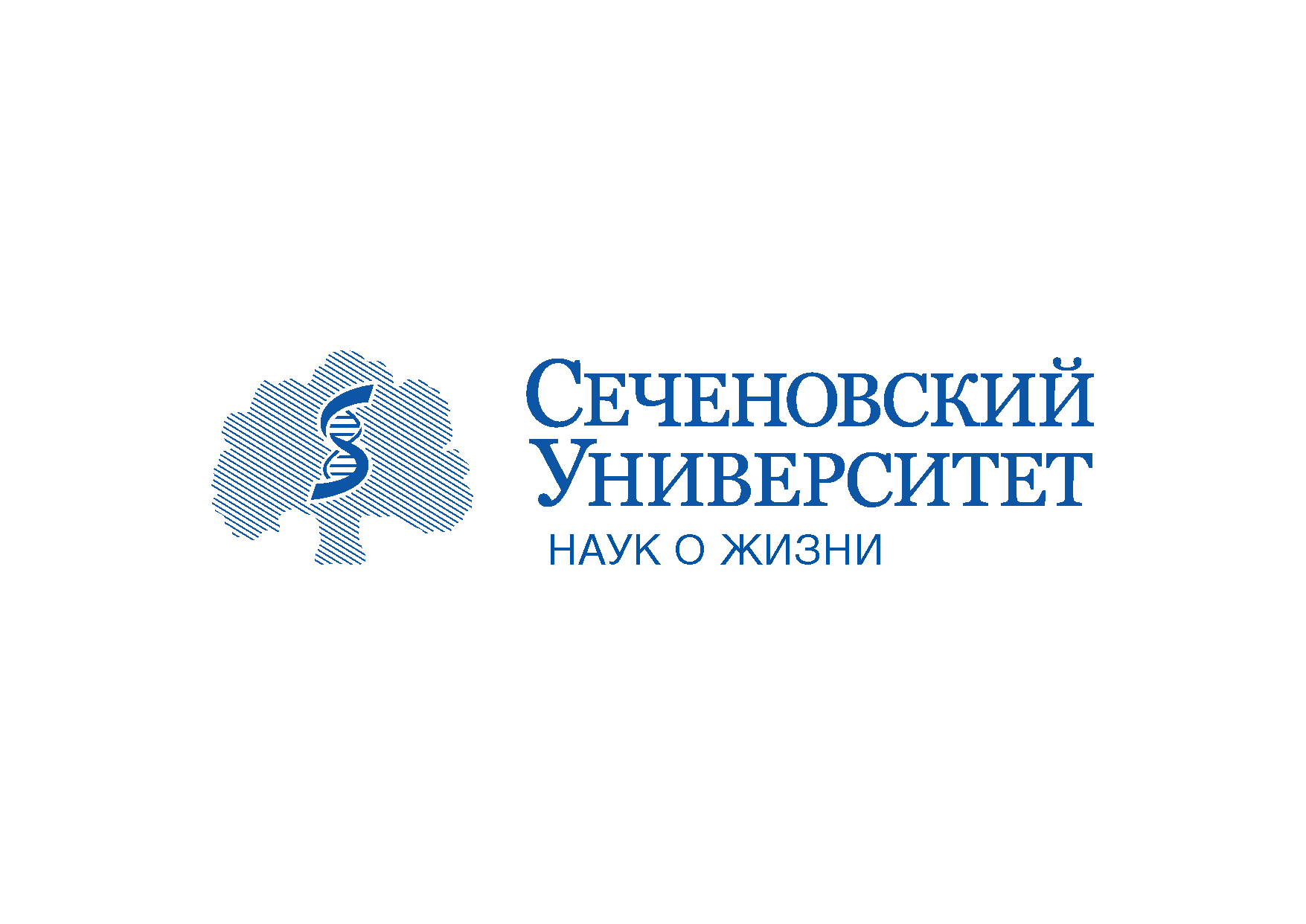 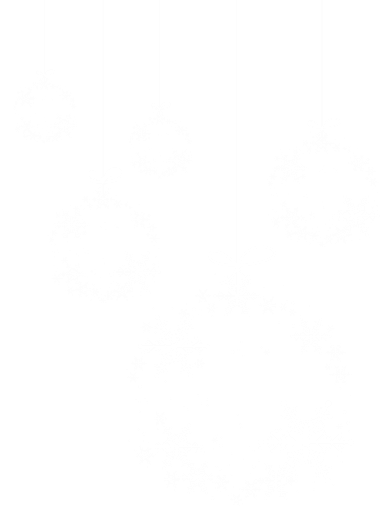 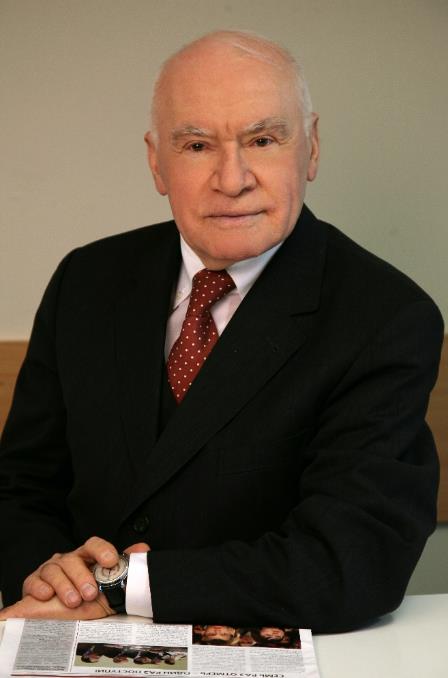 БокерияЛеонидАнтонович
Заведующий кафедрой сердечно-сосудистой хирургии №2 Институтапрофессионального образования
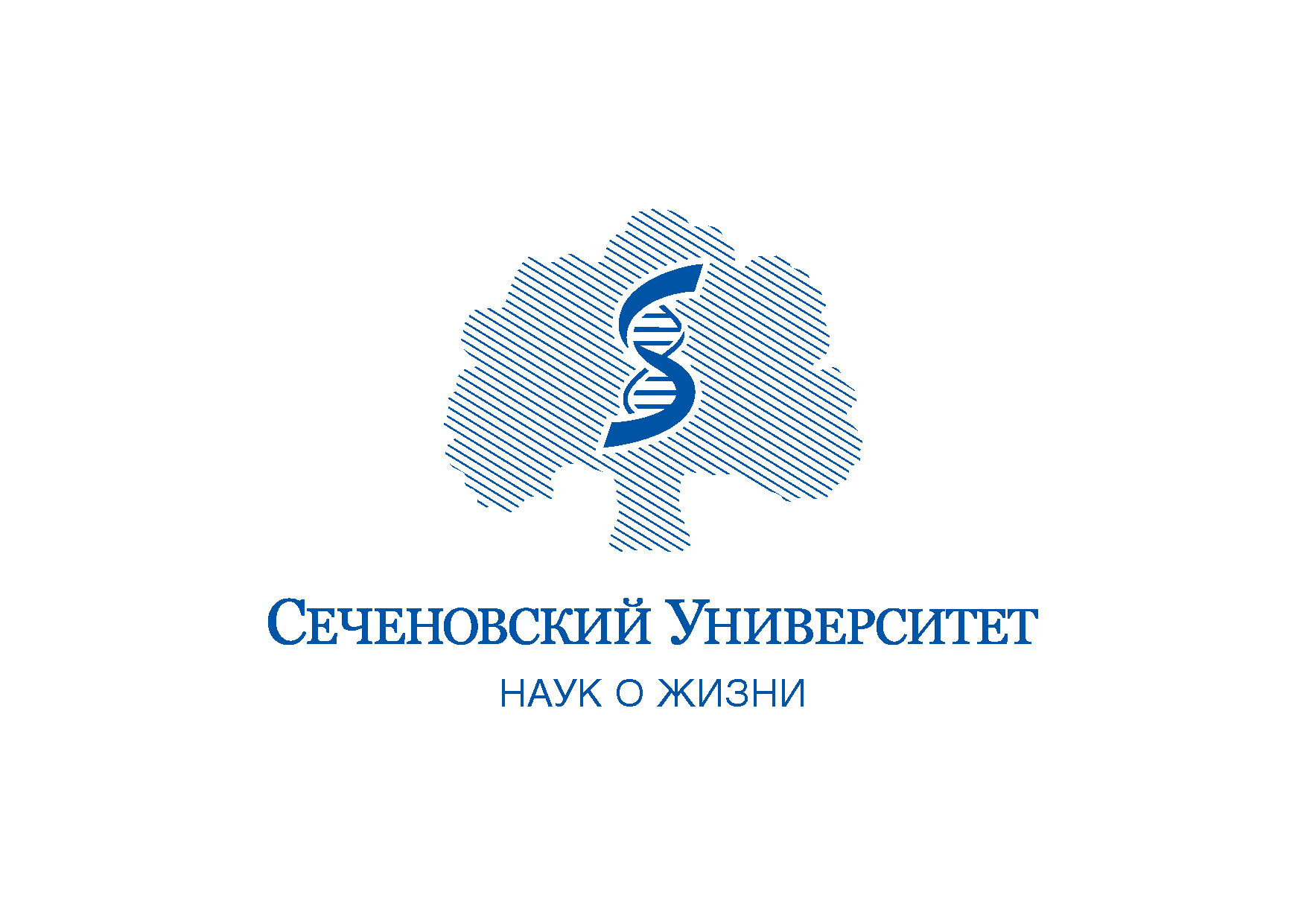 Медаль 
«За заслуги перед Первым Московскимгосударственным медицинскимуниверситетом им. И.М. Сеченова»
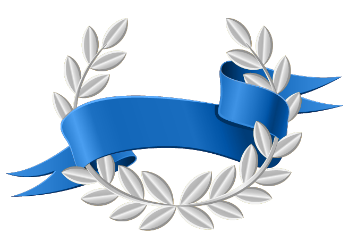 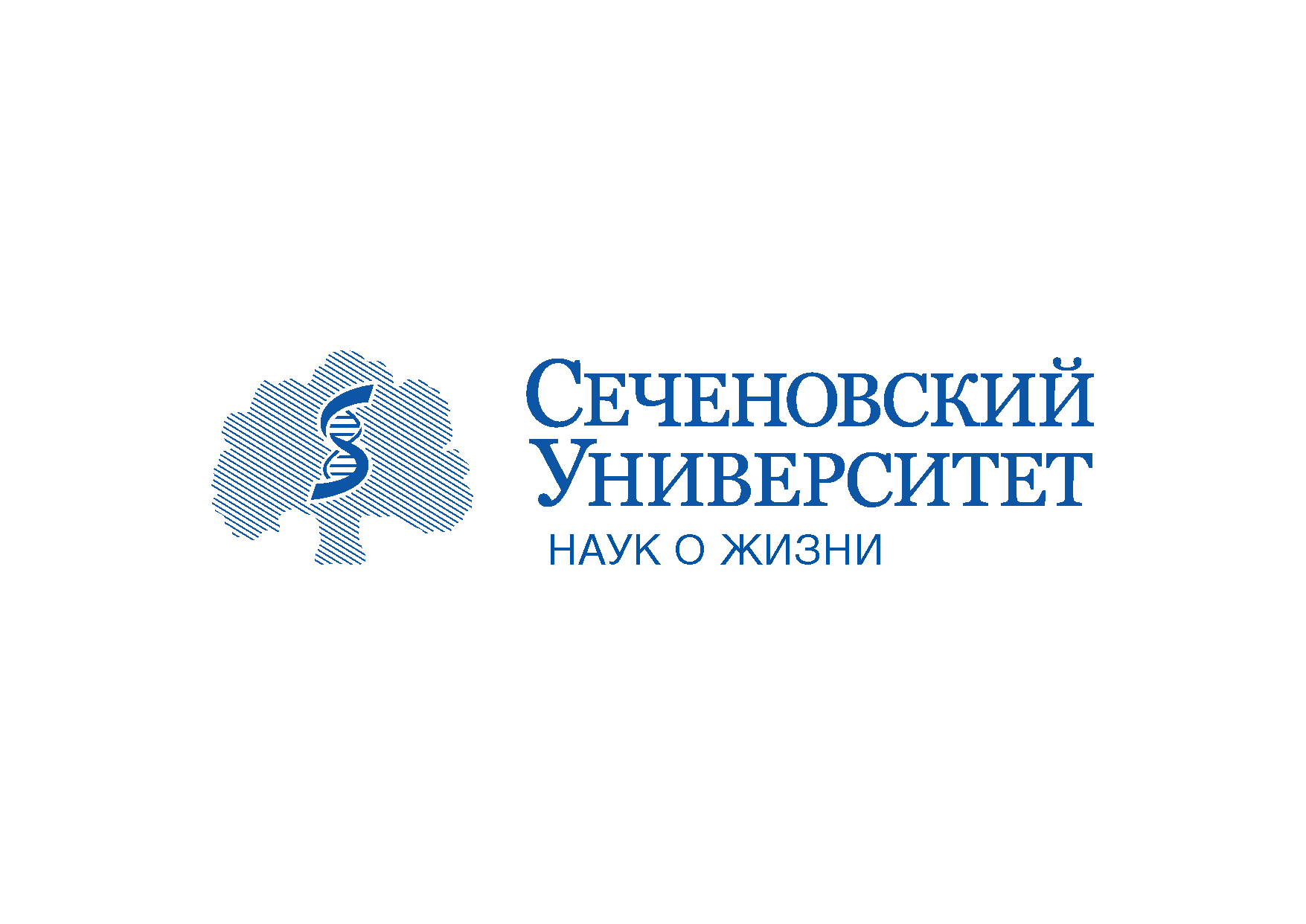 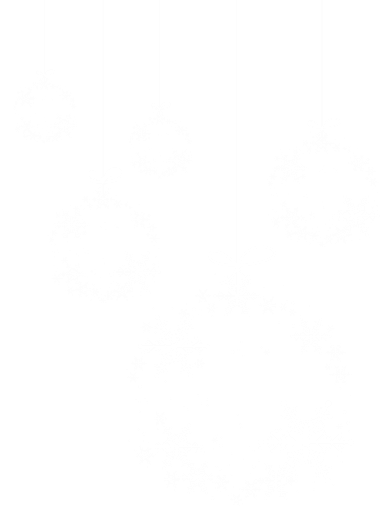 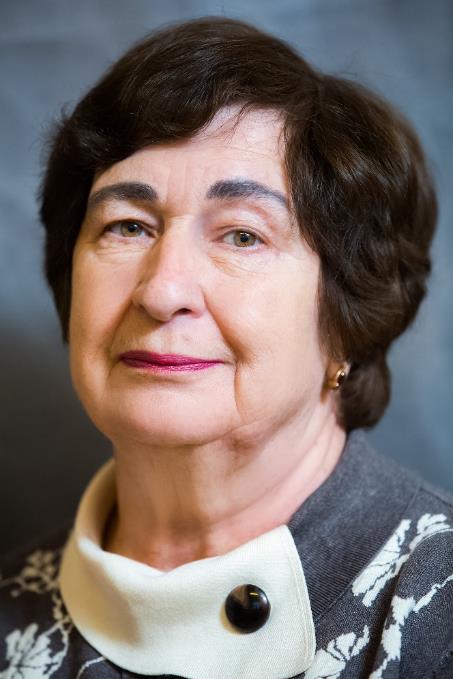 ЗавражинаЕвгенияИвановна
Начальник отдела информациии статистики
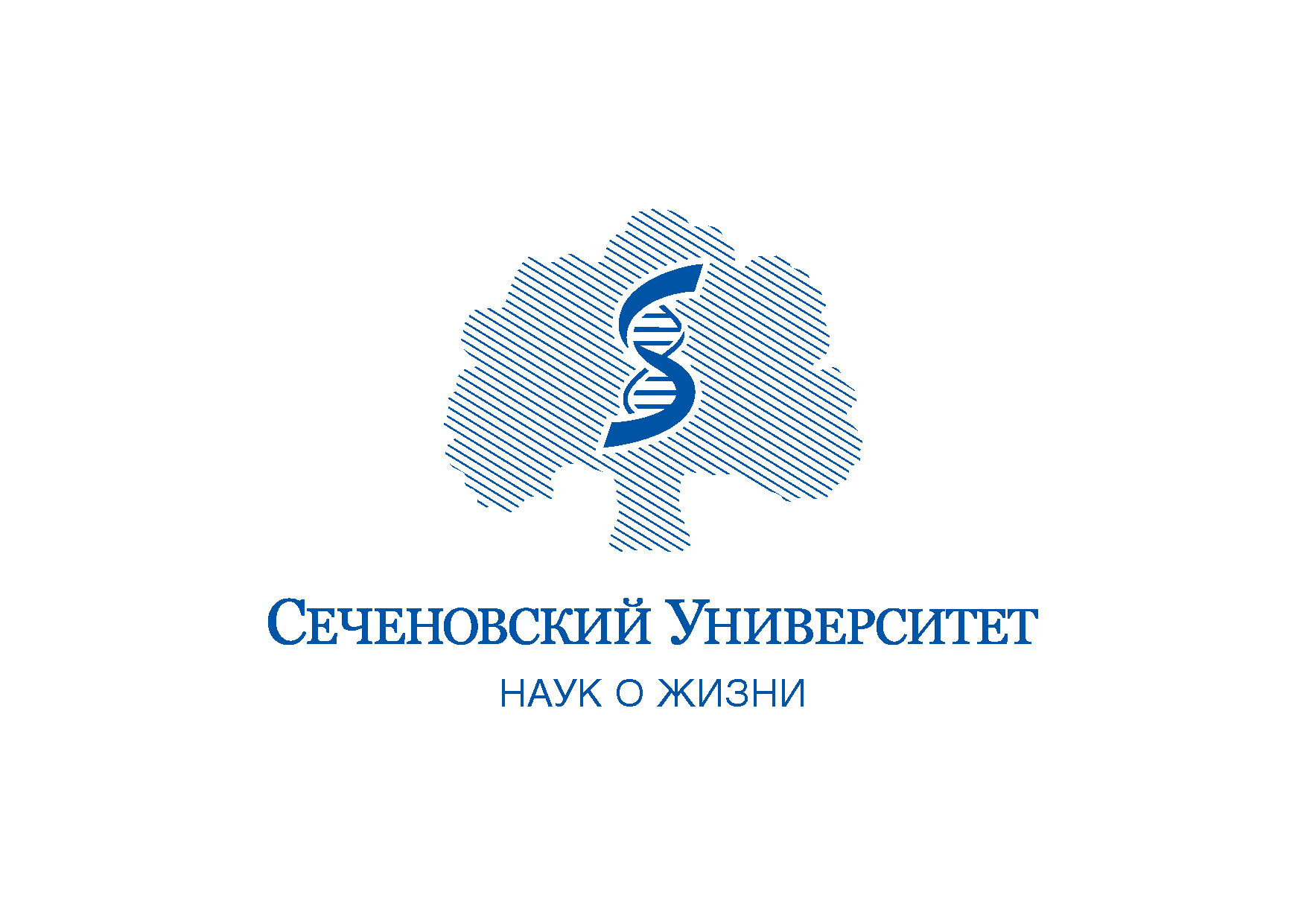 Нагрудный знак
«Отличник здравоохранения»Министерства здравоохраненияРоссийской Федерации
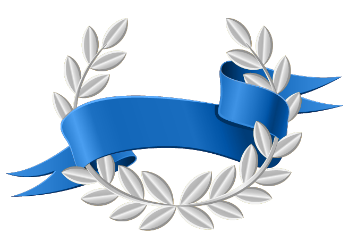 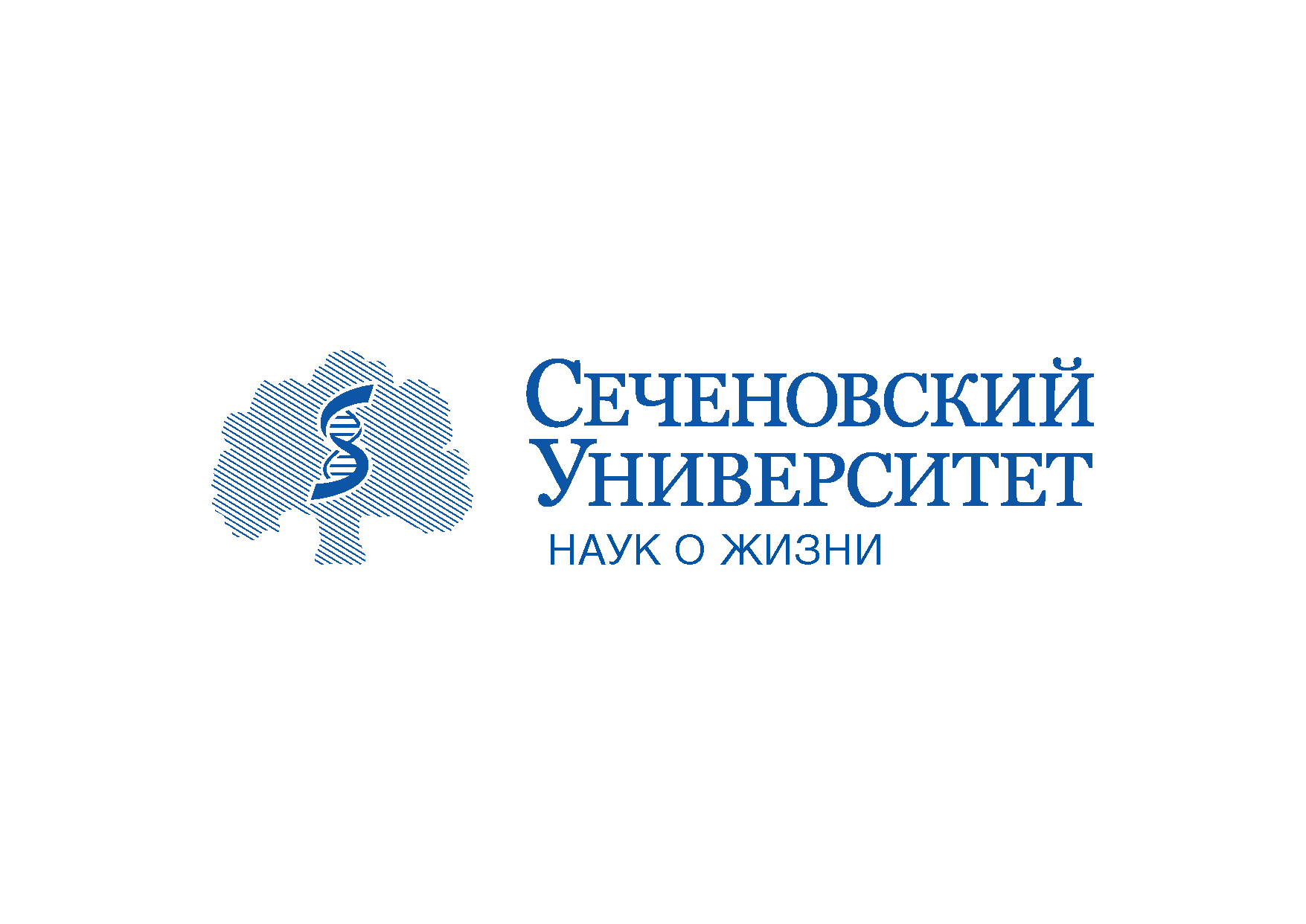 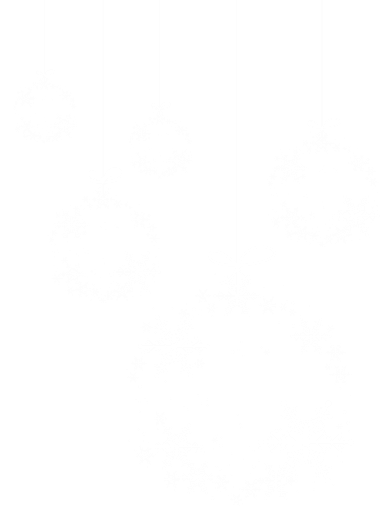 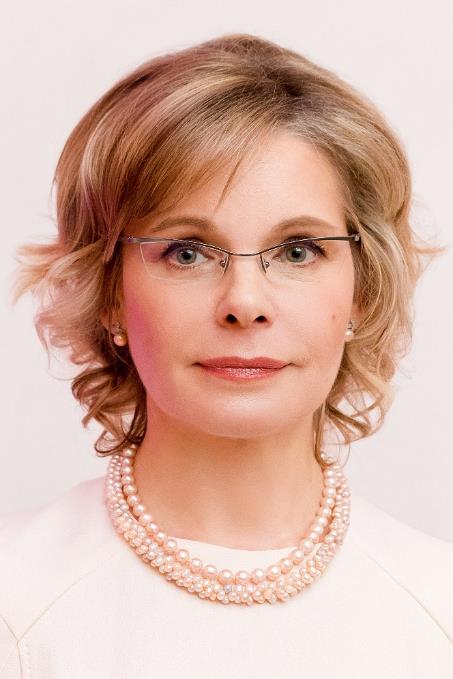 ПятигорскаяНатальяВалерьевна
Заместитель директора по научной работеИнститута трансляционной медициныи биотехнологии
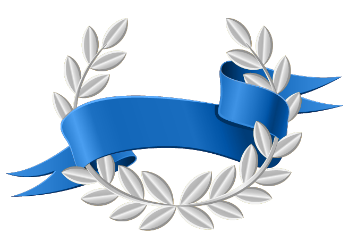 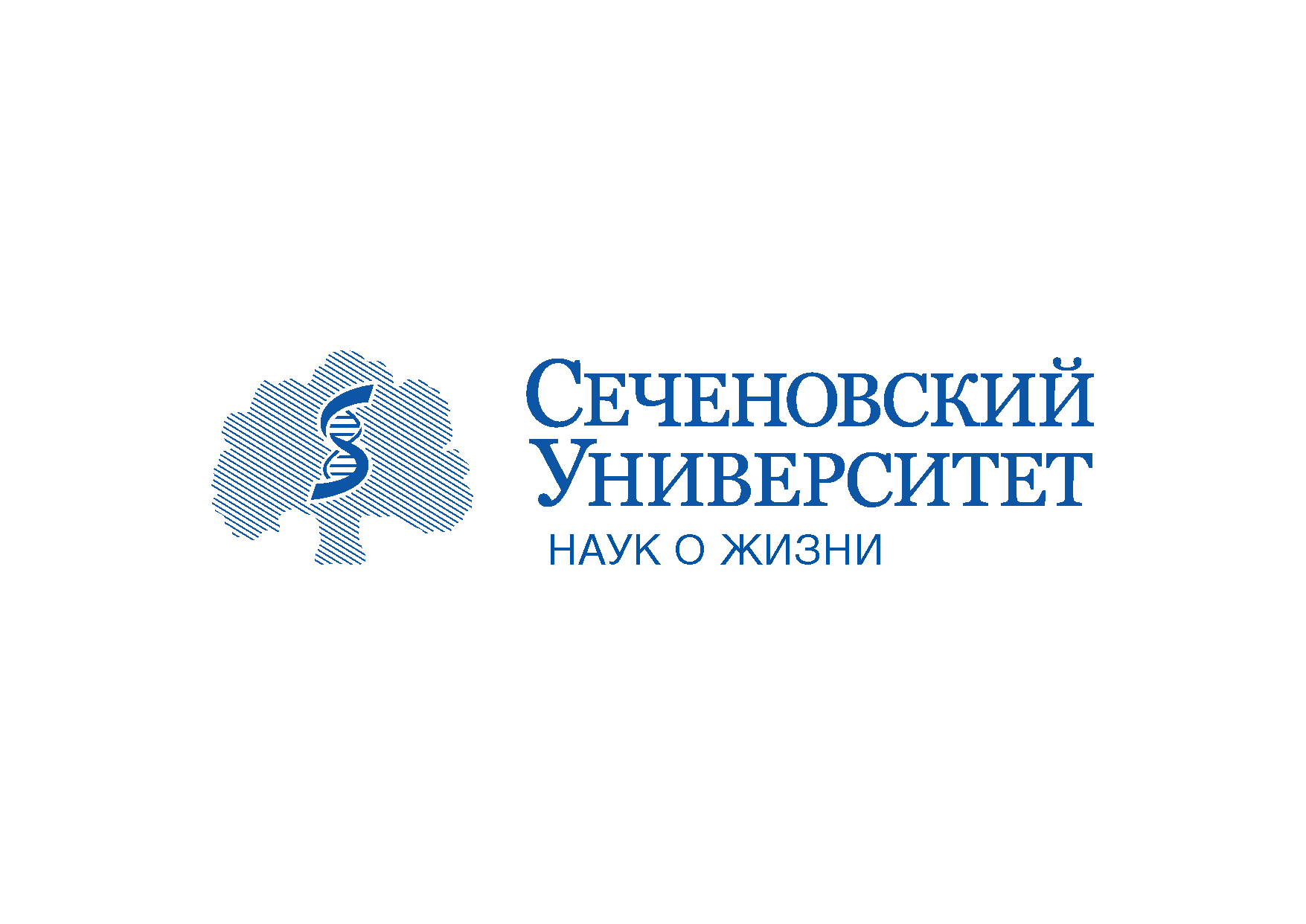 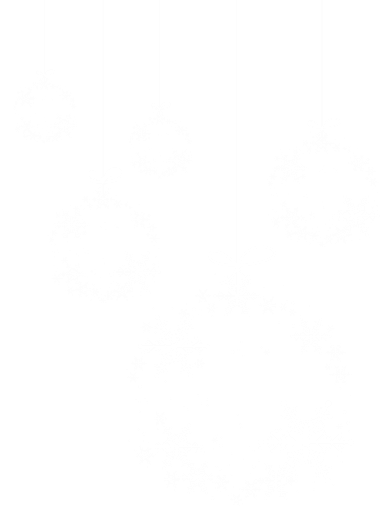 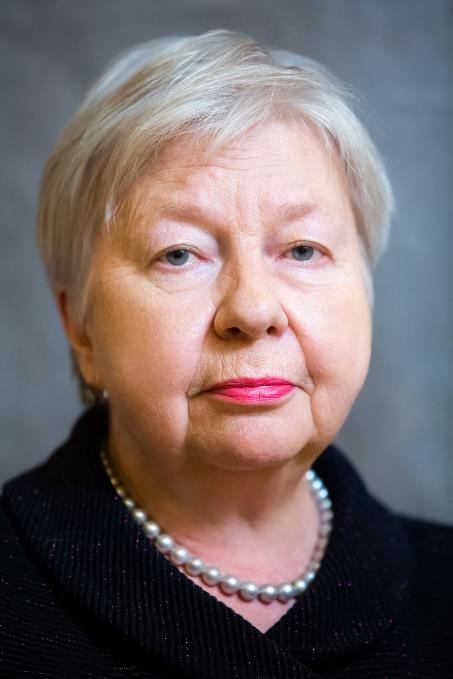 ДюжеваТатьянаГеннадьевна
Профессор кафедры госпитальнойхирургии Института клинической медициныим. Н.В. Склифосовского
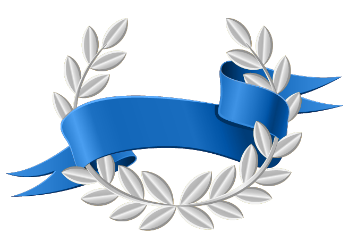 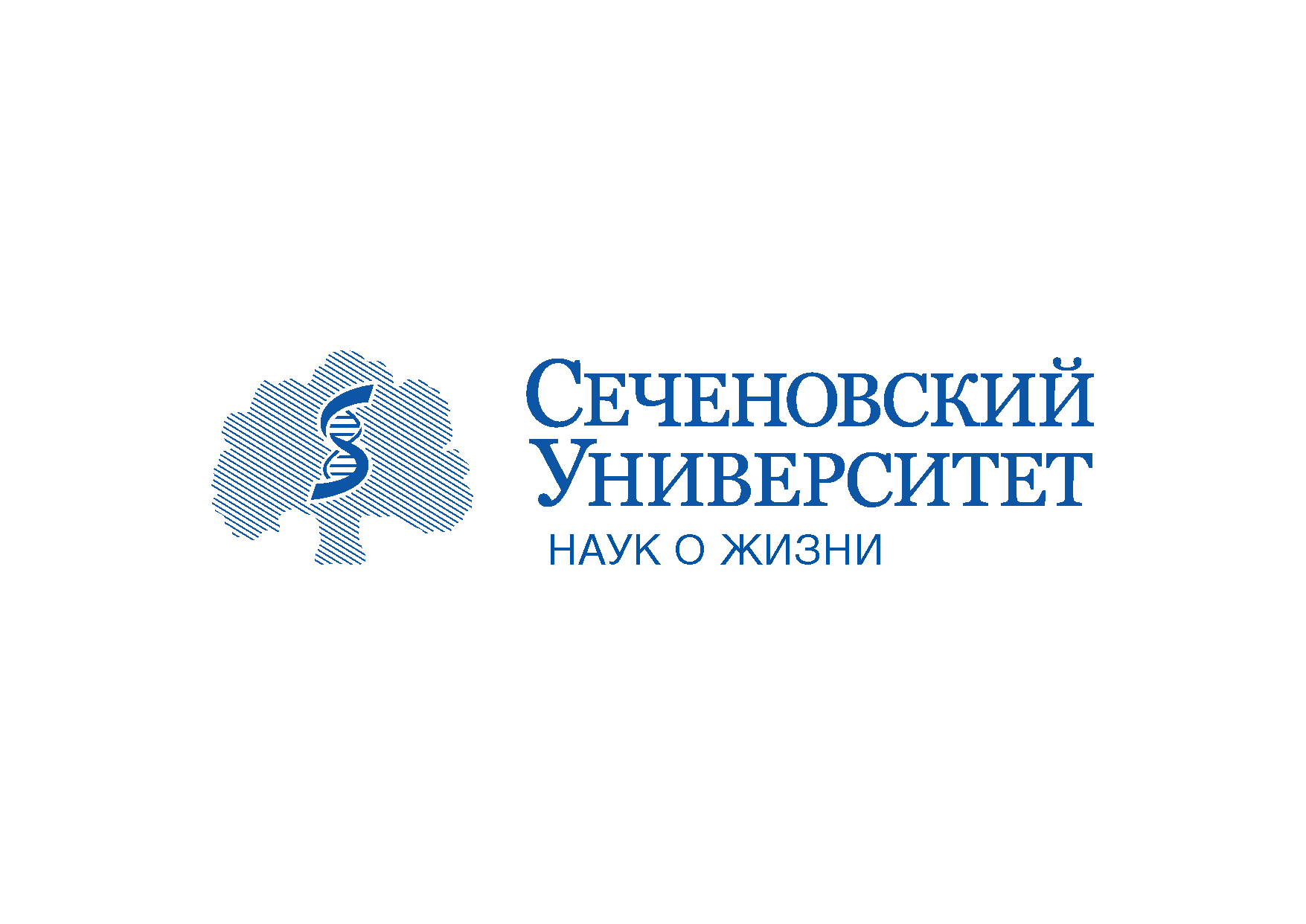 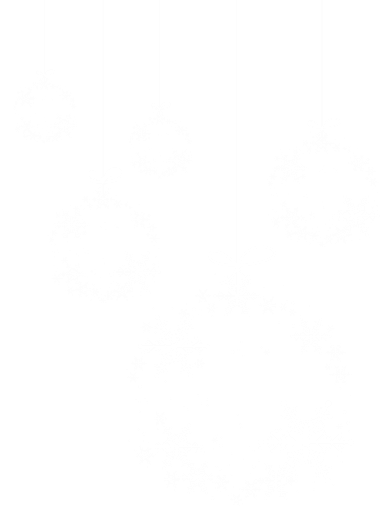 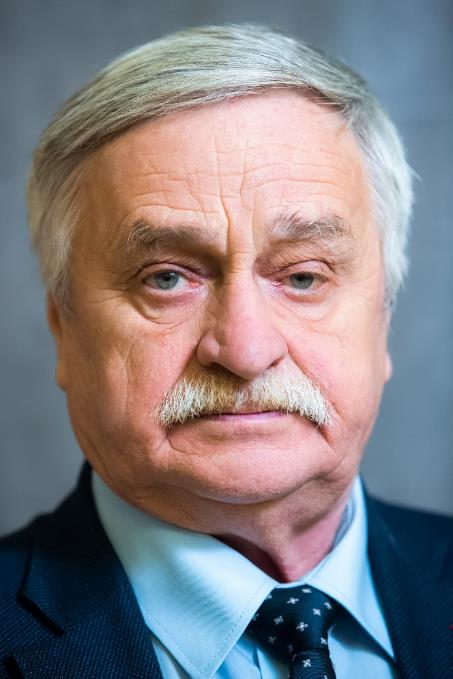 МатвеевАлександрАлексеевич
Профессор кафедры общей гигиеныИнститута общественного здоровьяим. Ф.Ф. Эрисмана
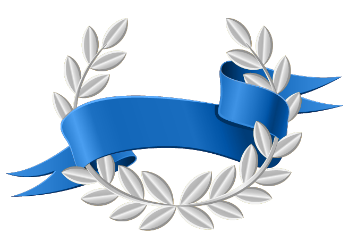 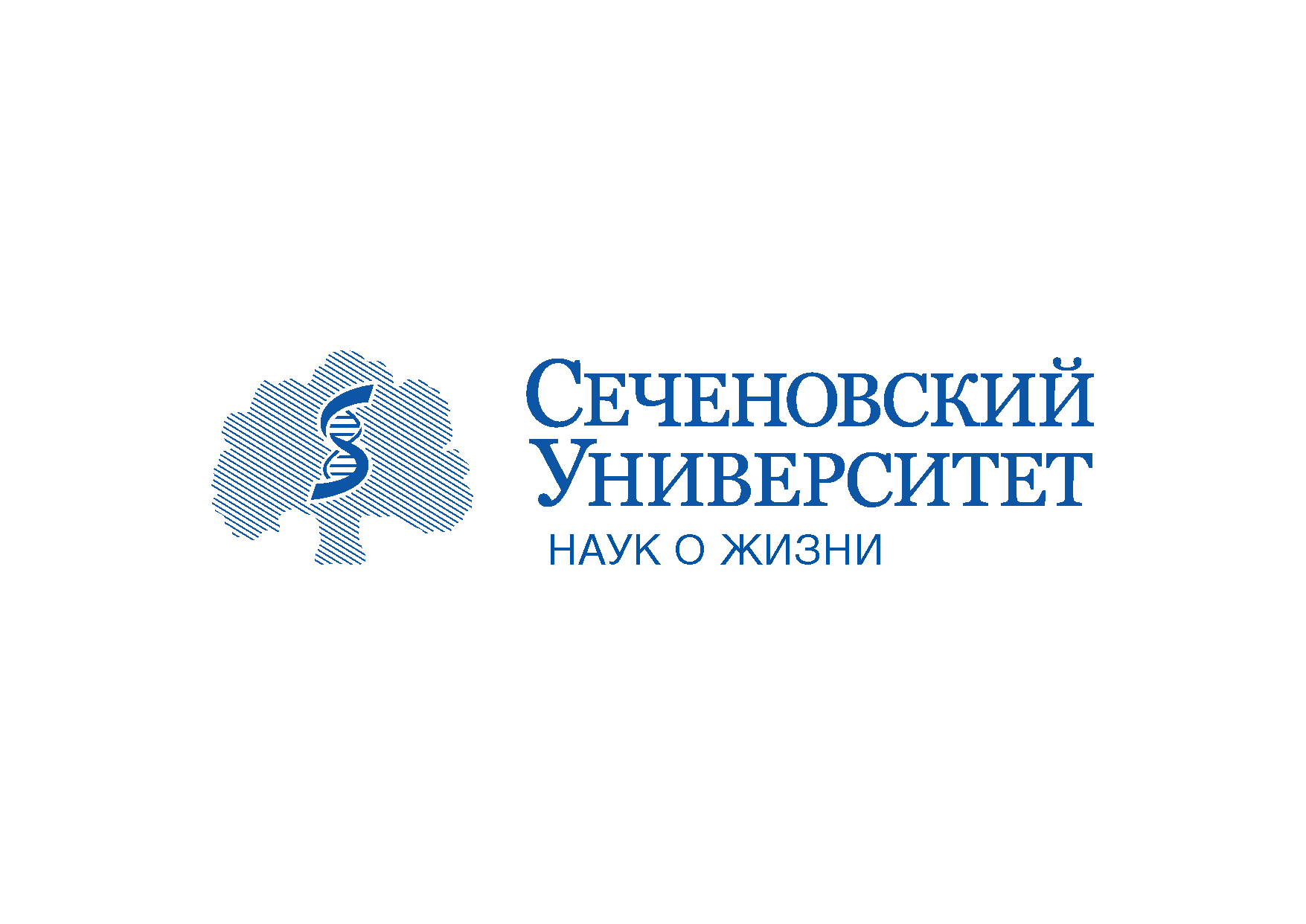 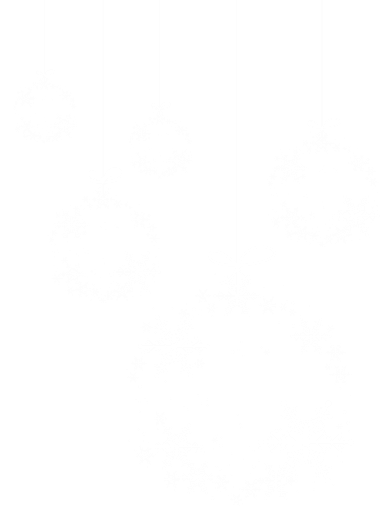 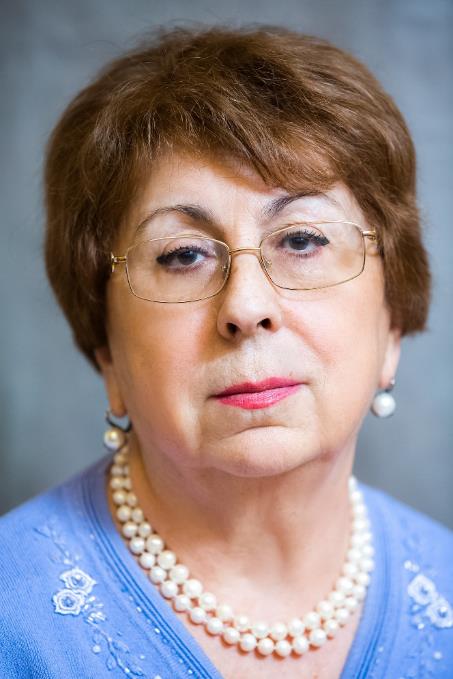 НестероваСветланаГеоргиевна
Заведующая лабораторией — врачклинической лабораторной диагностикимежклинической коагулологическойлаборатории Централизованнойлабораторно-диагностической службы
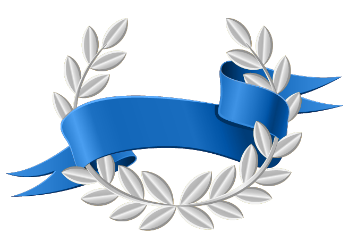 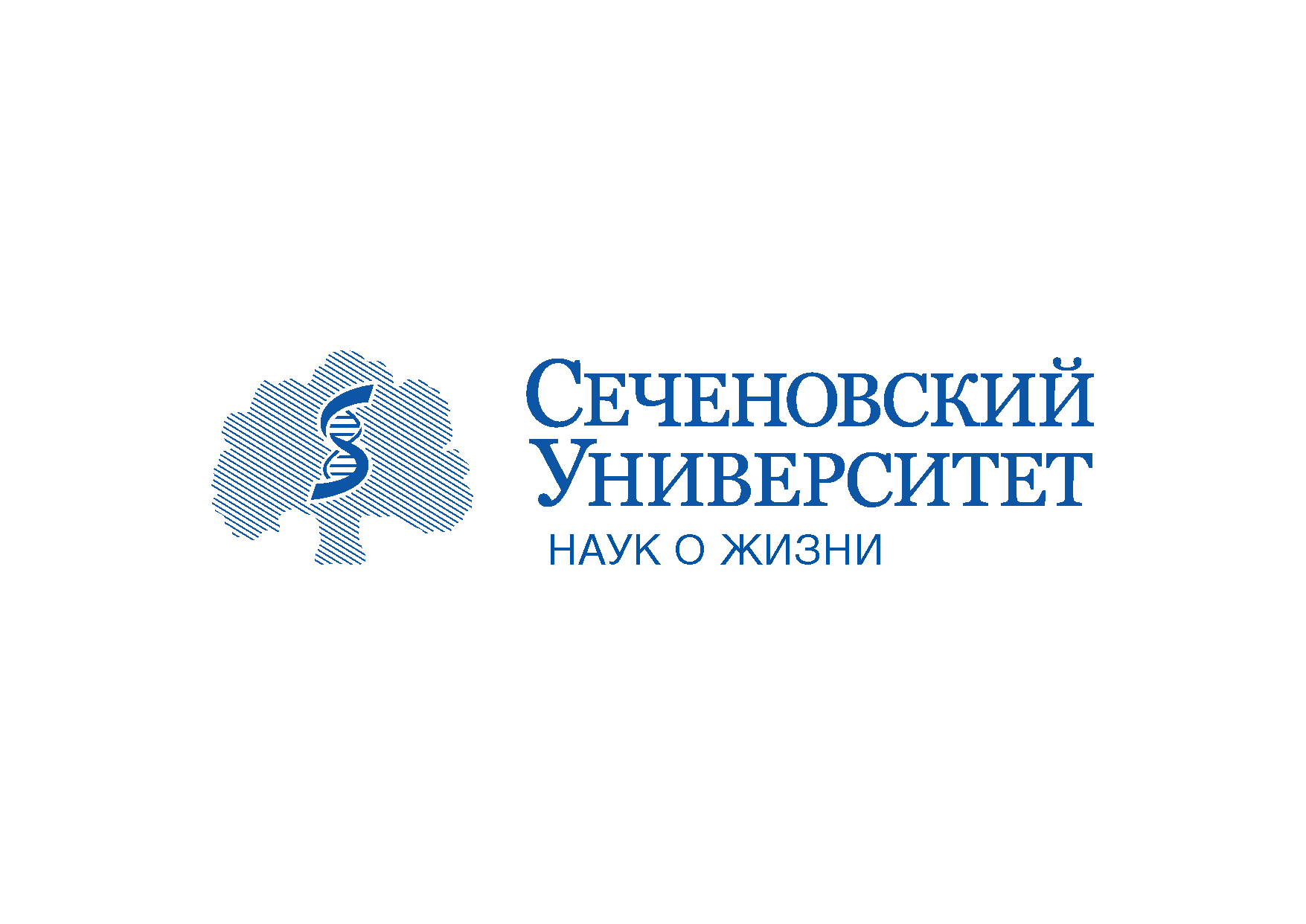 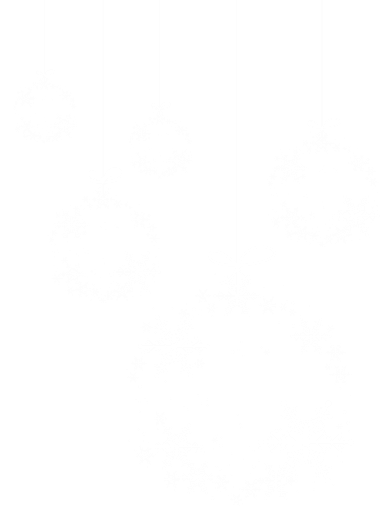 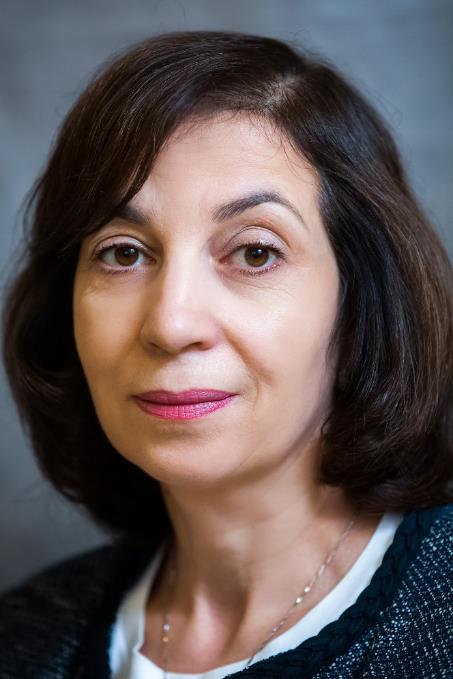 СеменоваДжульеттаХасановна
Врач-невролог лечебно-диагностическогоотделения №2 Университетскойклинической больницы №3
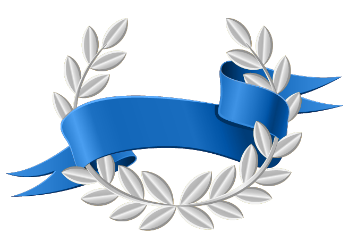 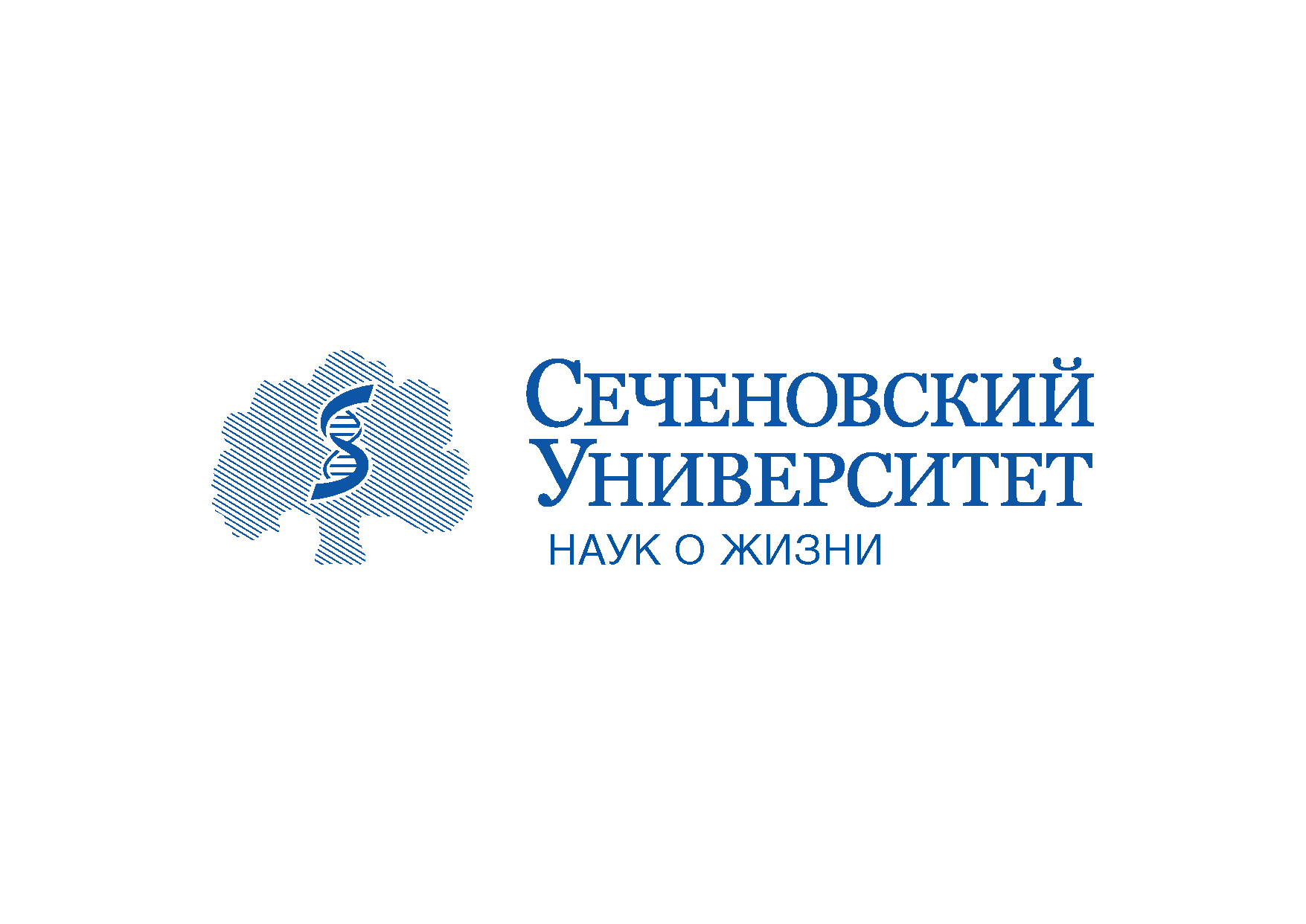 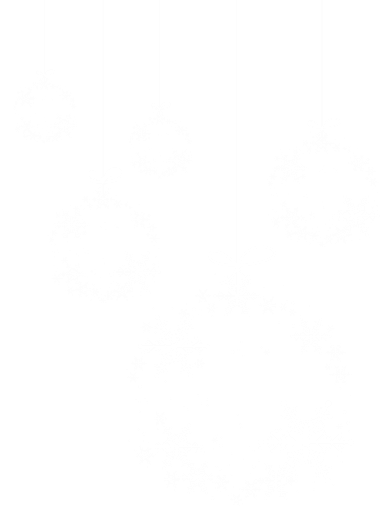 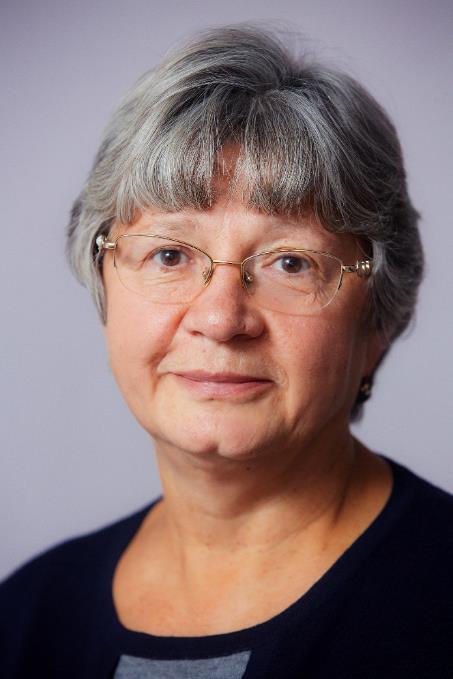 СеливановаИринаАнатольевна
Профессор кафедры химии Институтафармации им. А.П. Нелюбина
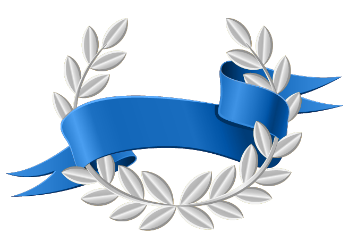 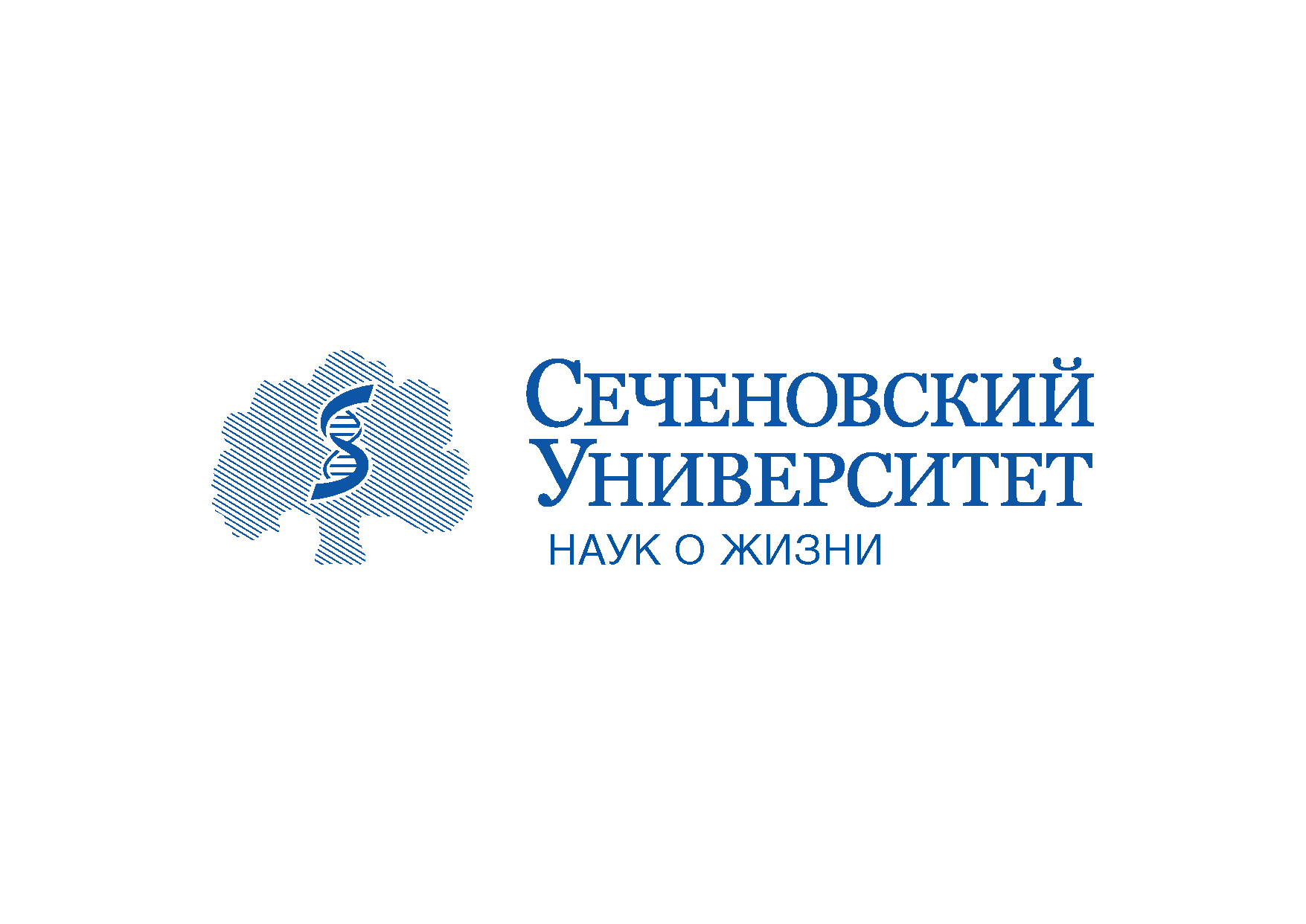 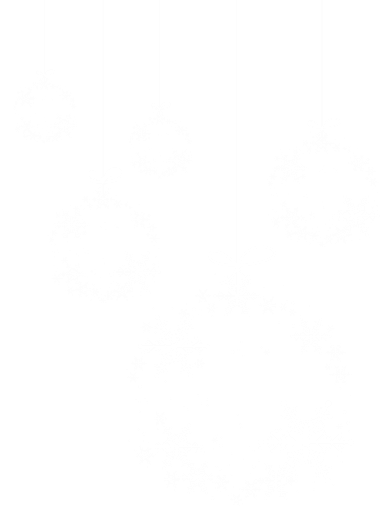 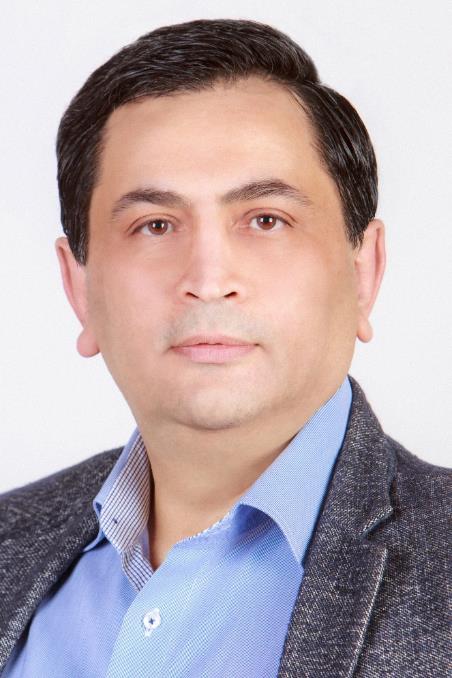 АлекберзадеАфтандилВагиф Оглы
Профессор кафедры хирургииИнститута клинической медициныим. Н.В. Склифосовского
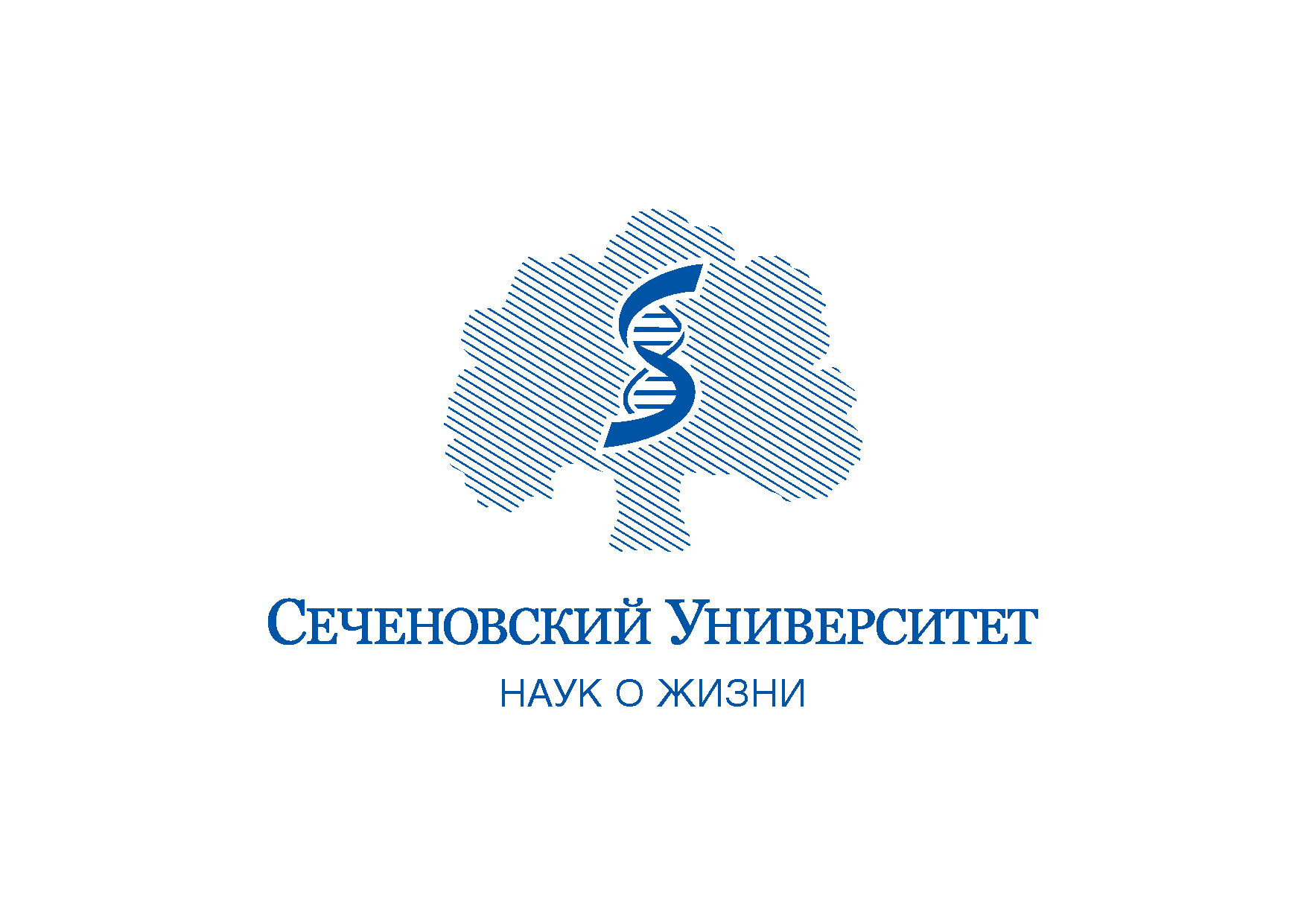 БлагодарностьМинистра здравоохраненияРоссийской Федерации
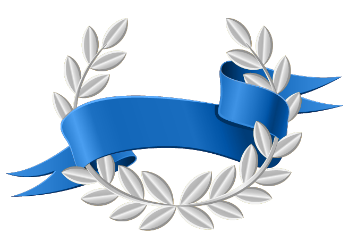 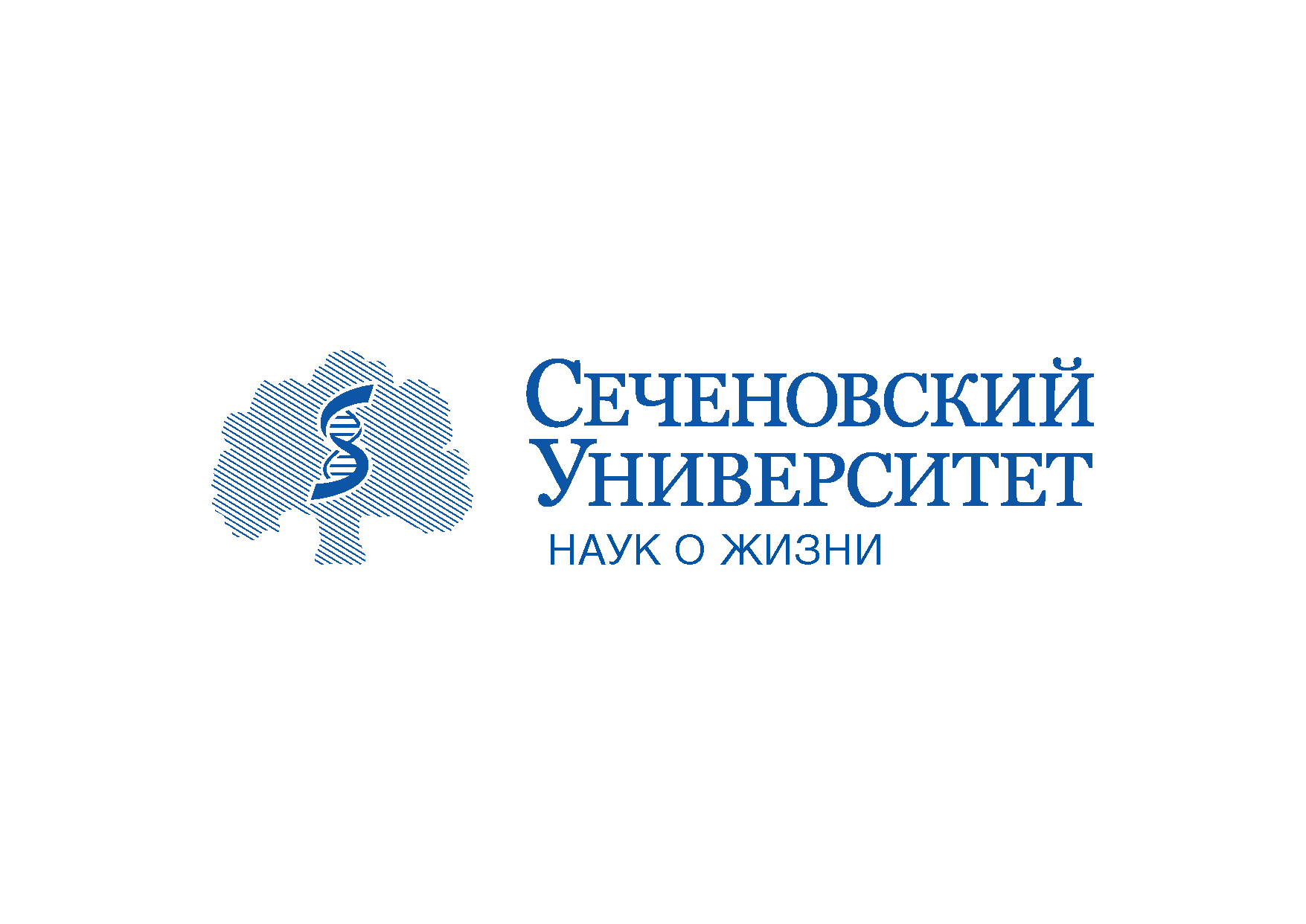 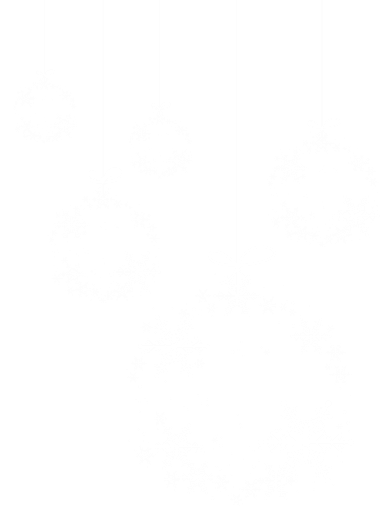 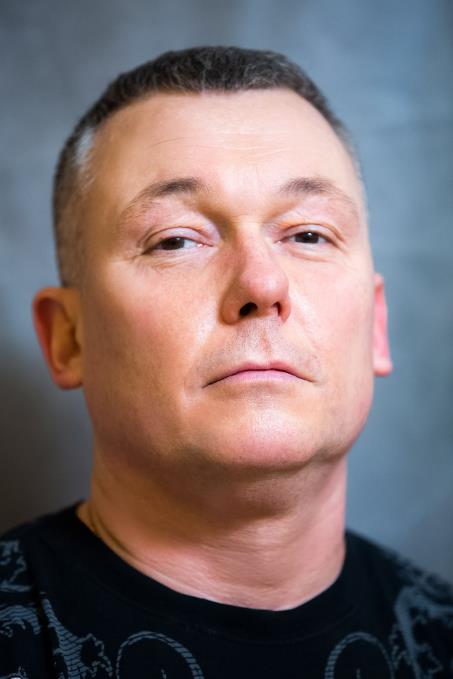 ОстроумовКонстантинАлександрович
Врач-травматолог-ортопедлечебно-диагностического отделения №5Университетской клиническойбольницы №2
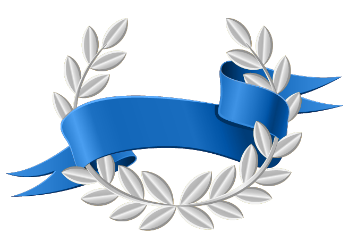 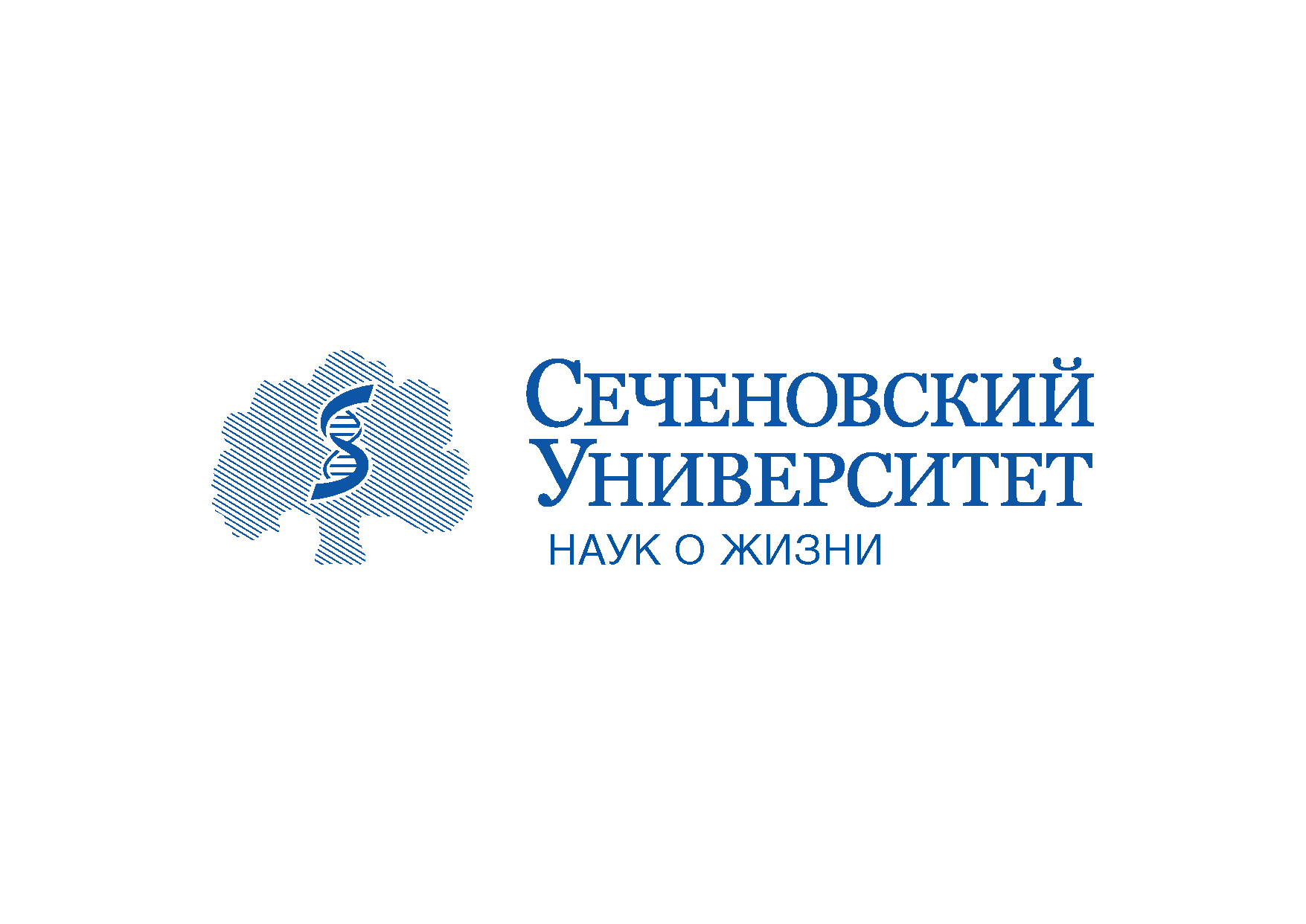 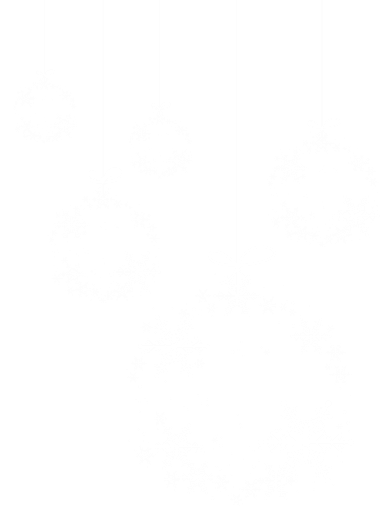 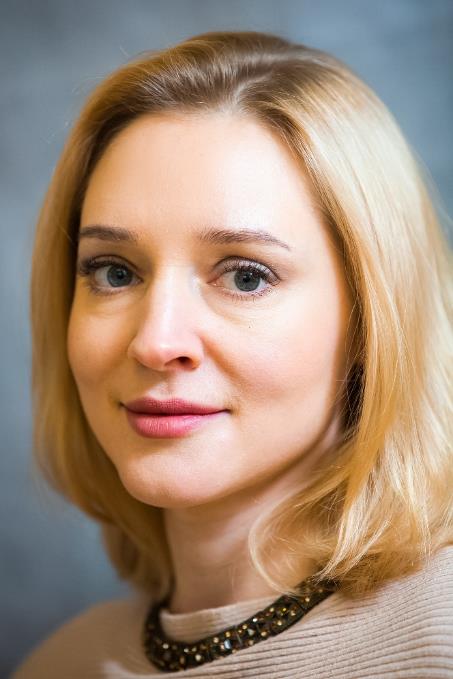 КасьяноваОлесяВладимировна
Директор Культурного центра
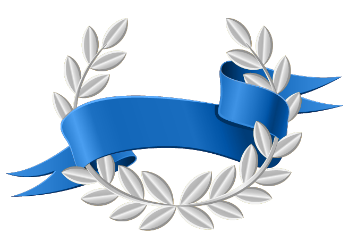 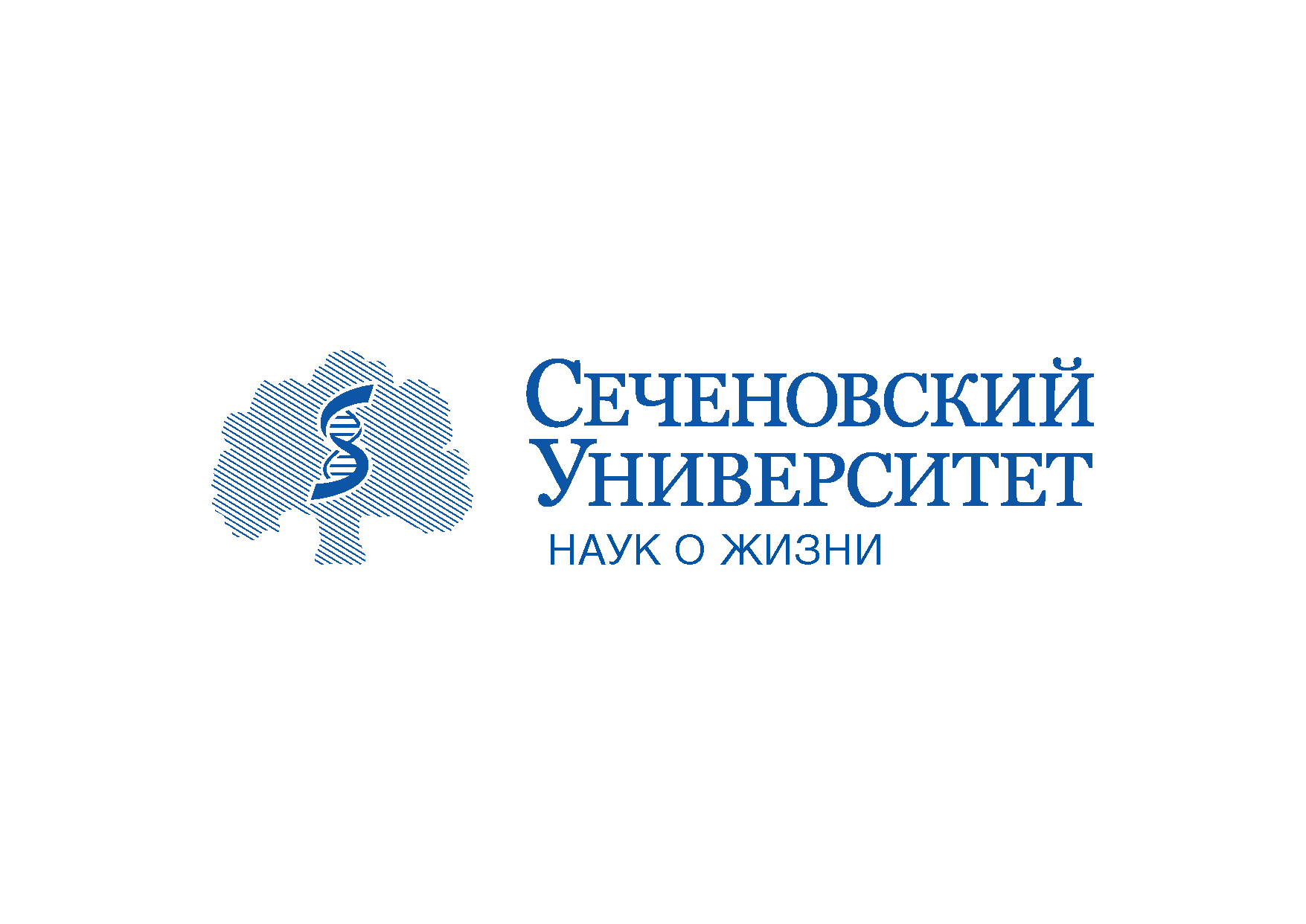 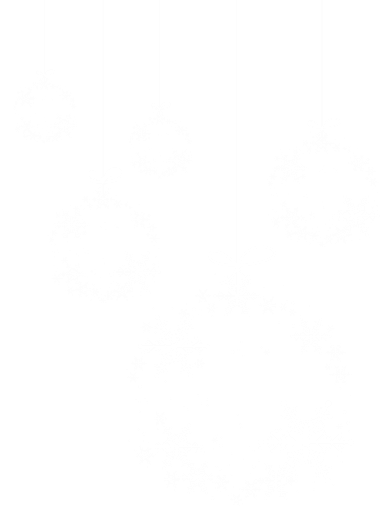 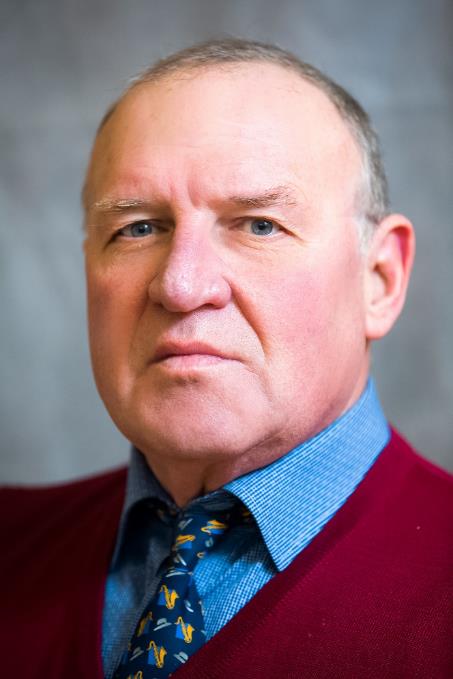 ПавловЮрийВасильевич
Профессор кафедры факультетскойхирургии №1 Института клиническоймедицины им. Н.В. Склифосовского
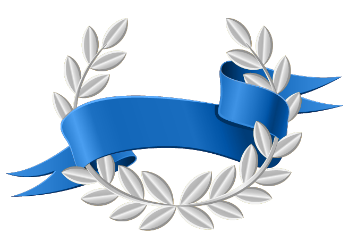 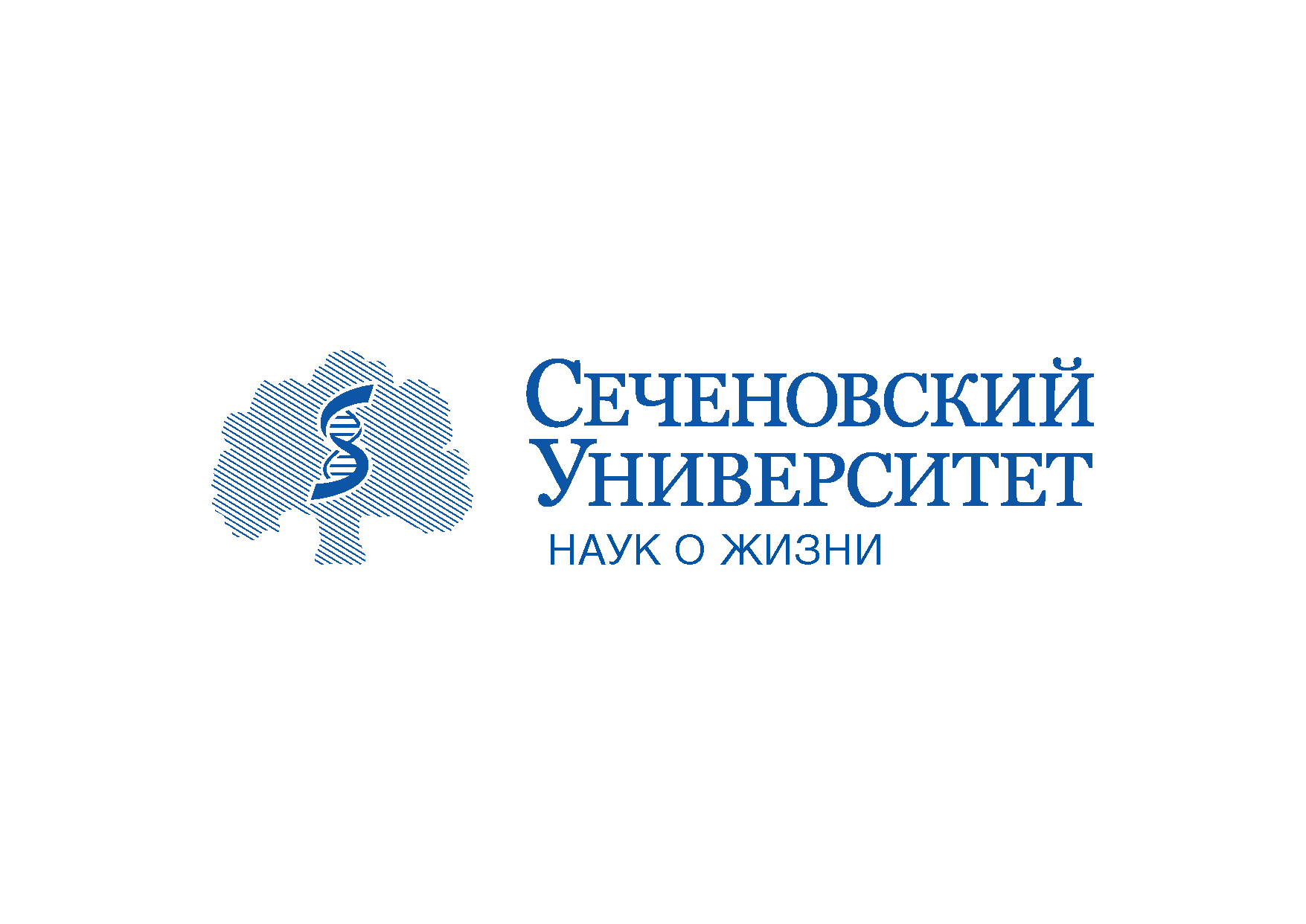 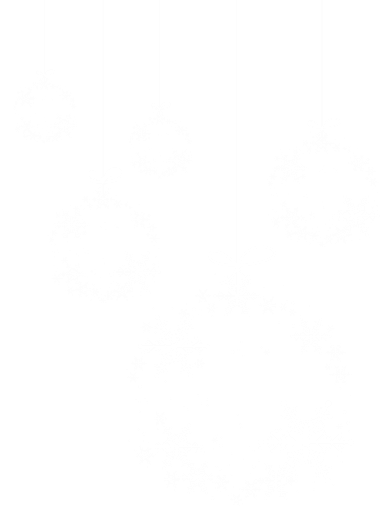 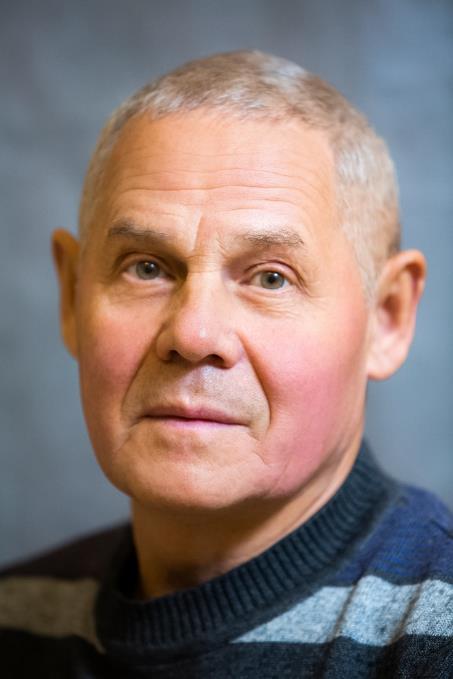 СорокинВладимирАлексеевич
Инженер хозяйственного отделаСтоматологического центра
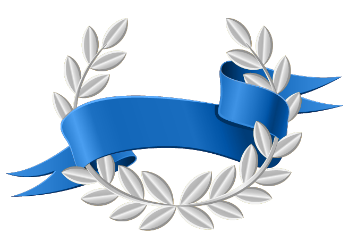 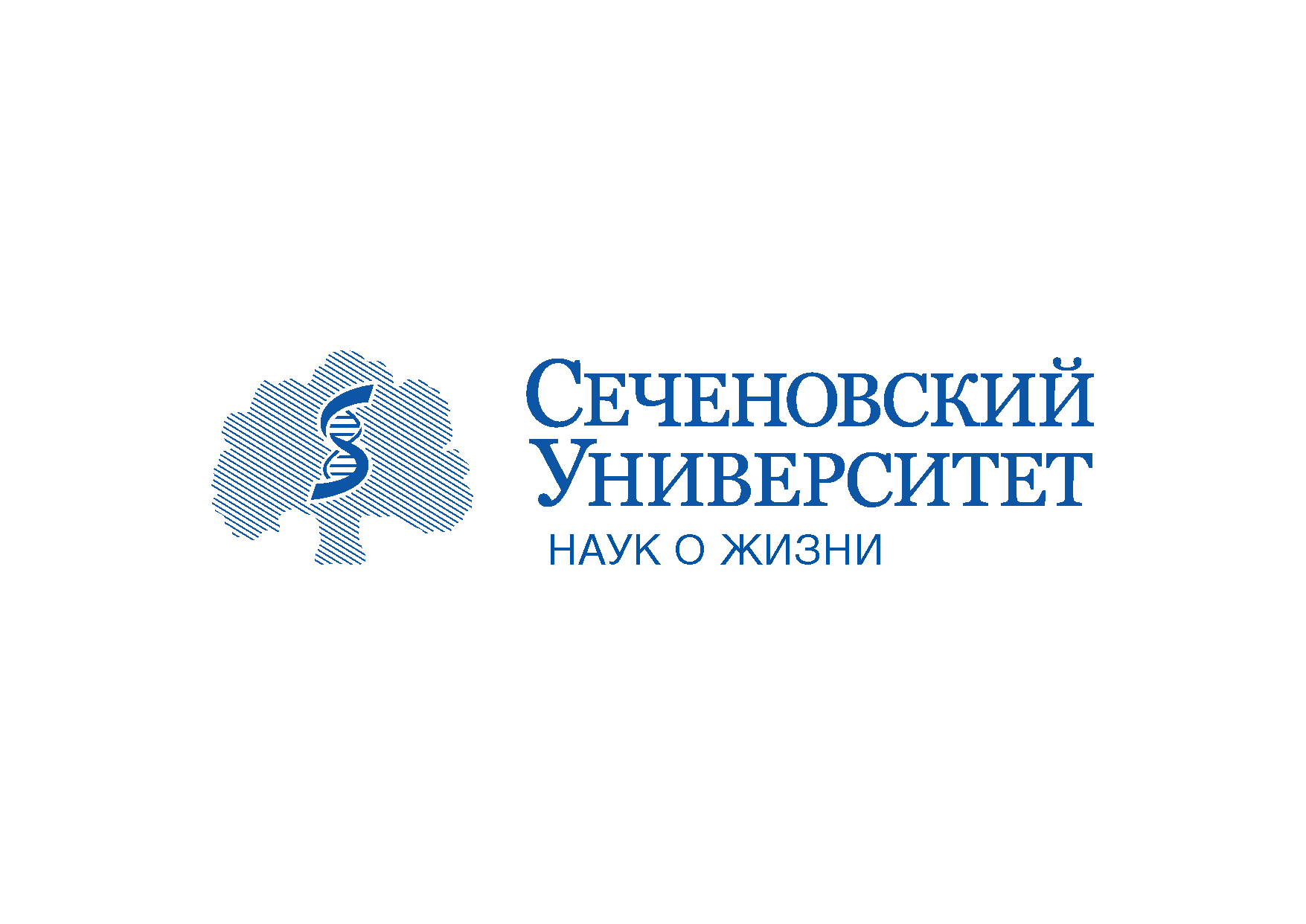 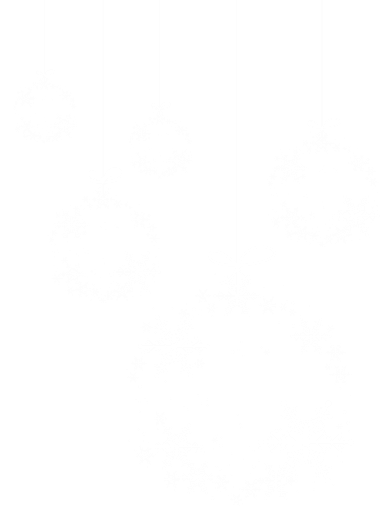 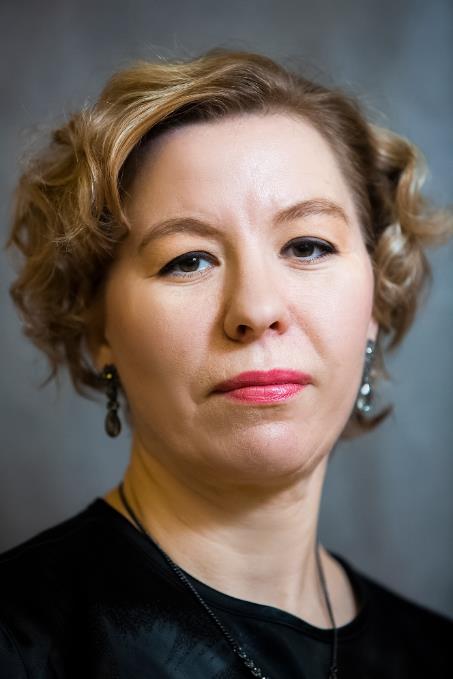 АфонинаЛюбовьМихайловна
Медицинская сестра палатнаягастроэнтерологического отделенияУниверситетской клиническойбольницы №2
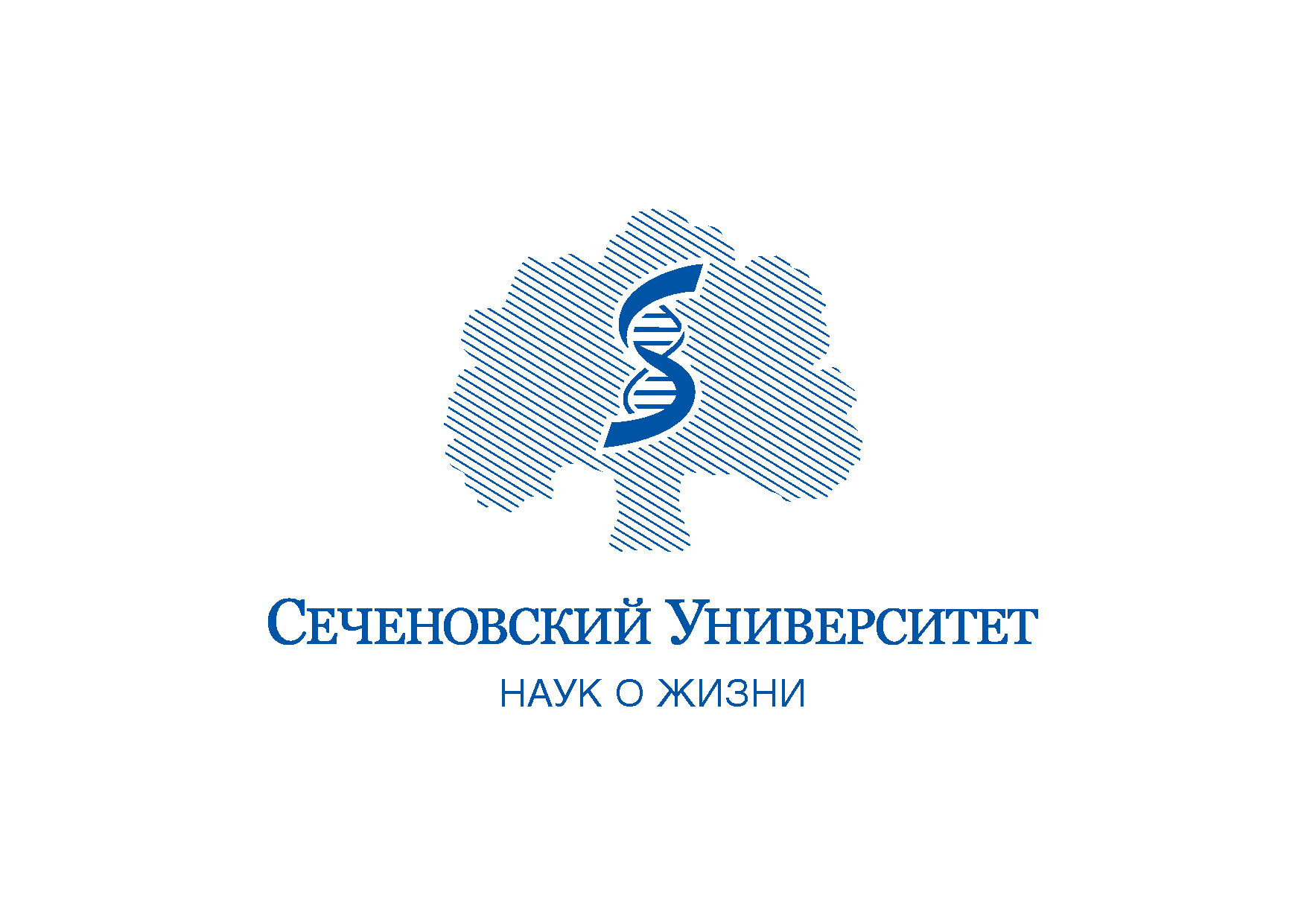 Почётная грамотаСеченовского Университета
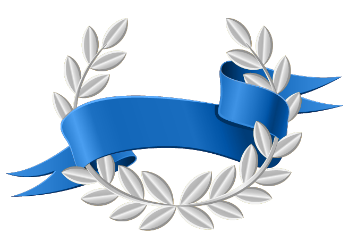 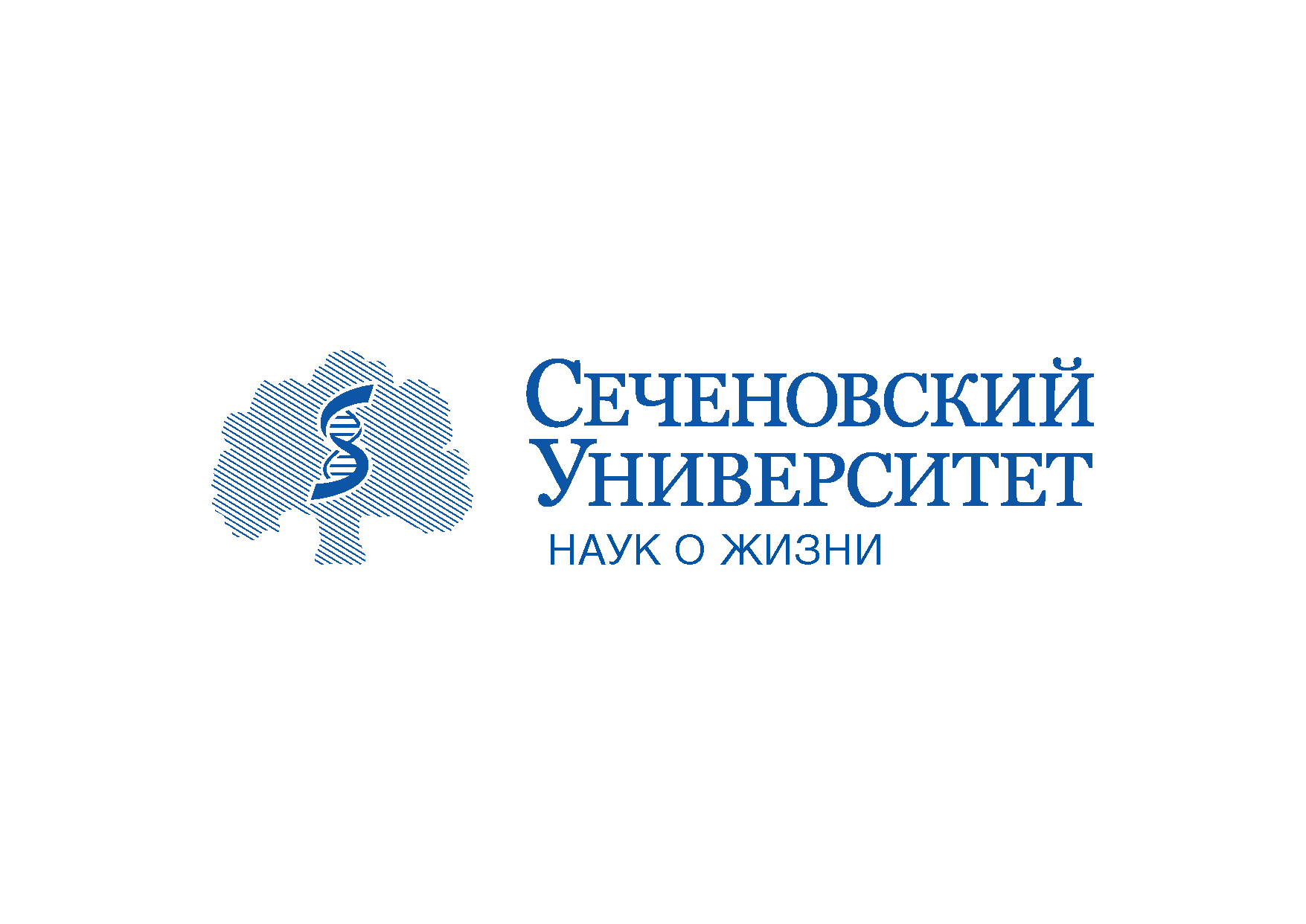 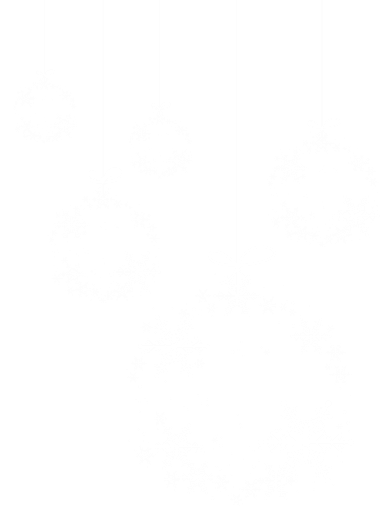 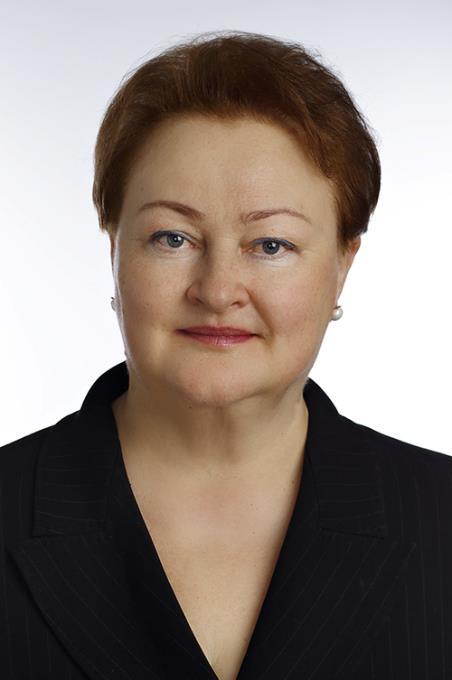 ТарасенкоСветланаВикторовна
Заведующая кафедрой хирургическойстоматологии Института стоматологииим. Е.В. Боровского
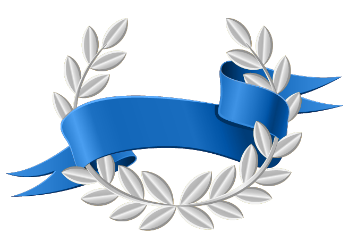 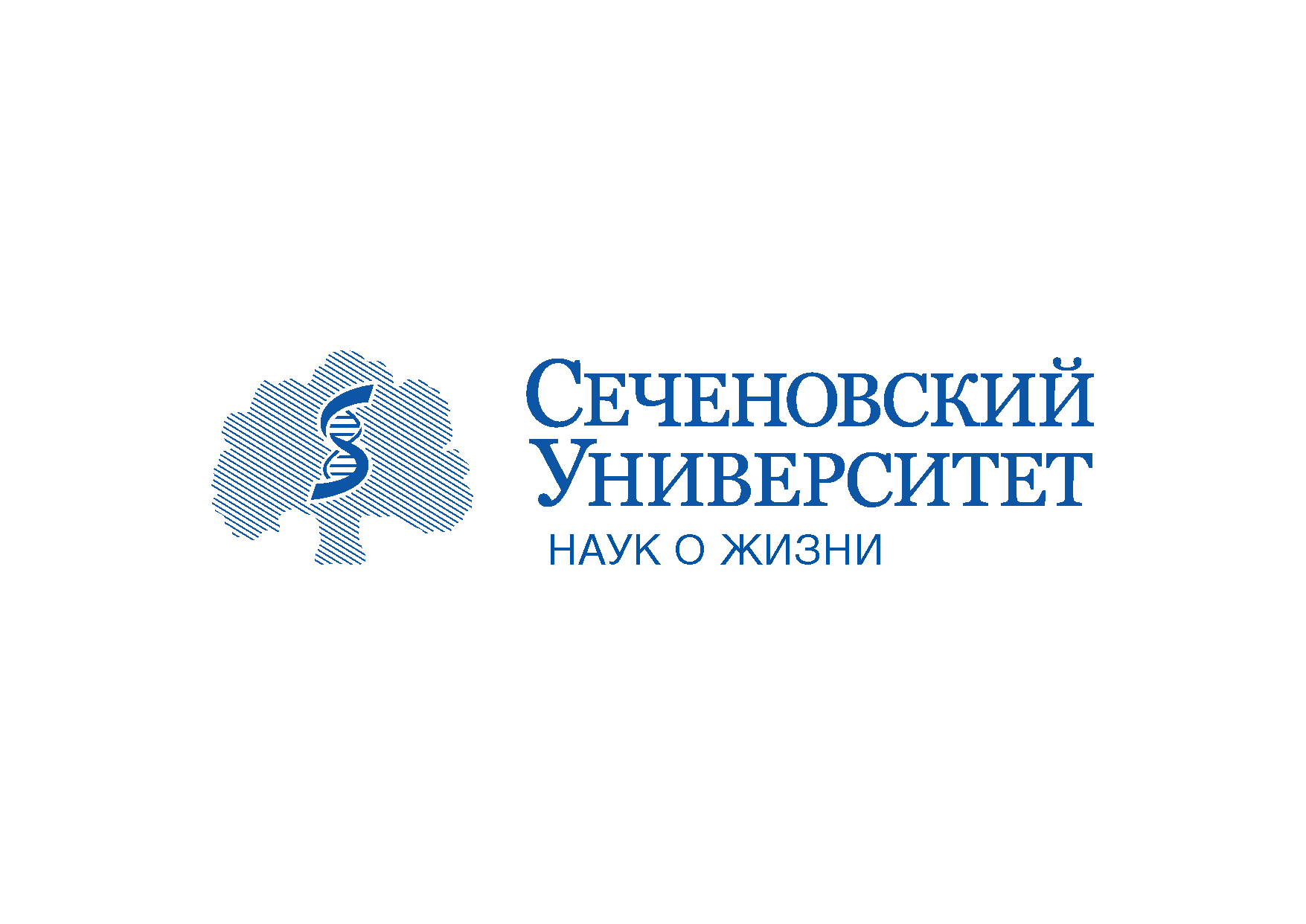 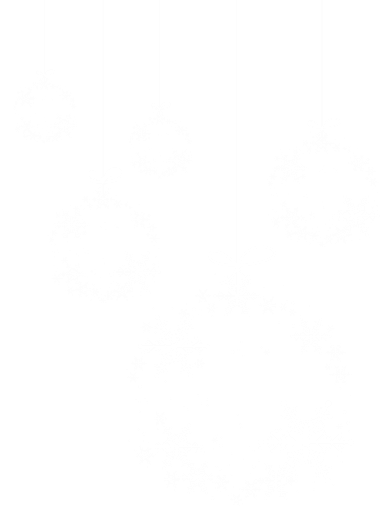 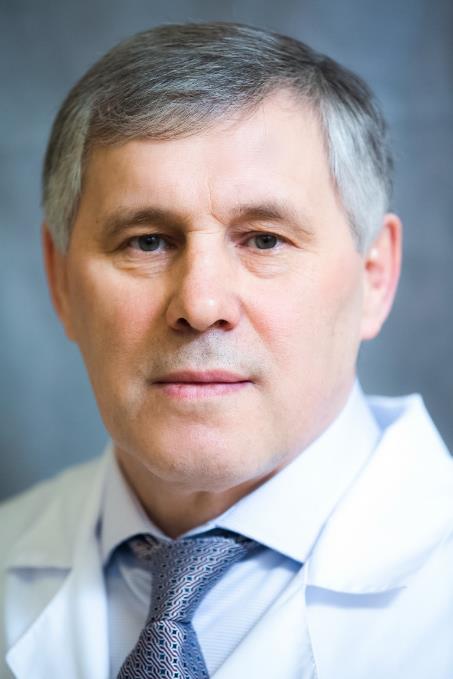 ЛузинАлександрВладимирович
Заведующий центральным вивариемНаучно-технологического паркабиомедицины
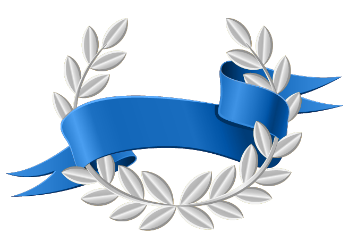 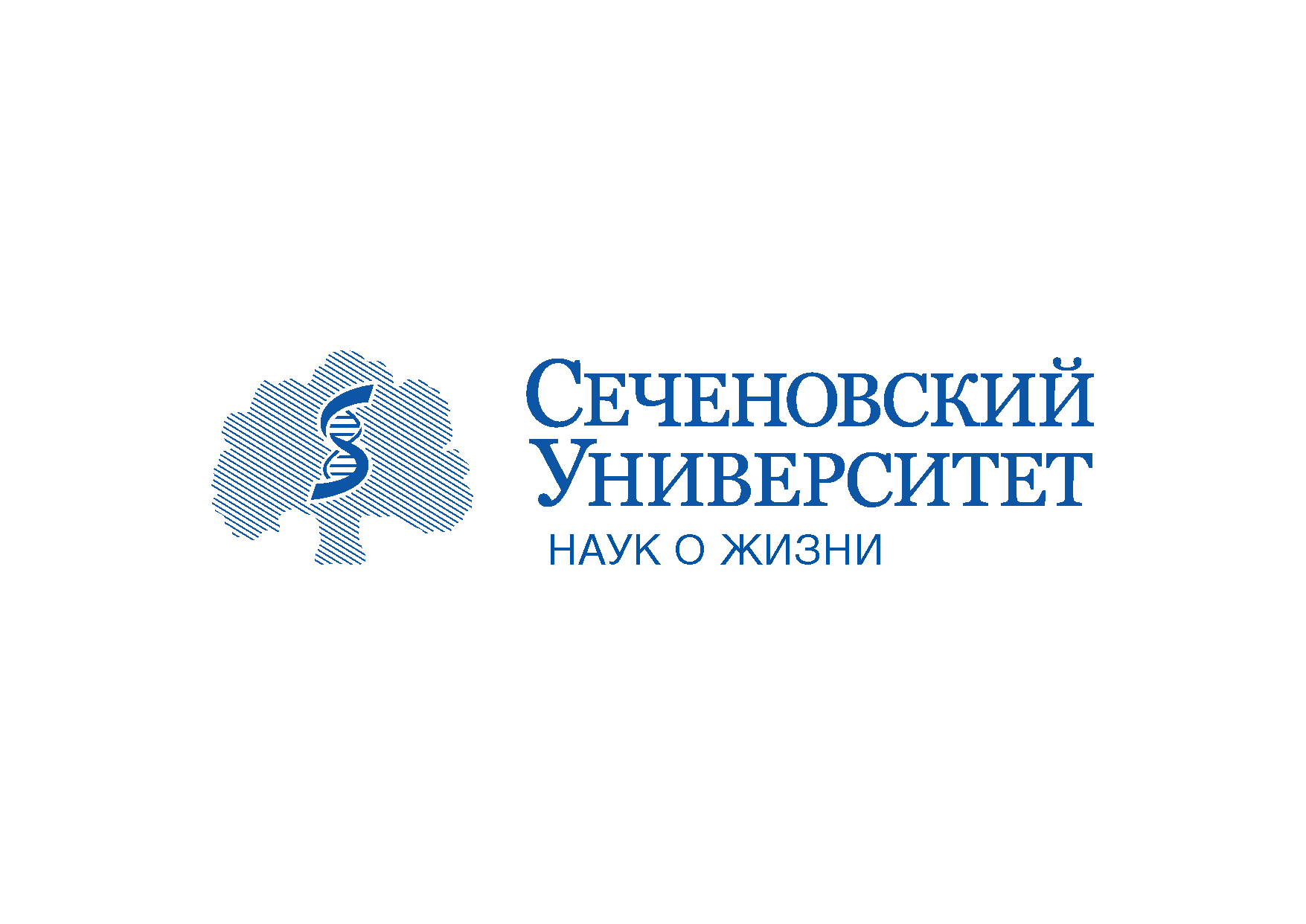 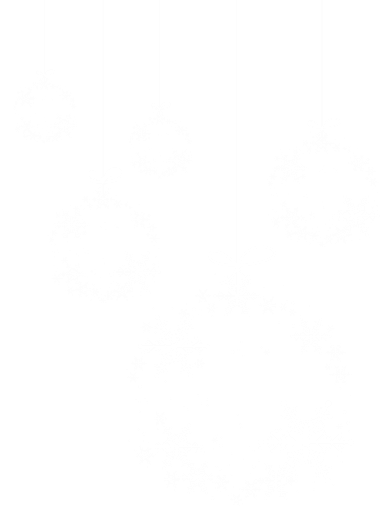 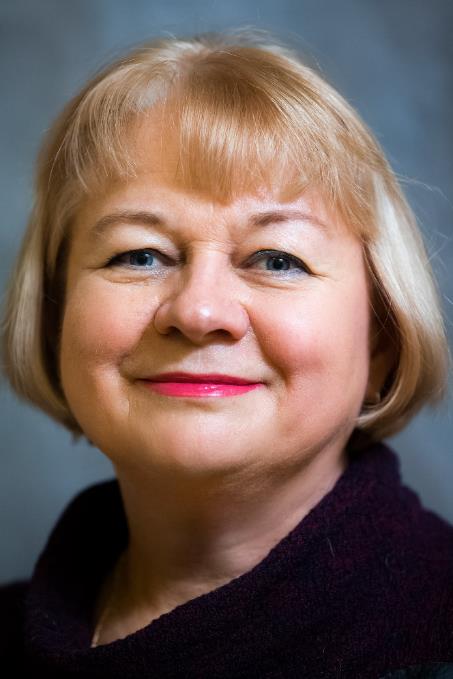 НоскоВикторияНиколаевна
Заведующая отделением — врачультразвуковой диагностики отделенияультразвуковой диагностикиУниверситетской клиническойбольницы №4
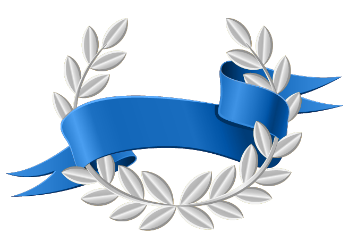 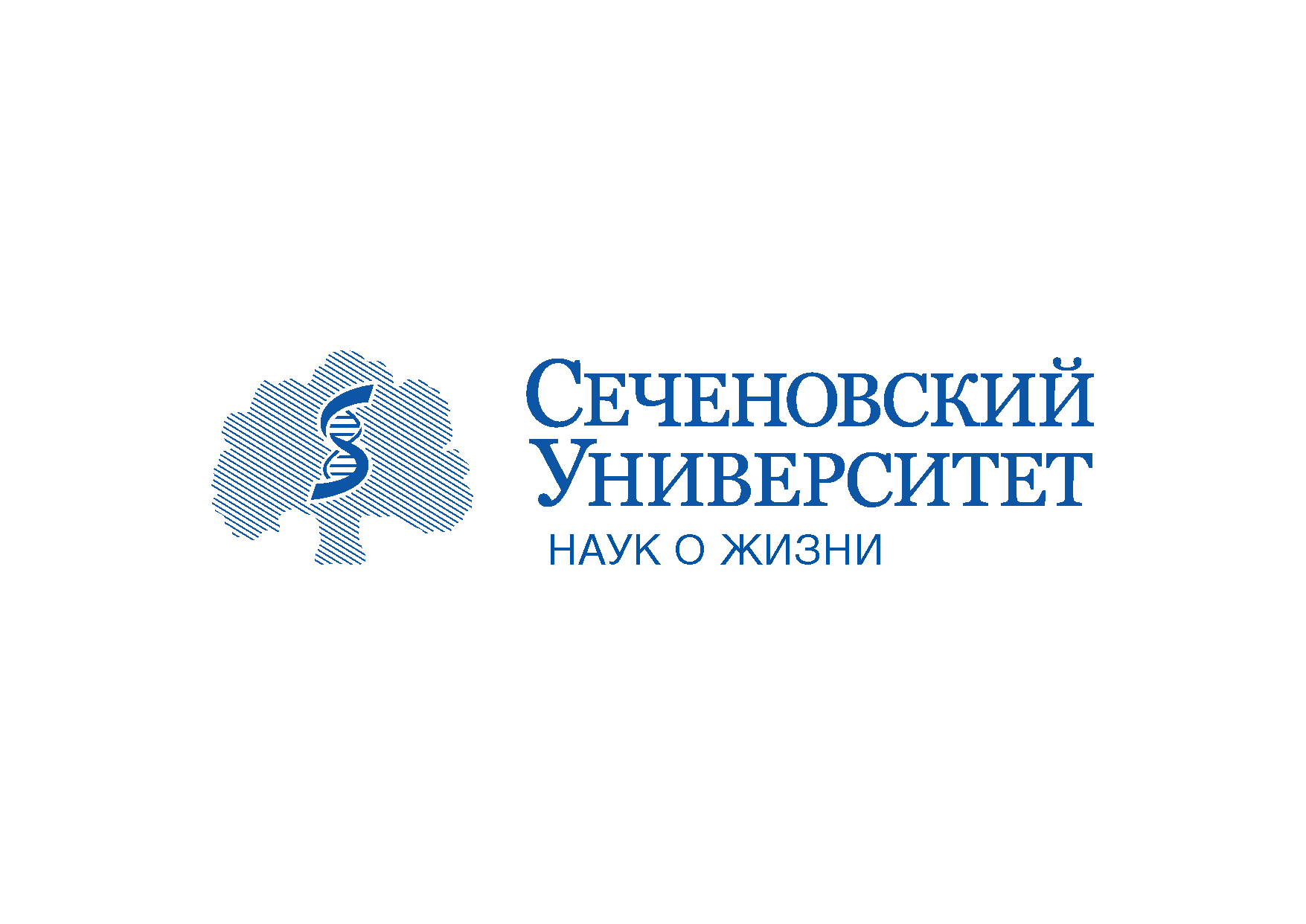 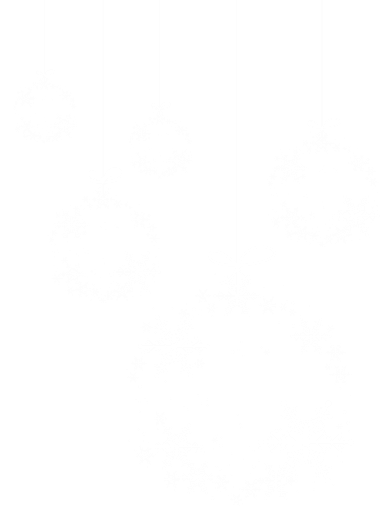 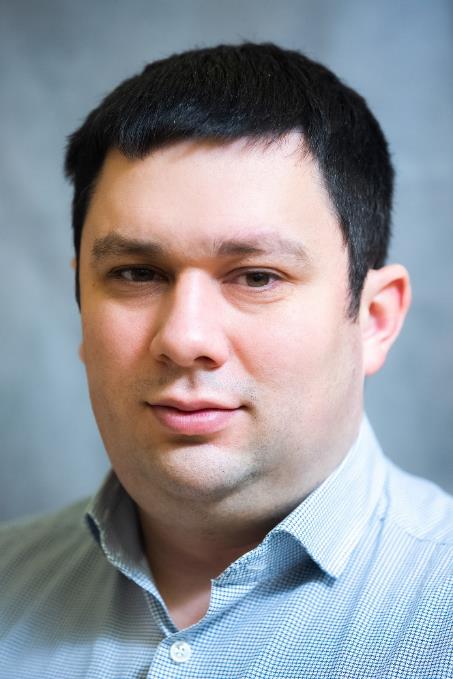 КобзарьОлегГригорьевич
Заведующий пищеблокомКлинического центра
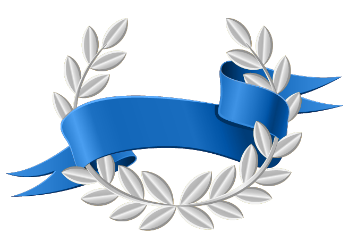 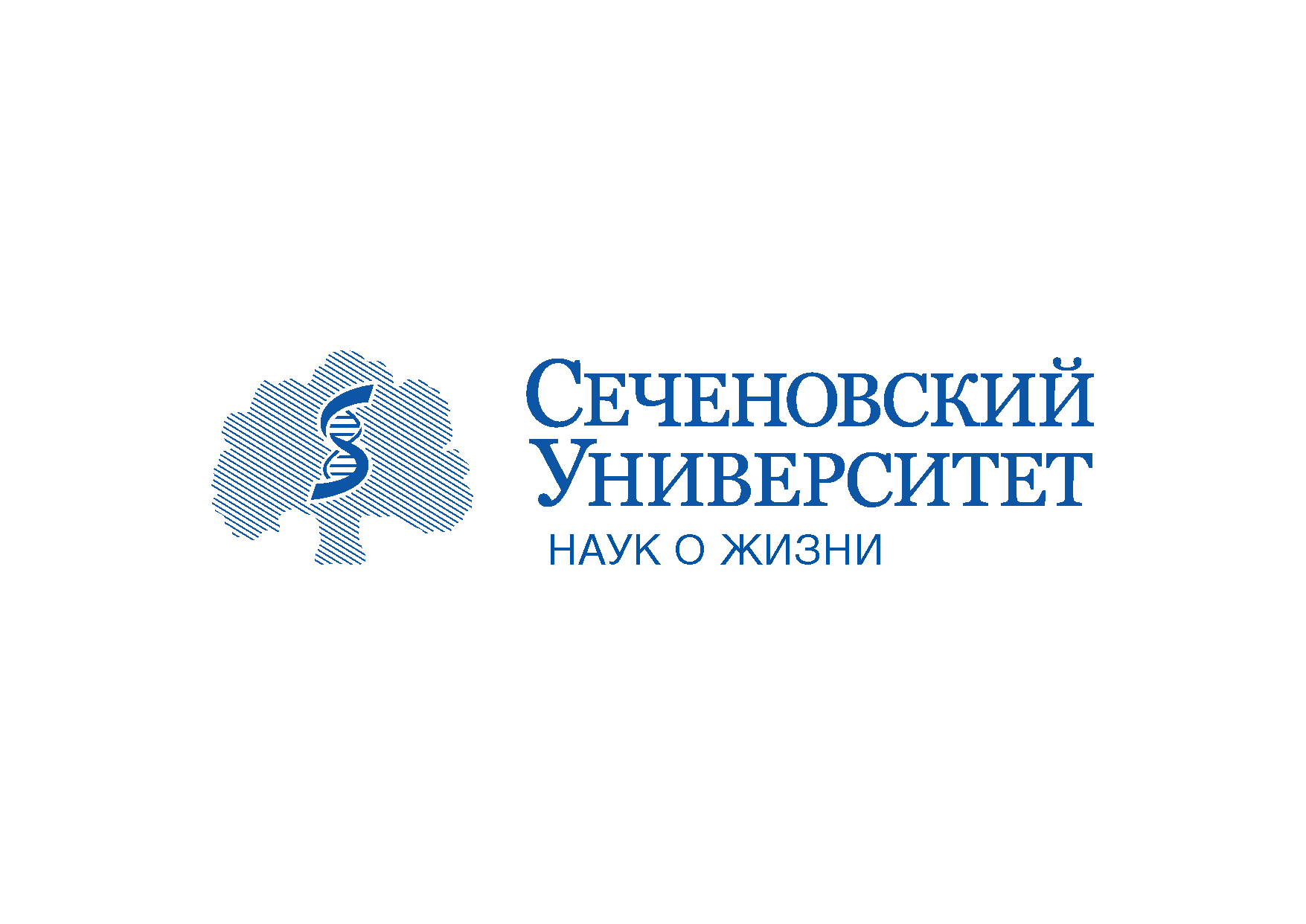 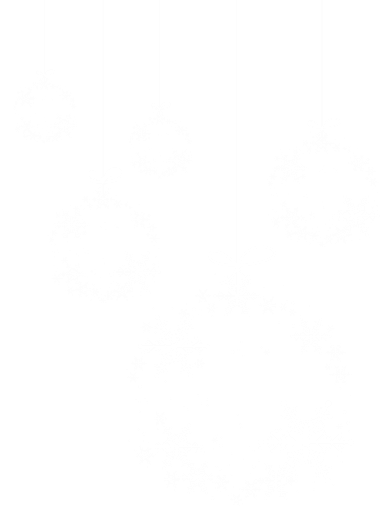 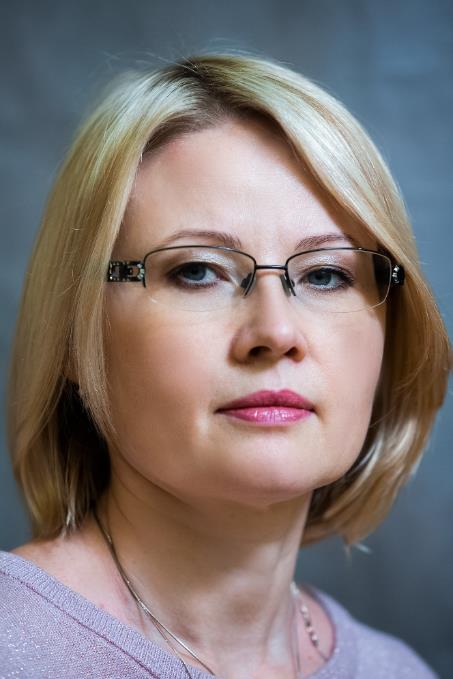 ЛюфтНадеждаАлександровна
Начальник отдела путевокСанатория «Звенигород»
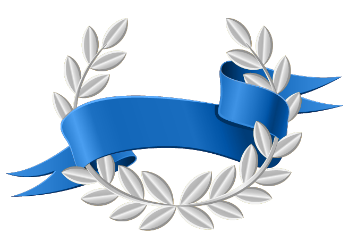 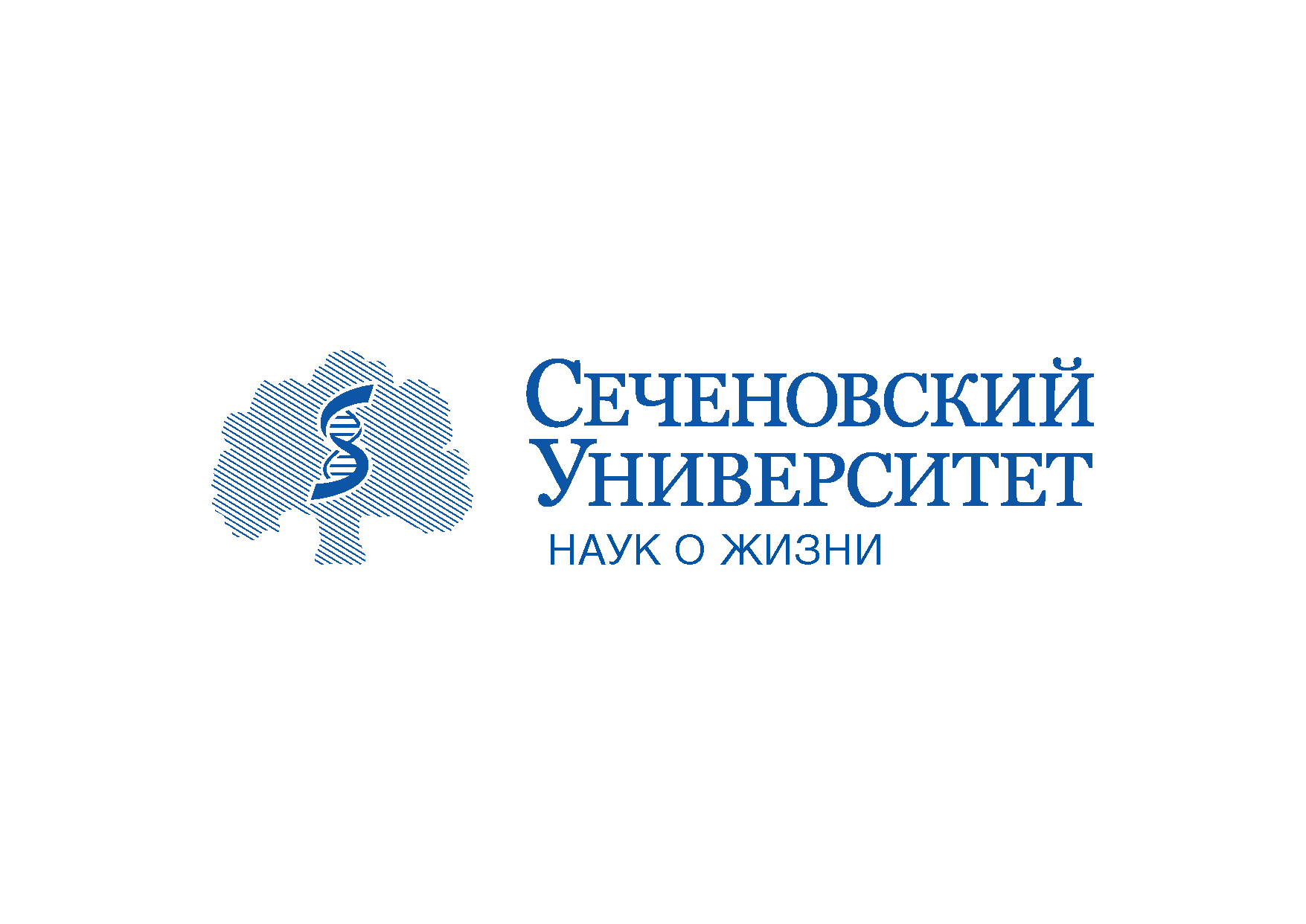 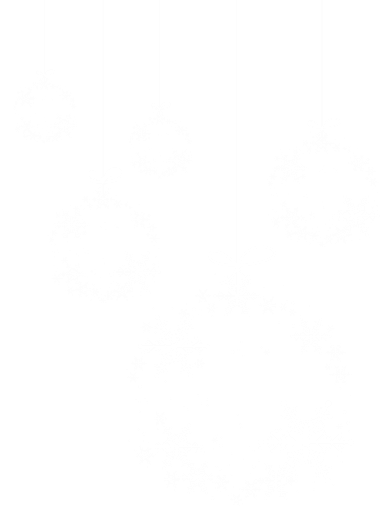 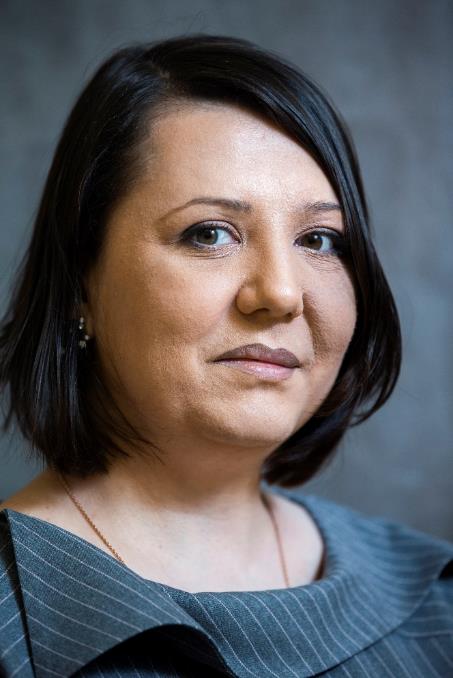 ПрисяжнаяНадеждаВладимировна
Доцент кафедры социологии медицины,экономики здравоохраненияи медицинского страхованияИнститута социальных наук
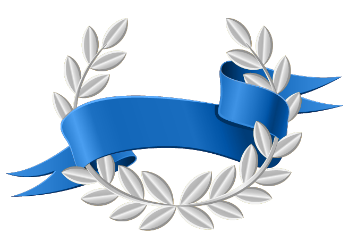 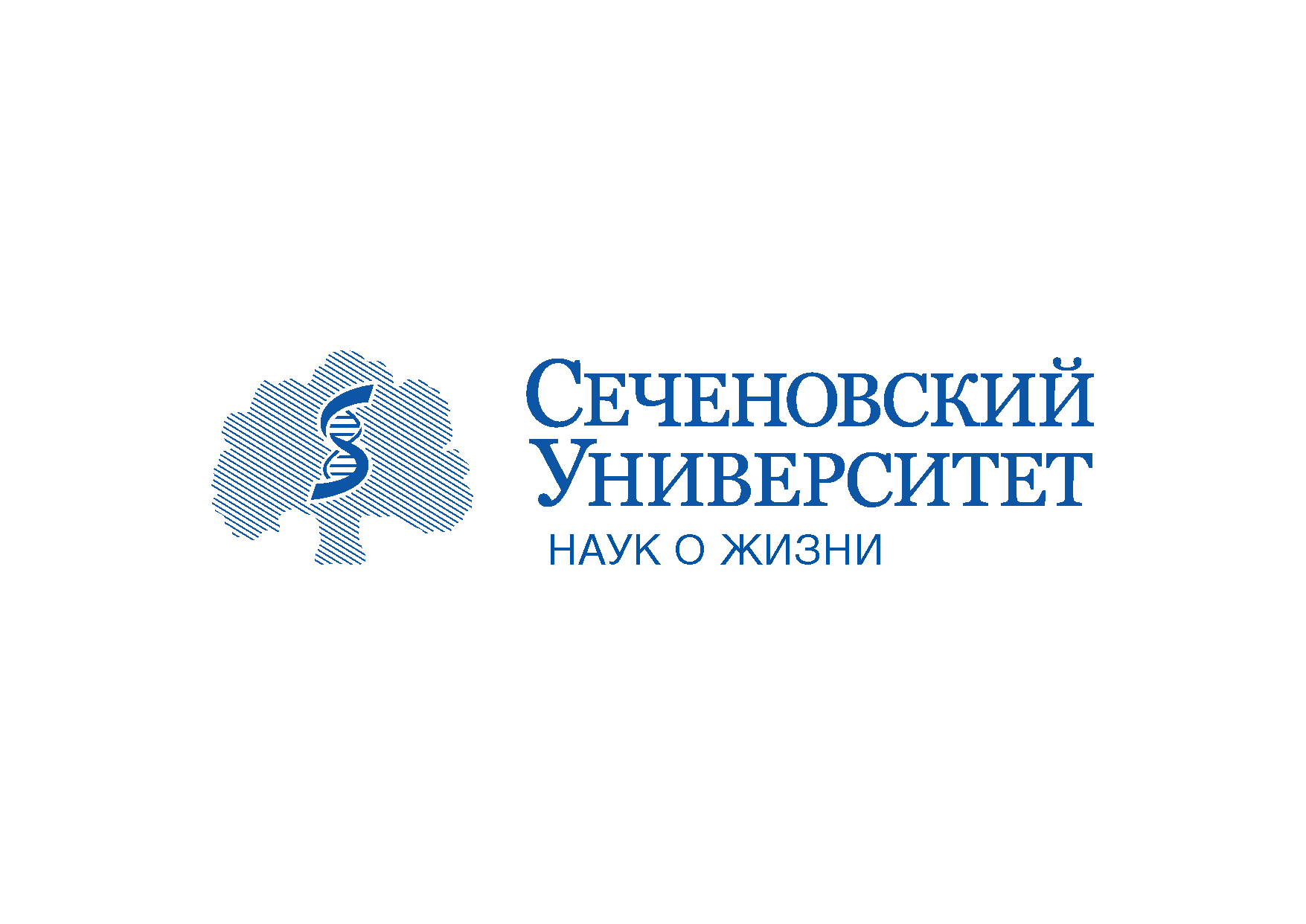 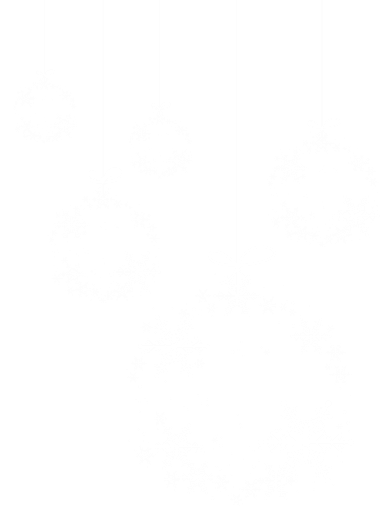 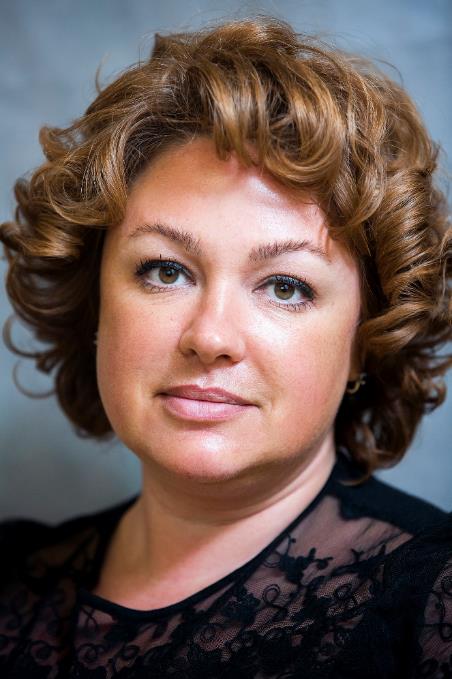 ВолхонскаяАнастасияВячеславовна
Старшая медицинская сестра отделенияанестезиологии-реанимации №1Университетской клиническойбольницы №1
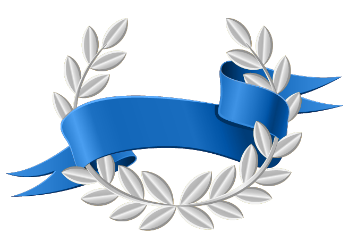 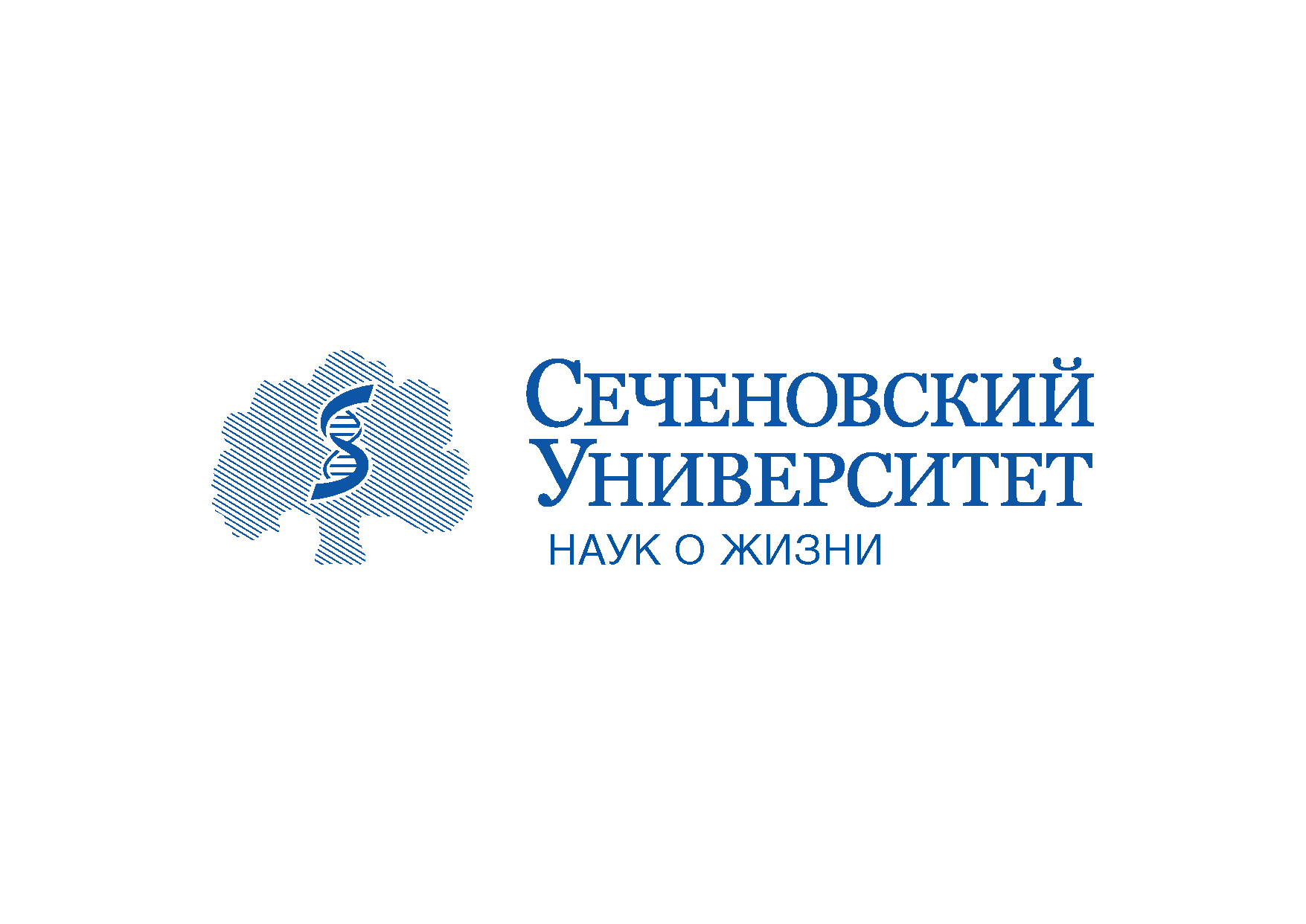 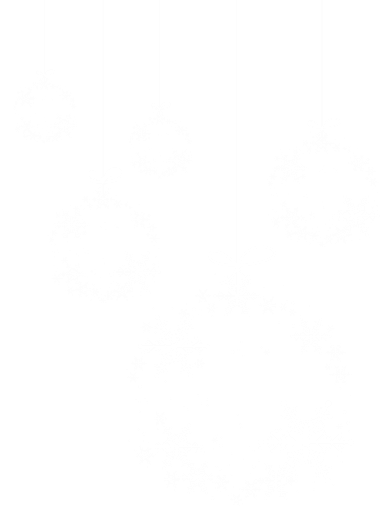 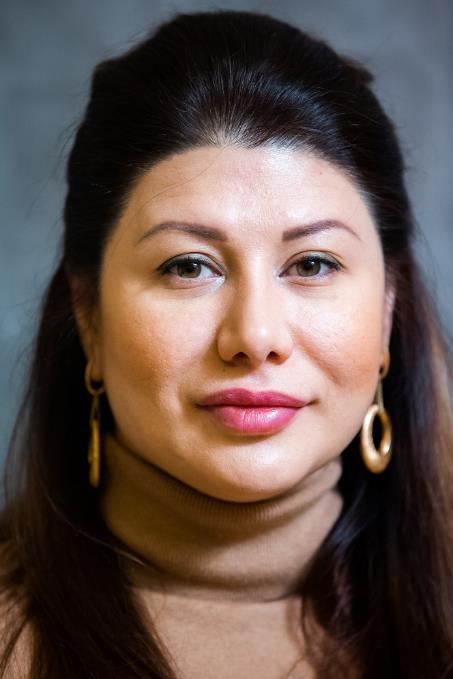 МурадоваХатунаМехмановна
Врач-кардиолог отделения инновационныхметодов диагностики и лечения больныхс хроническими формами заболеванийсердечно-сосудистой системыНаучно- практического центраинтервенционной кардиоангиологии
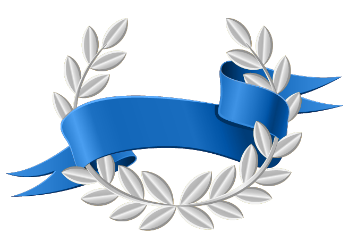 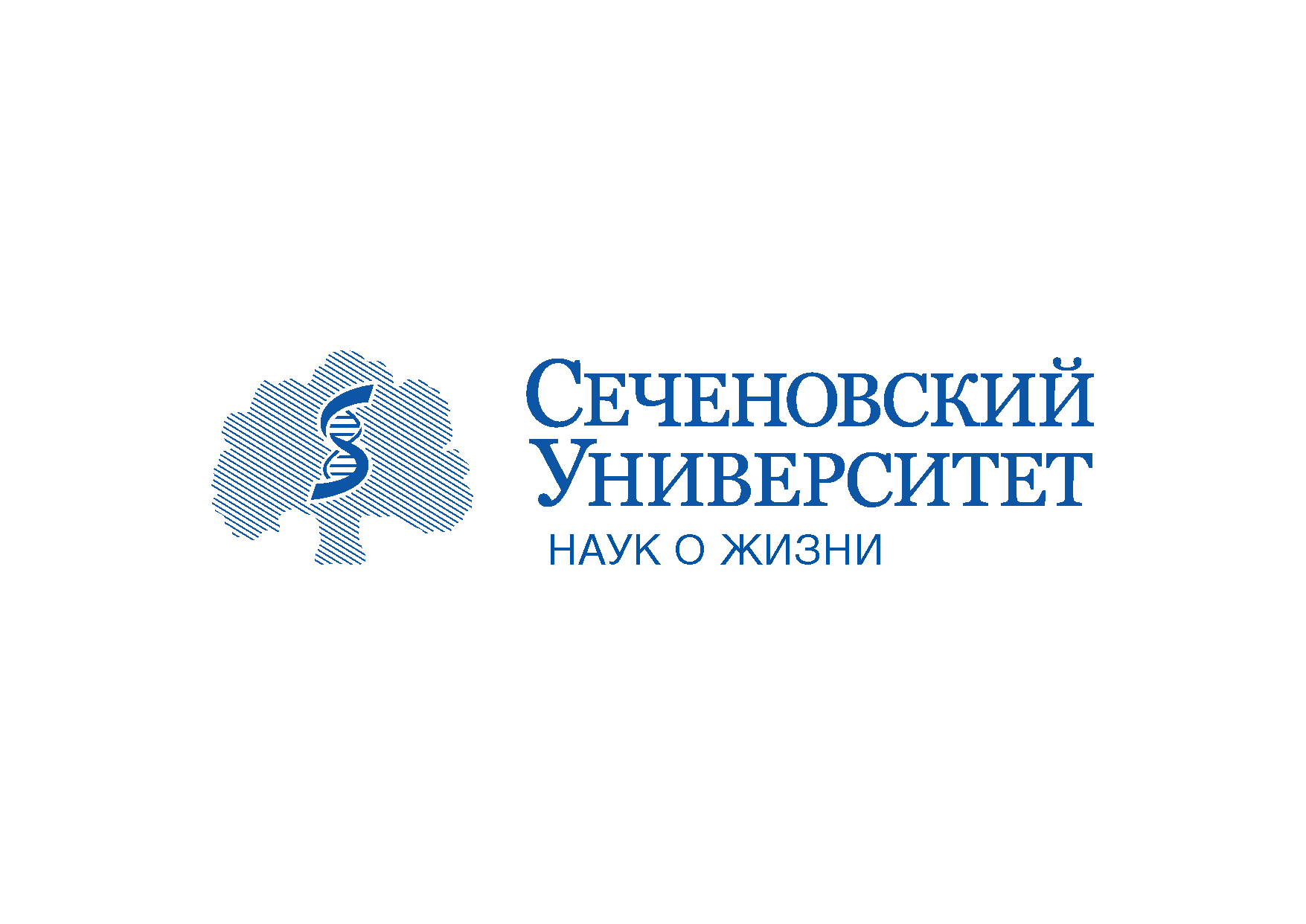 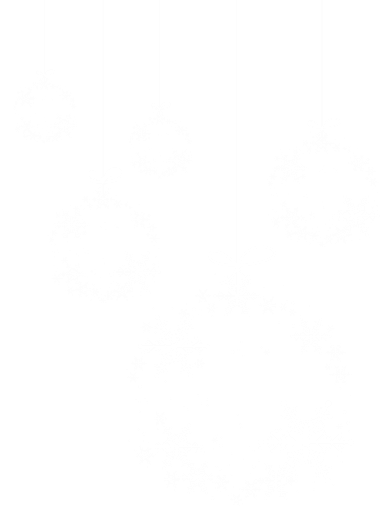 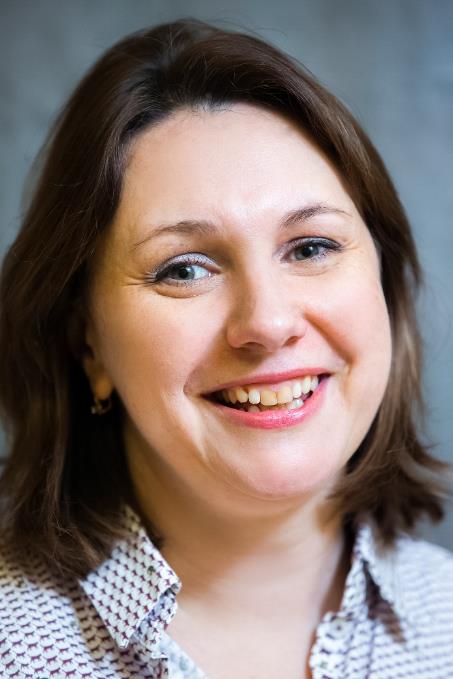 БудановаДарьяАлександровна
Врач-гематолог гематологическогоотделения Университетской клиническойбольницы №1
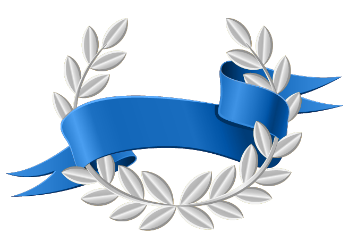 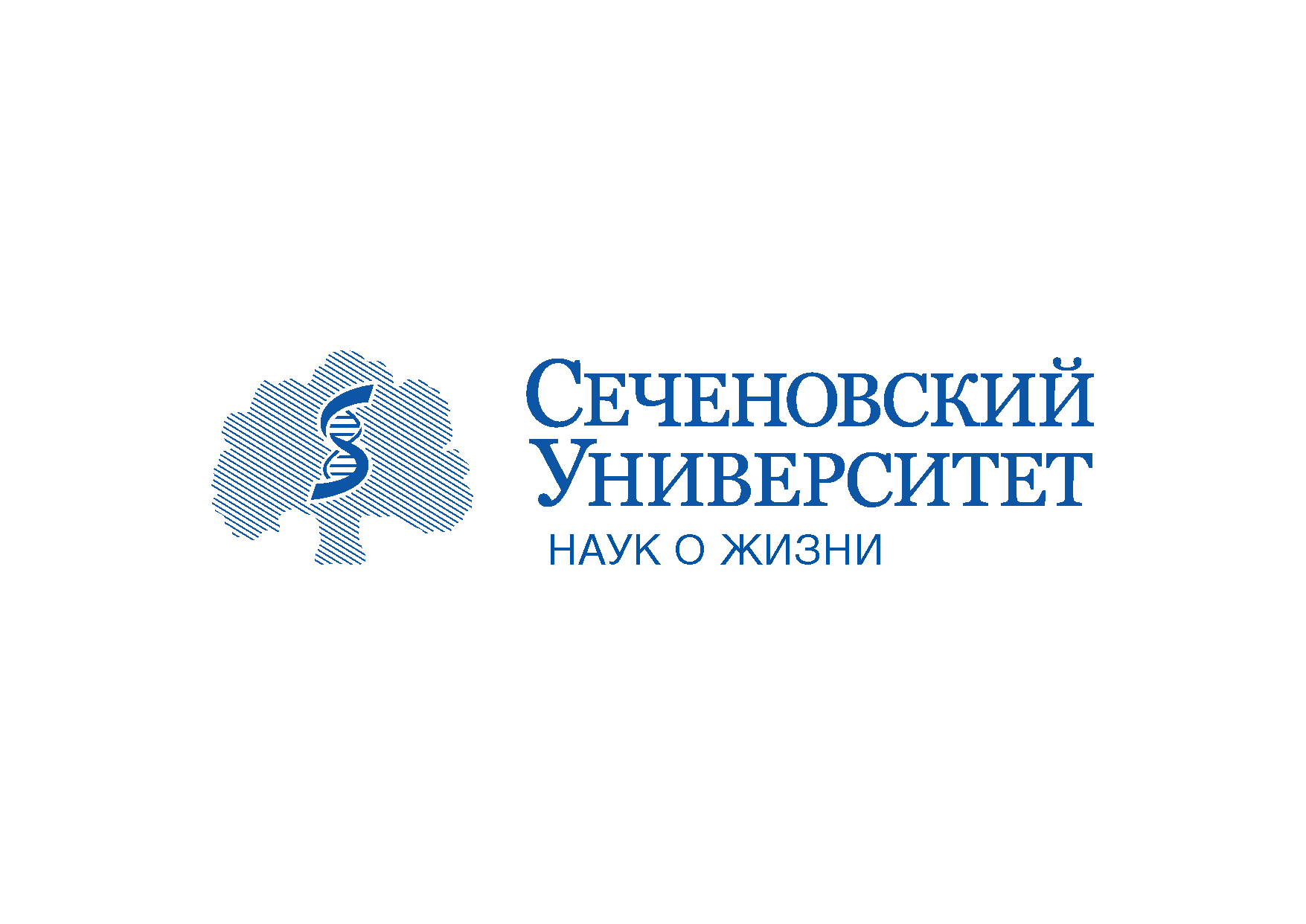 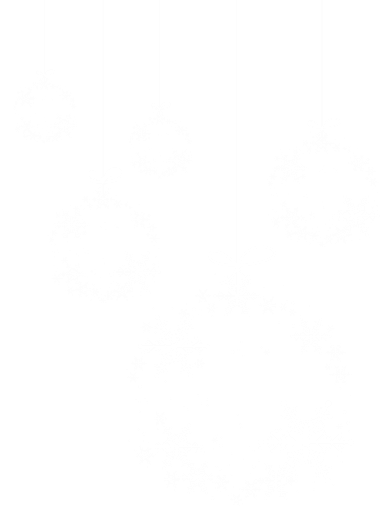 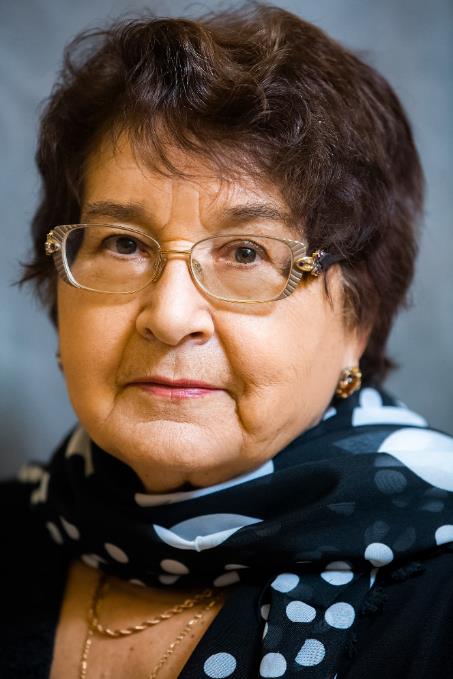 ТумольскаяНеллиИгнатьевна
Врач-инфекционист клиническогоотделения медицинской паразитологиии тропической медицины Институтамедицинской паразитологии, тропическихи трансмиссивных заболеванийим. Е.И. Марциновского
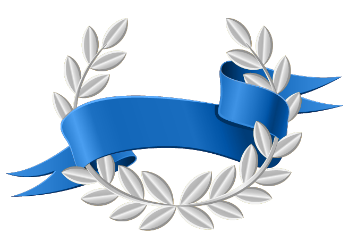 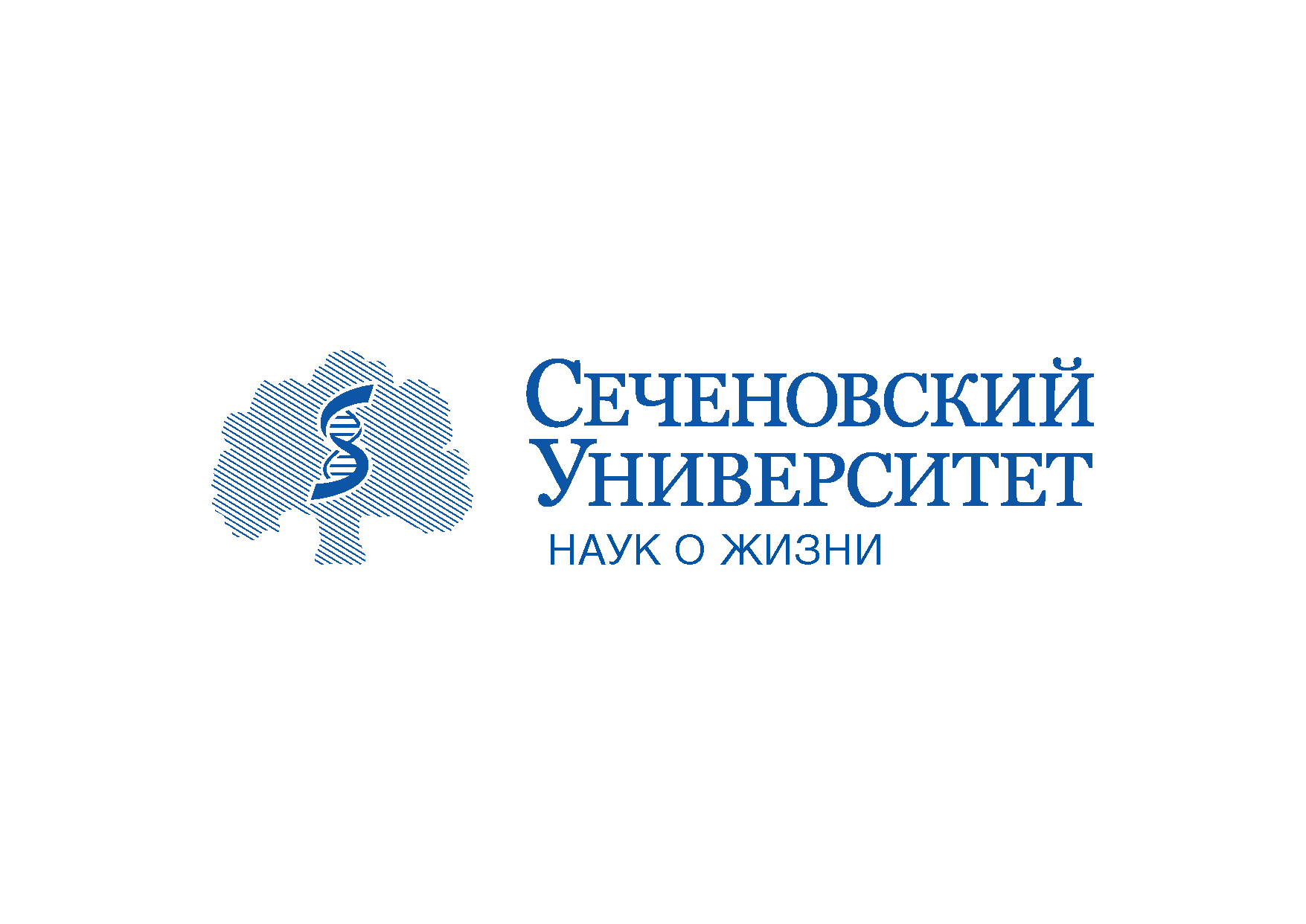 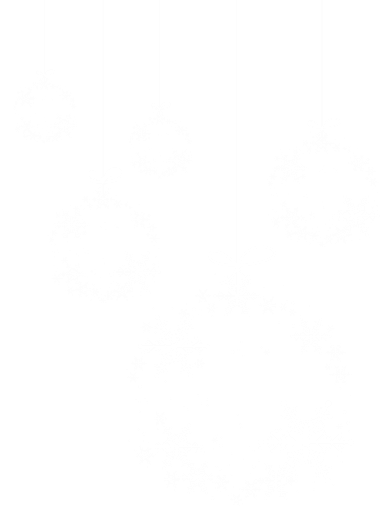 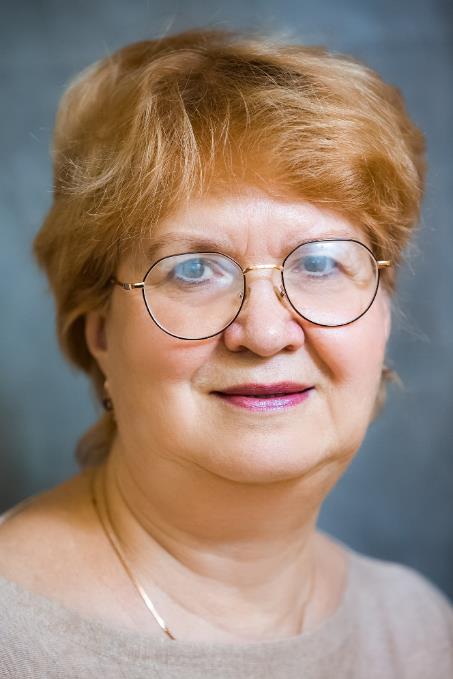 КиселеваИннаФедоровна
Врач-стоматолог-терапевт отделениятерапевтической стоматологииСтоматологического центра
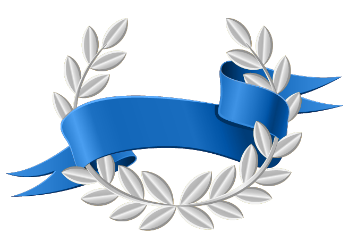 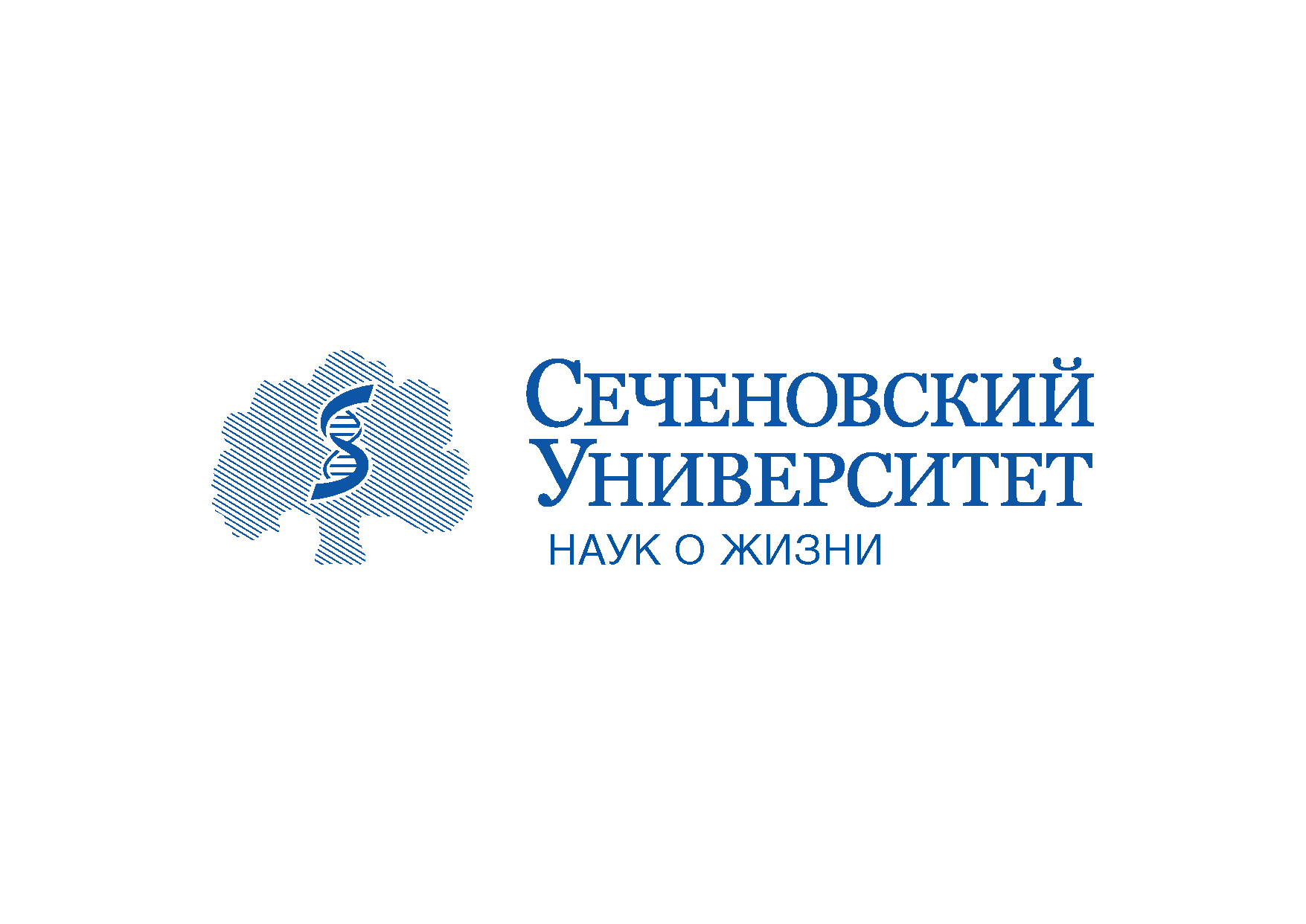 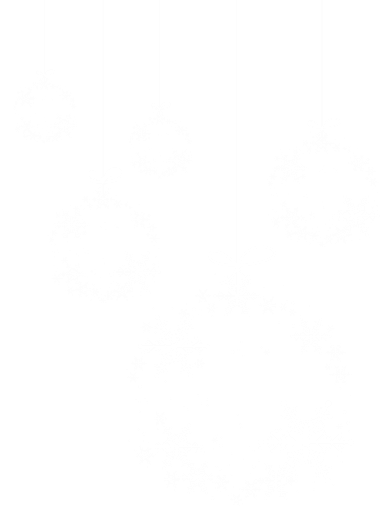 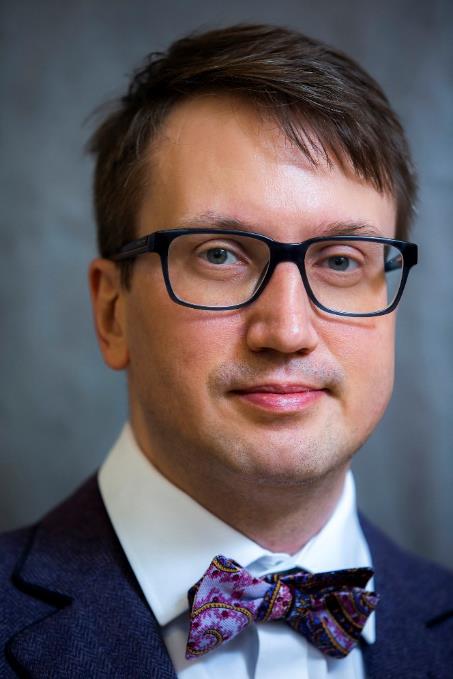 ПавловСергейВладимирович
Старший преподаватель кафедрысоциологии медицины, экономикиздравоохранения и медицинскогострахования Института социальных наук
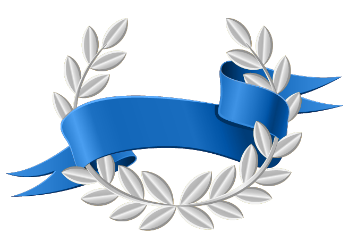 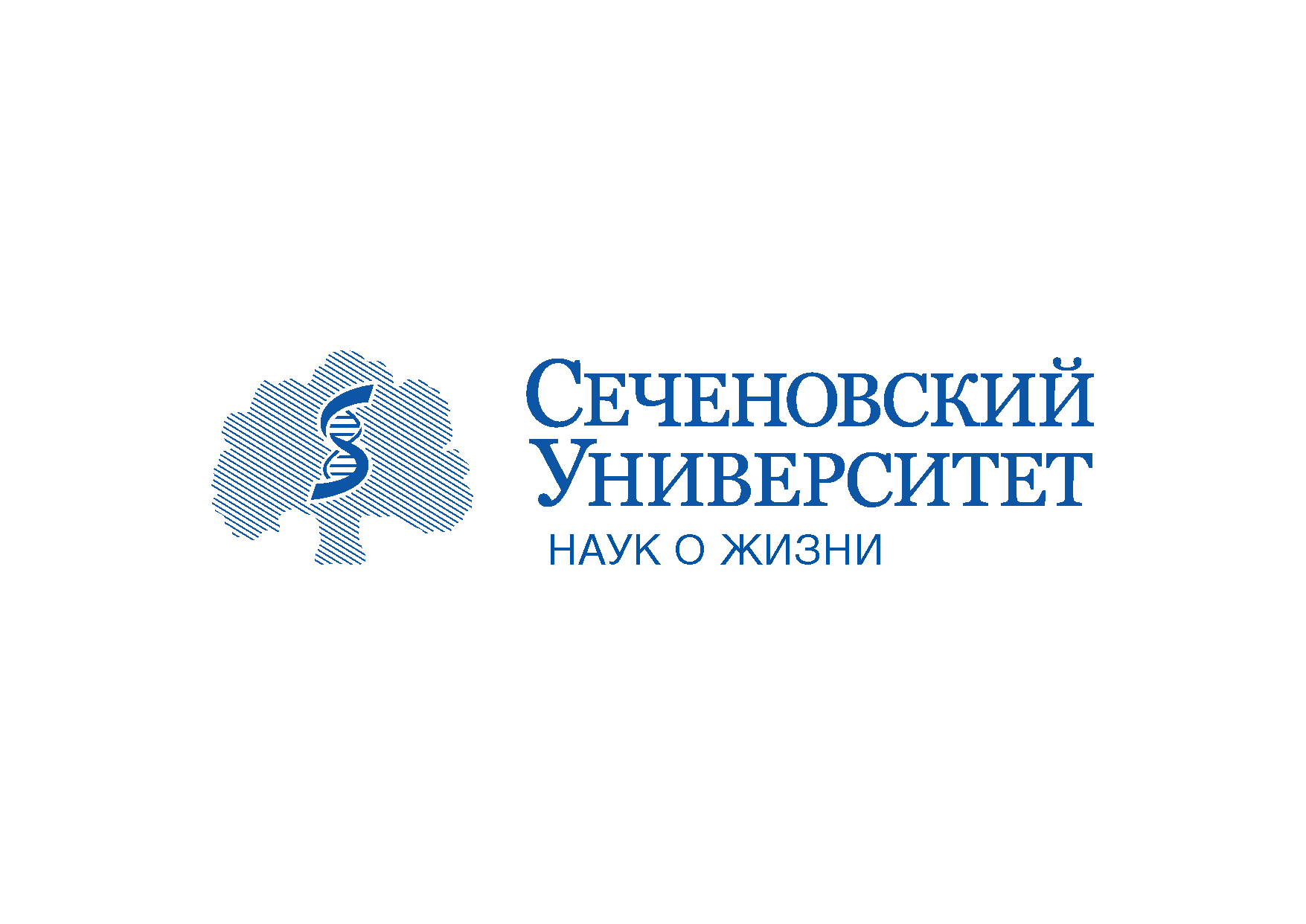 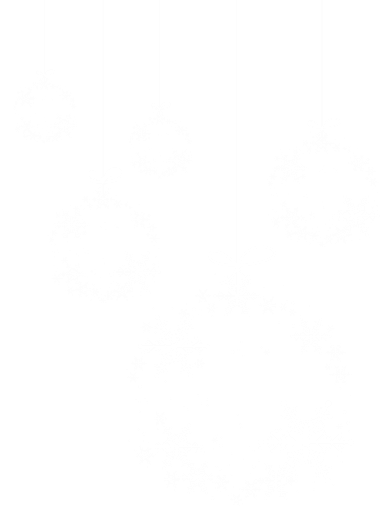 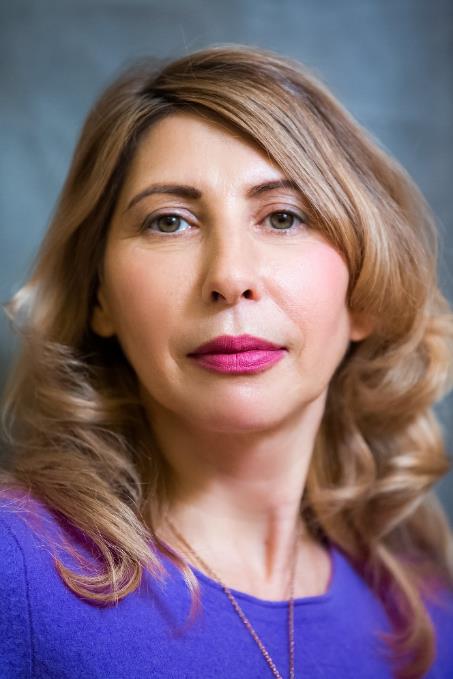 КомиссароваТатьянаНиколаевна
Старший администратор службыпо благоустройству и хозяйственномуобслуживанию Административно-хозяйственной части
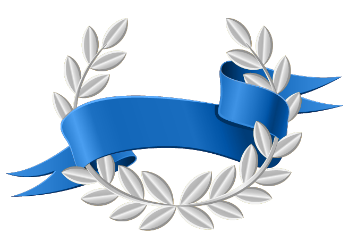 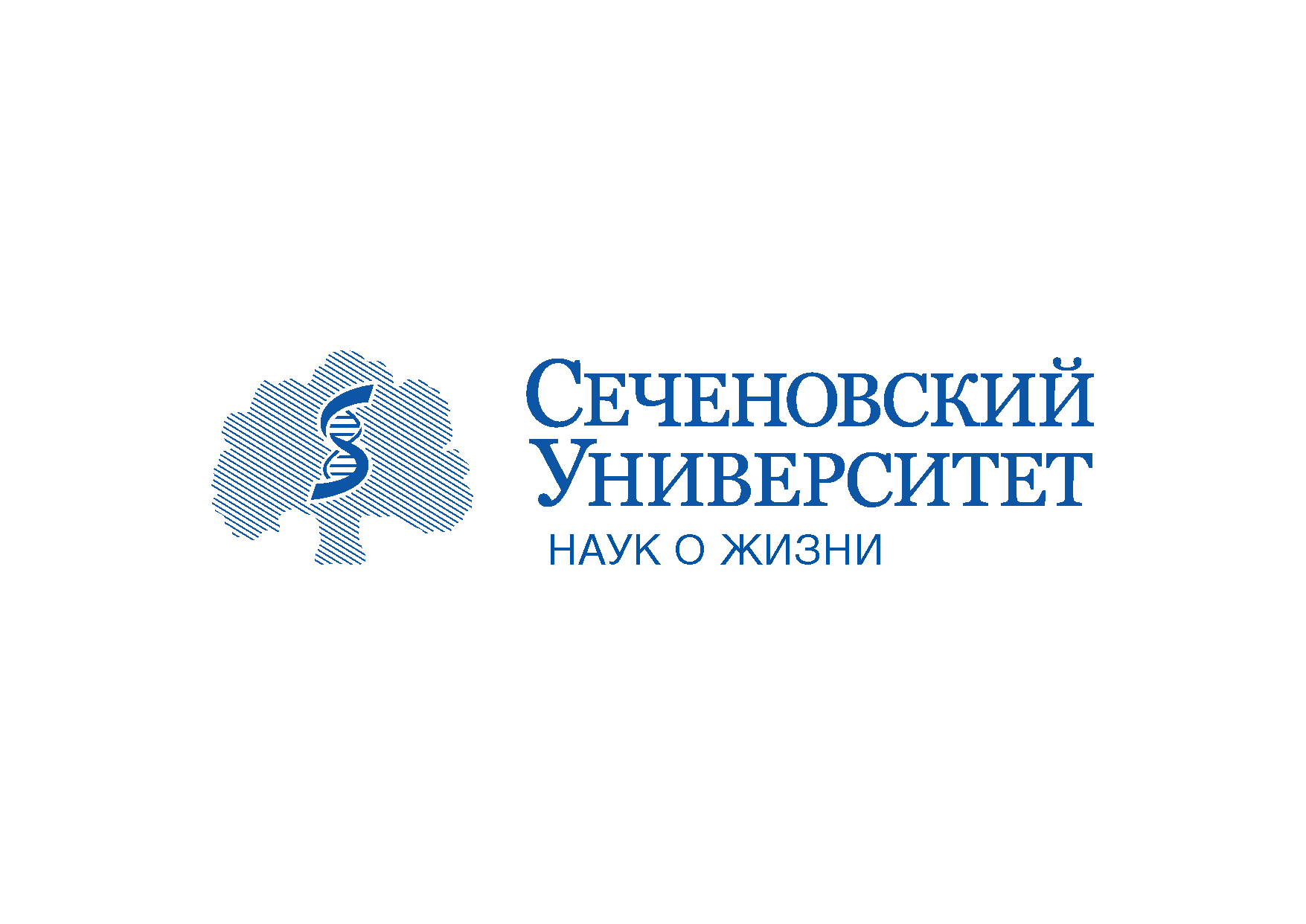 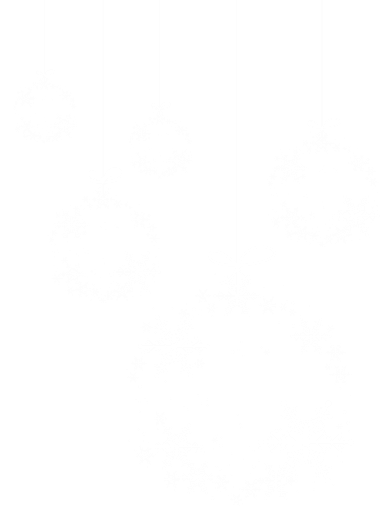 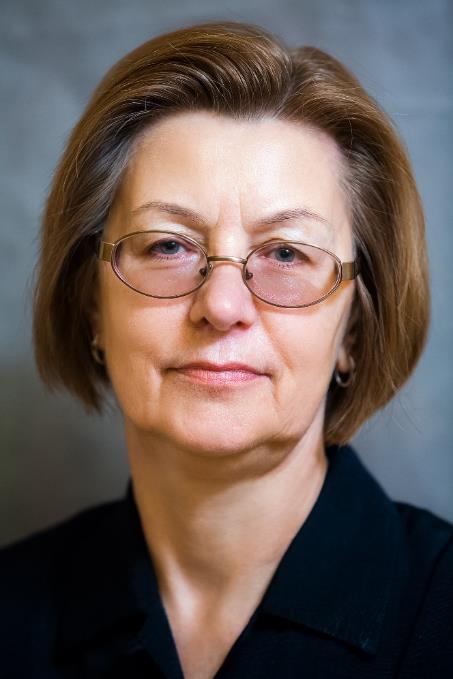 ВолодинаНадеждаИвановна
Врач функциональной диагностикиотделения функциональной диагностикиУниверситетской клиническойбольницы №4
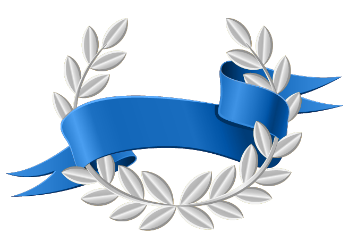 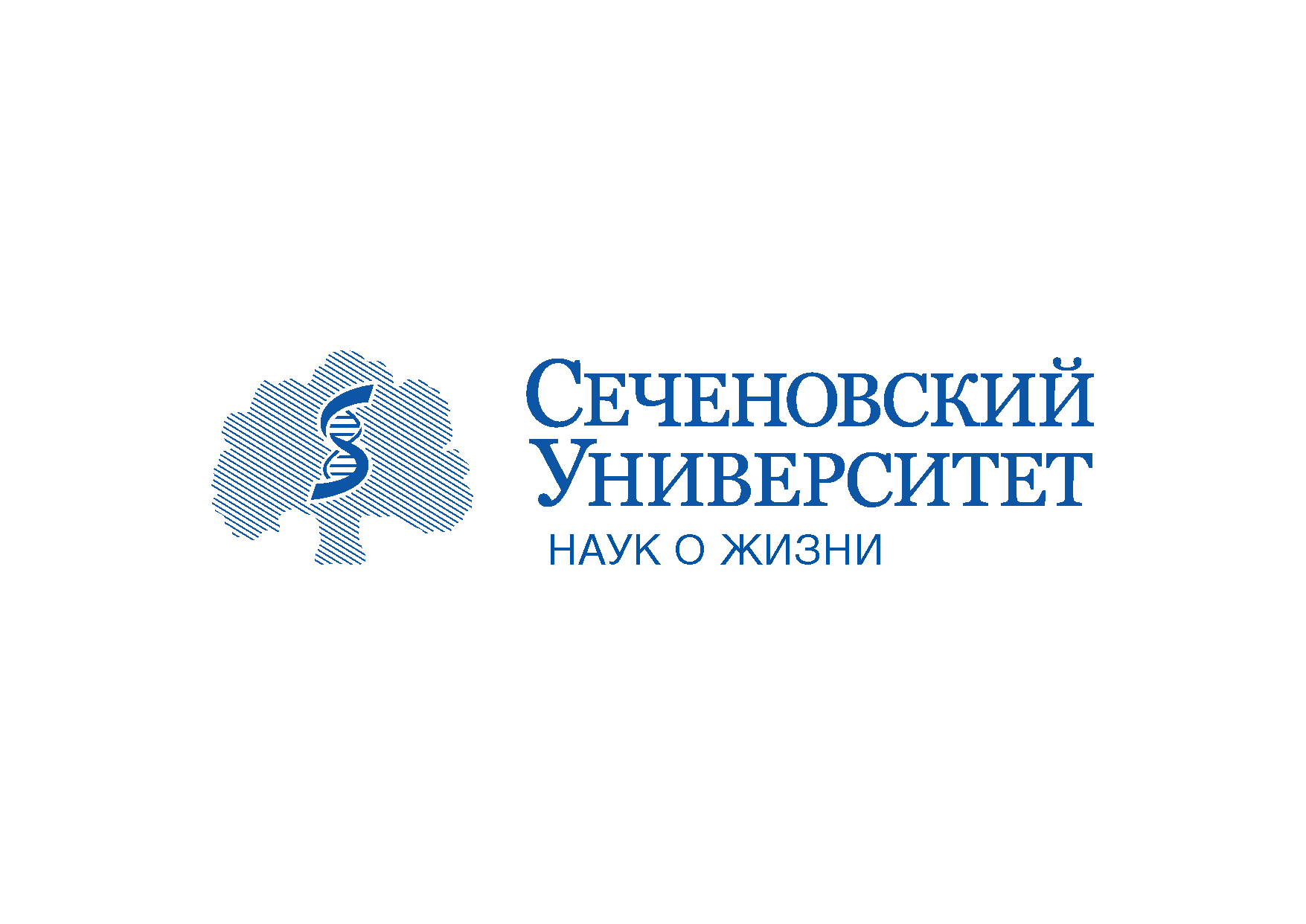 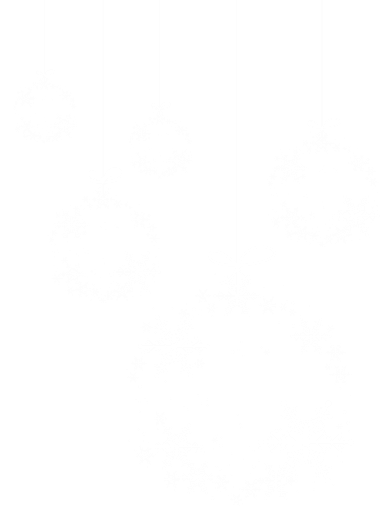 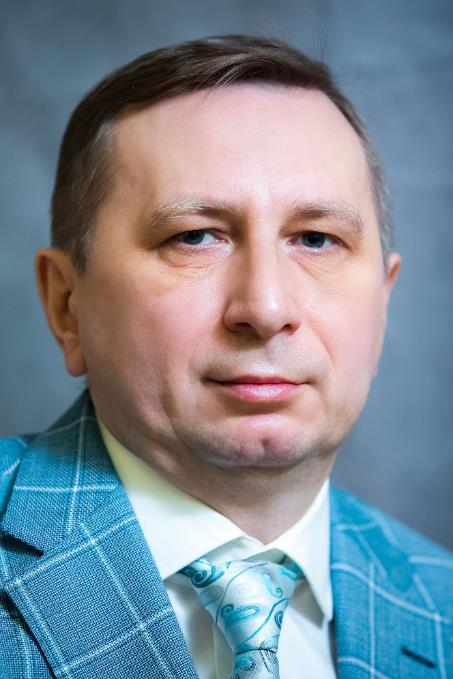 МрыхинНиколайНиколаевич
Врач клинической лабораторнойдиагностики кабинета лабораторныхисследований Университетскойклинической больницы №3
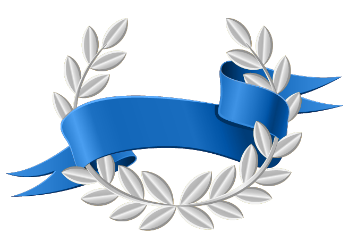 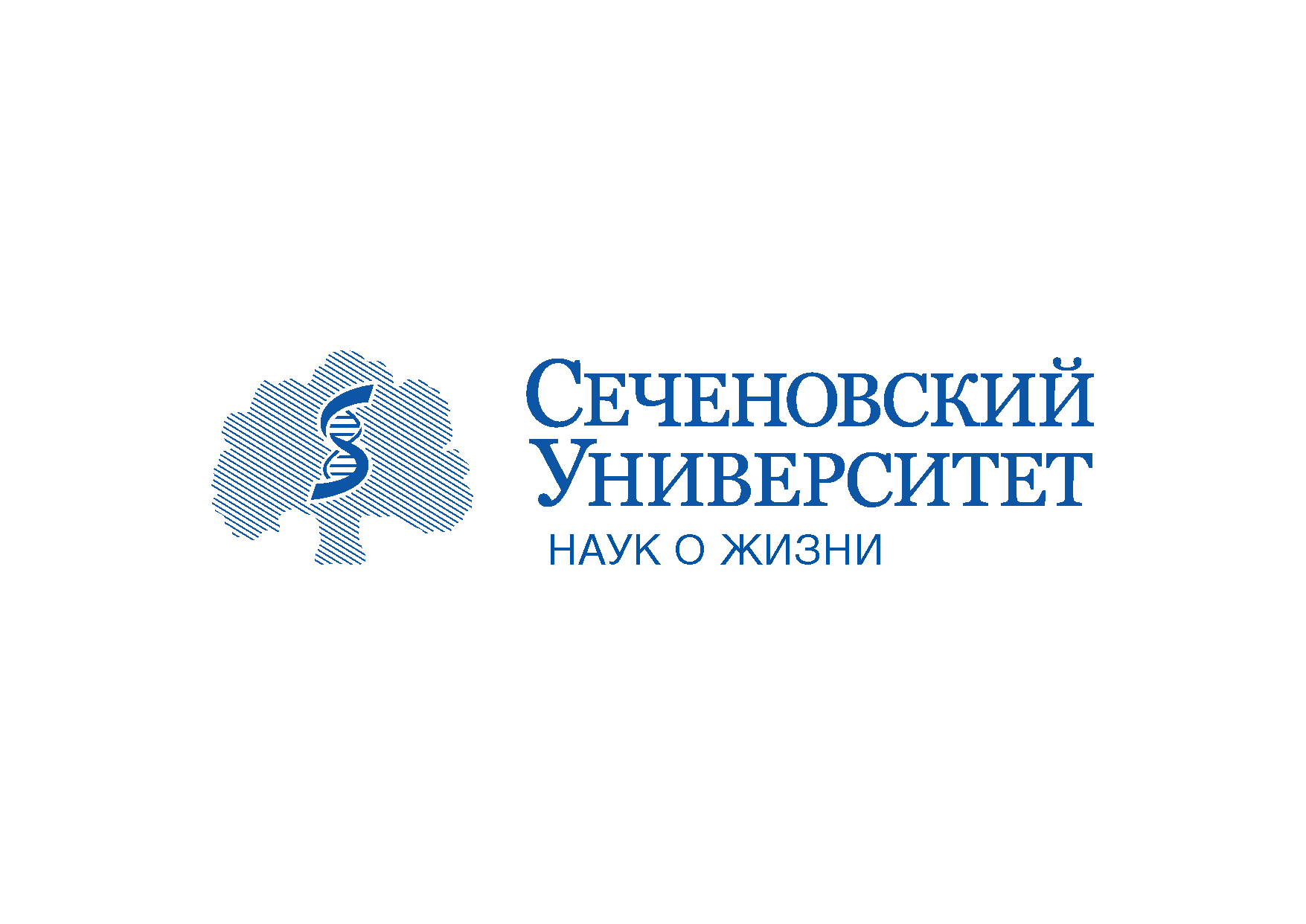 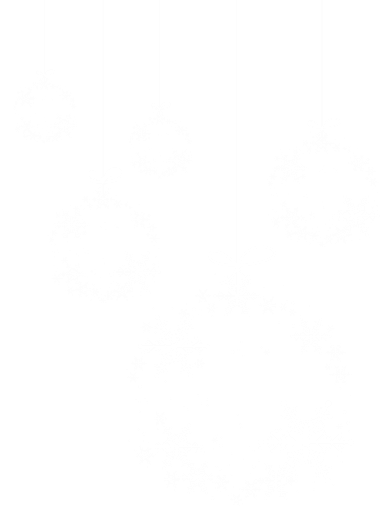 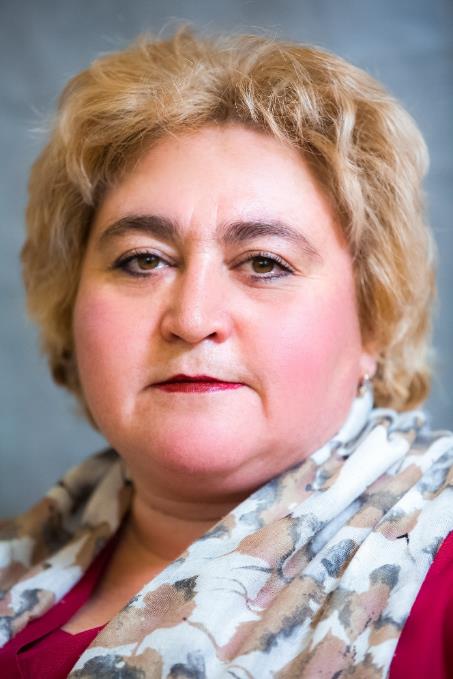 БурдинаТатьянаАлександровна
Медицинская сестра палатнаяонкологического урологического отделенияУниверситетской клиническойбольницы №2
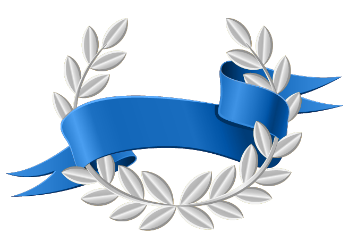 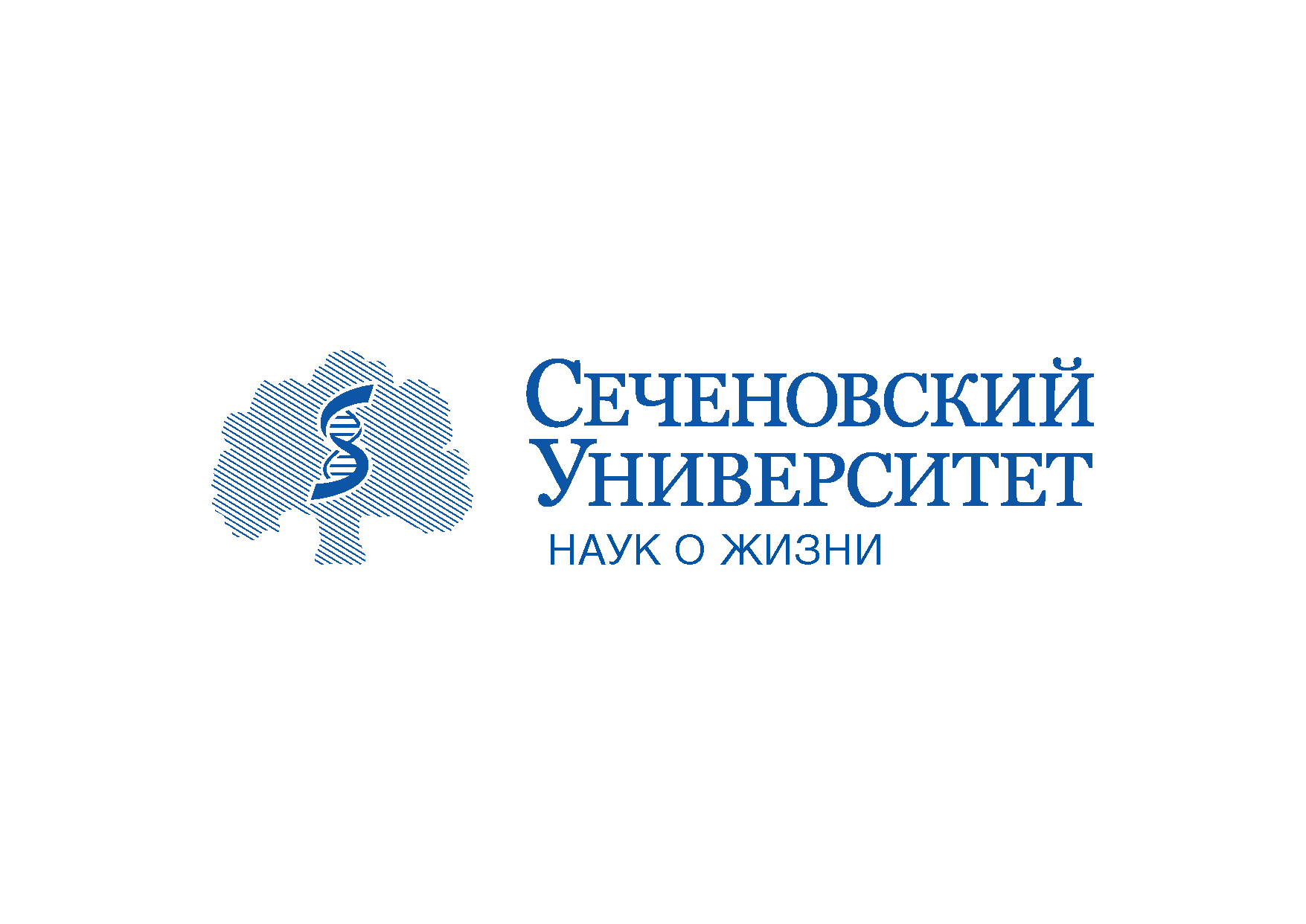 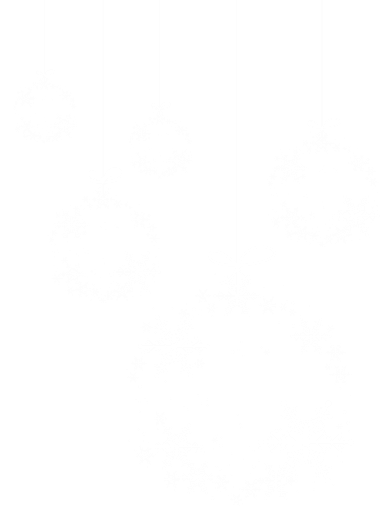 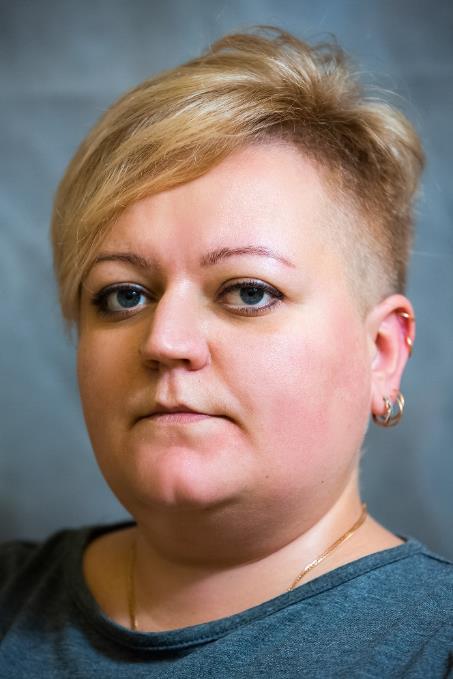 ХарьковаЕвгенияСергеевна
Ведущий бухгалтер группы по расчетамс сотрудниками Бухгалтерии
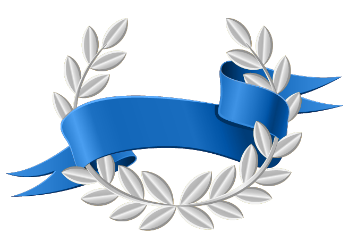 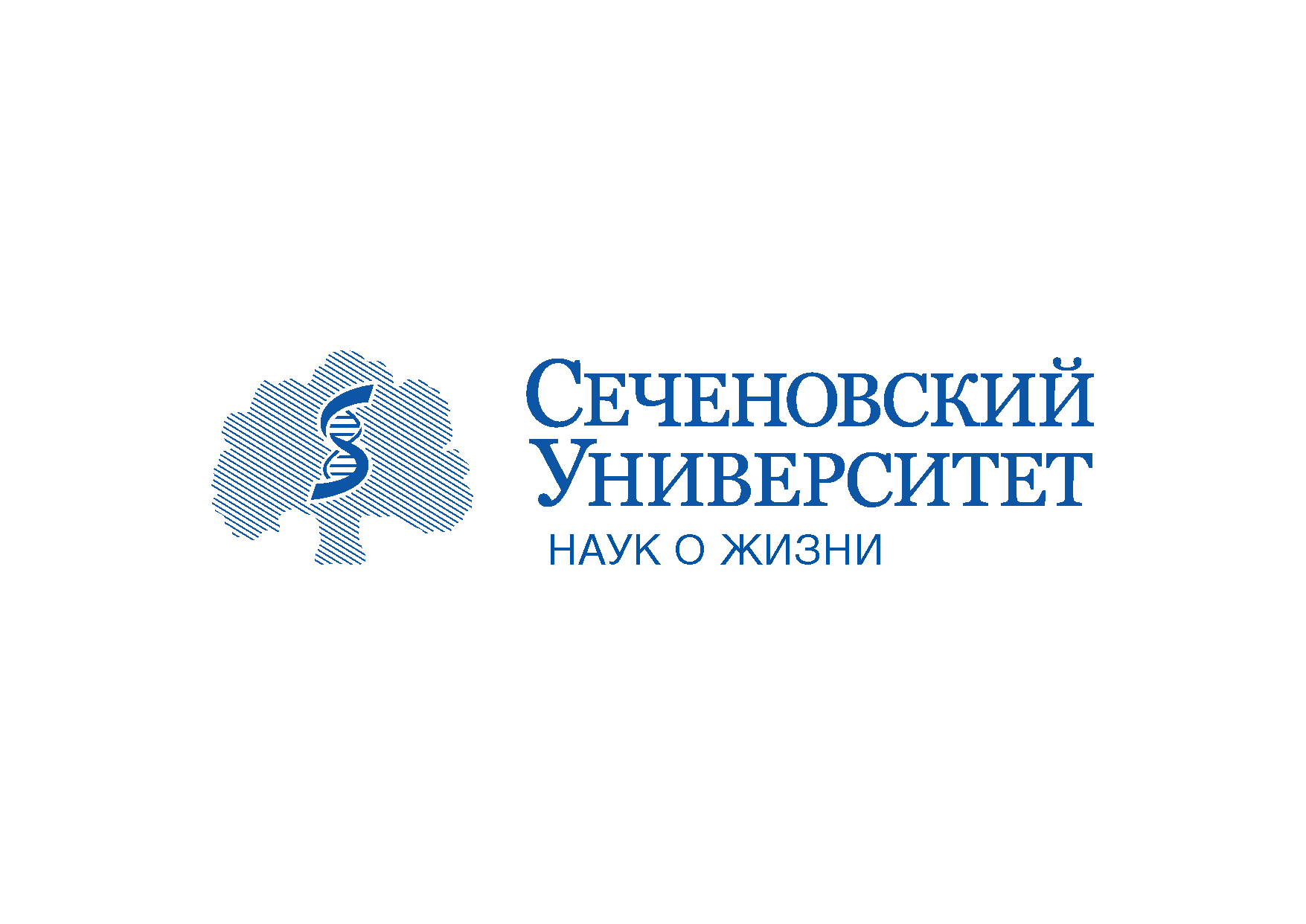 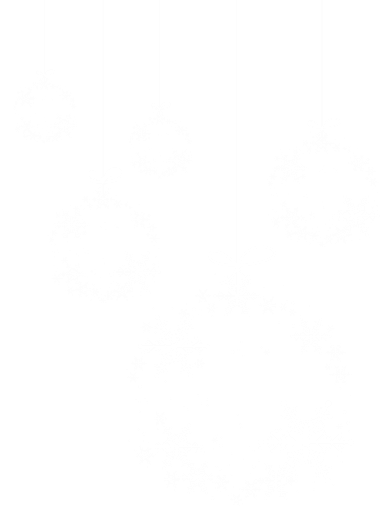 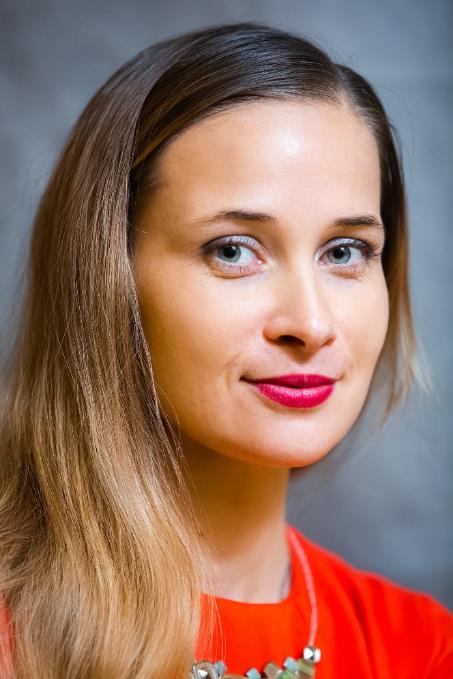 ВяткинаНадеждаЮрьевна
Ассистент кафедры социологии медицины,экономики здравоохраненияи медицинского страхованияИнститута социальных наук
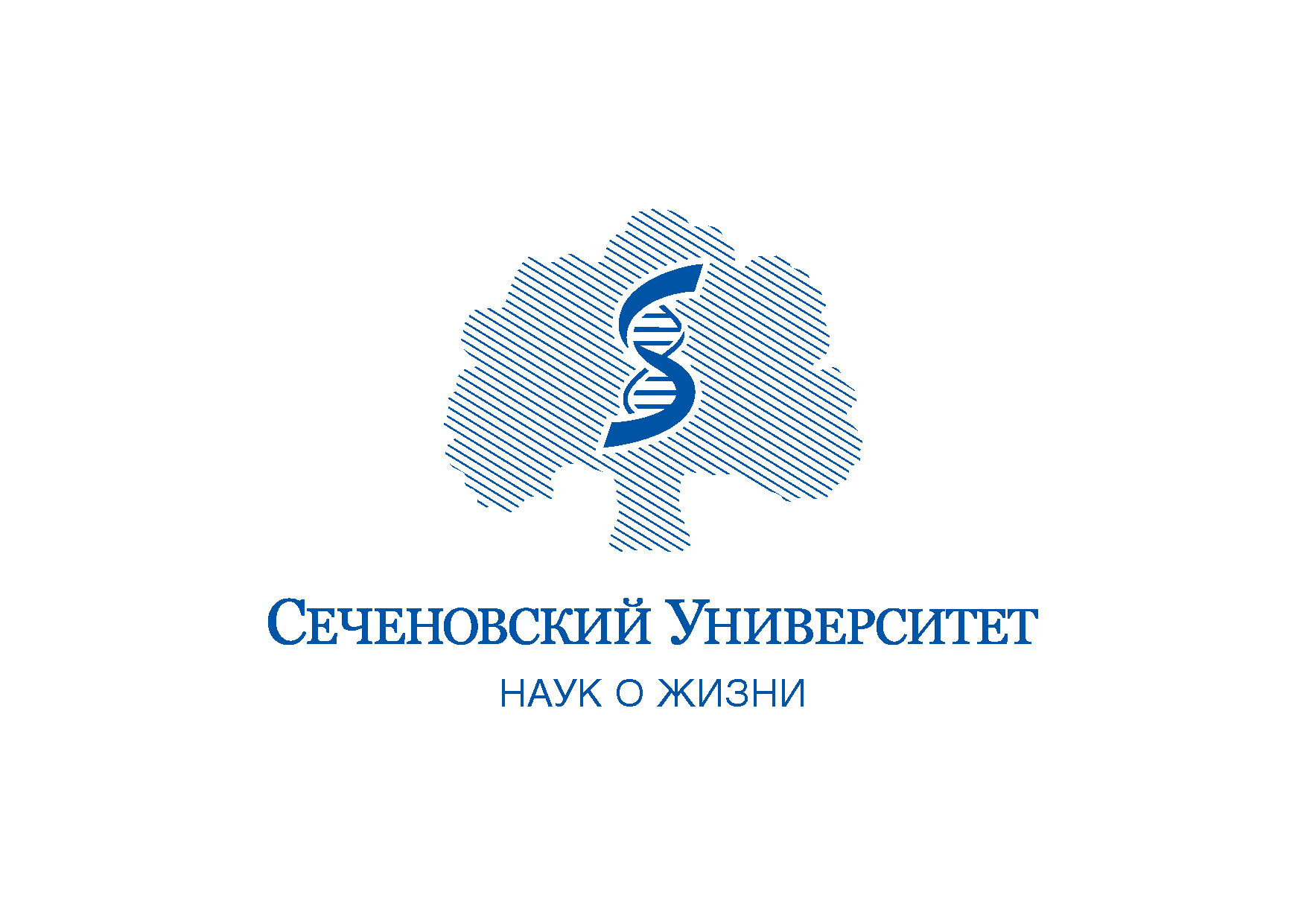 Благодарность ректораСеченовского Университета
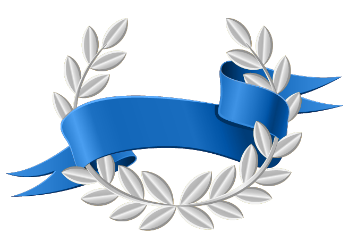 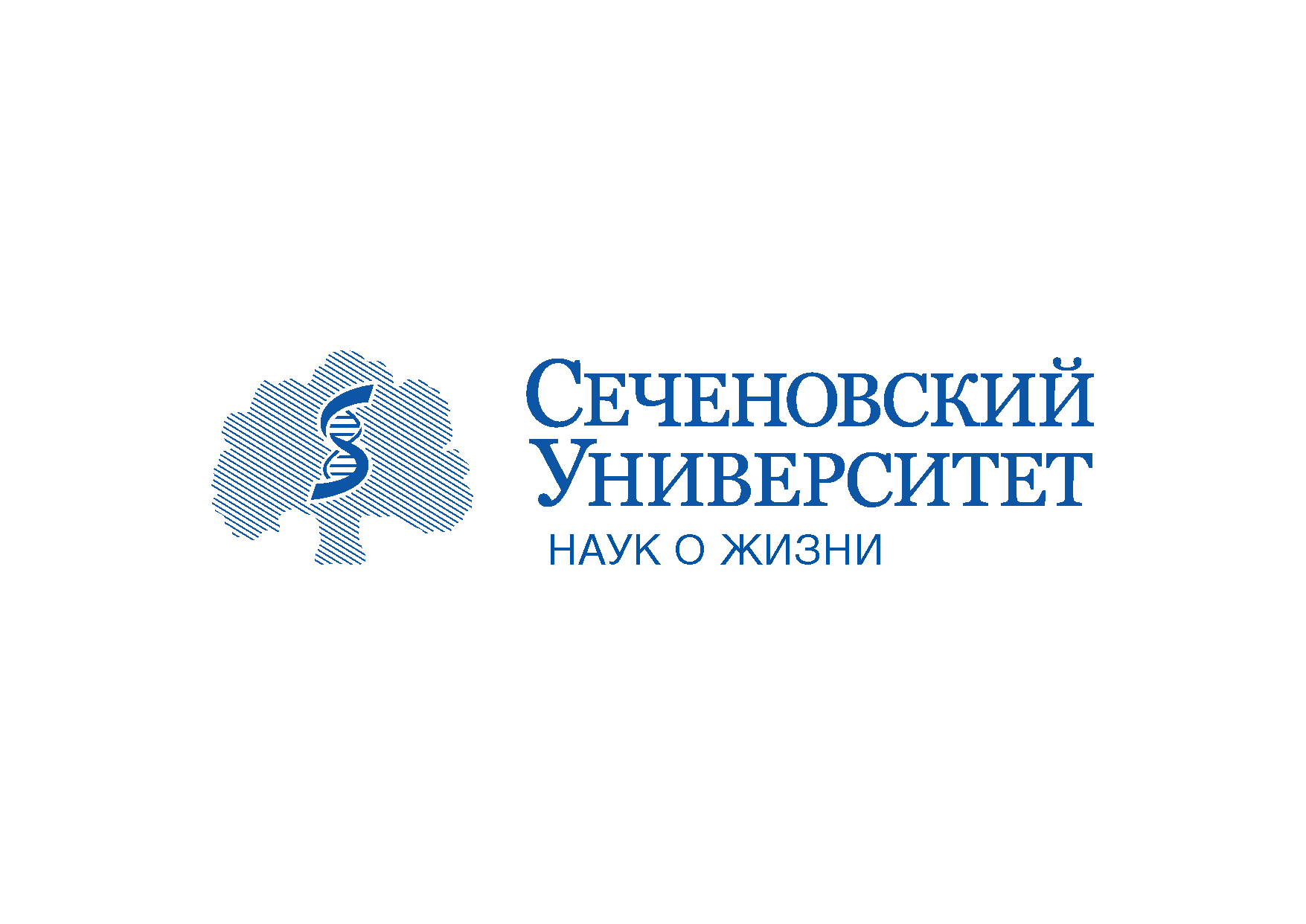 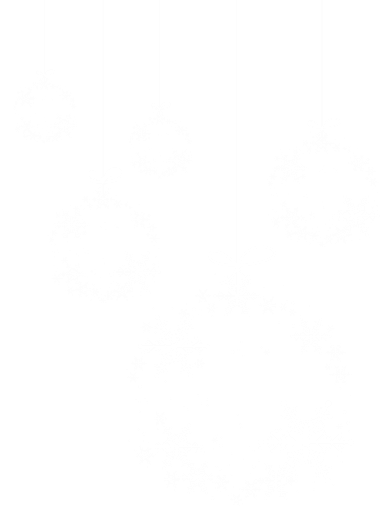 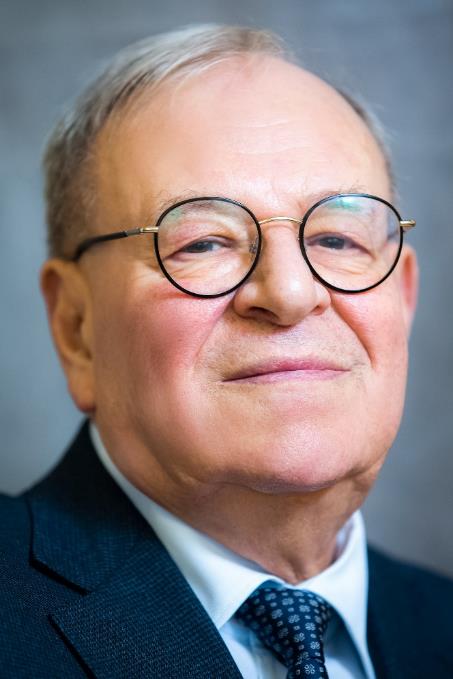 ГительЕвгенийПавлович
Руководитель централизованнойлабораторно-диагностической службыЛабораторно-гемотрансфузиологическогокомплекса
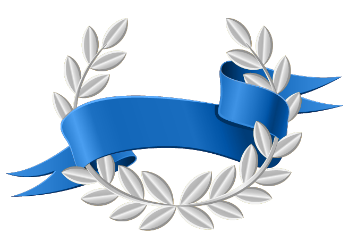 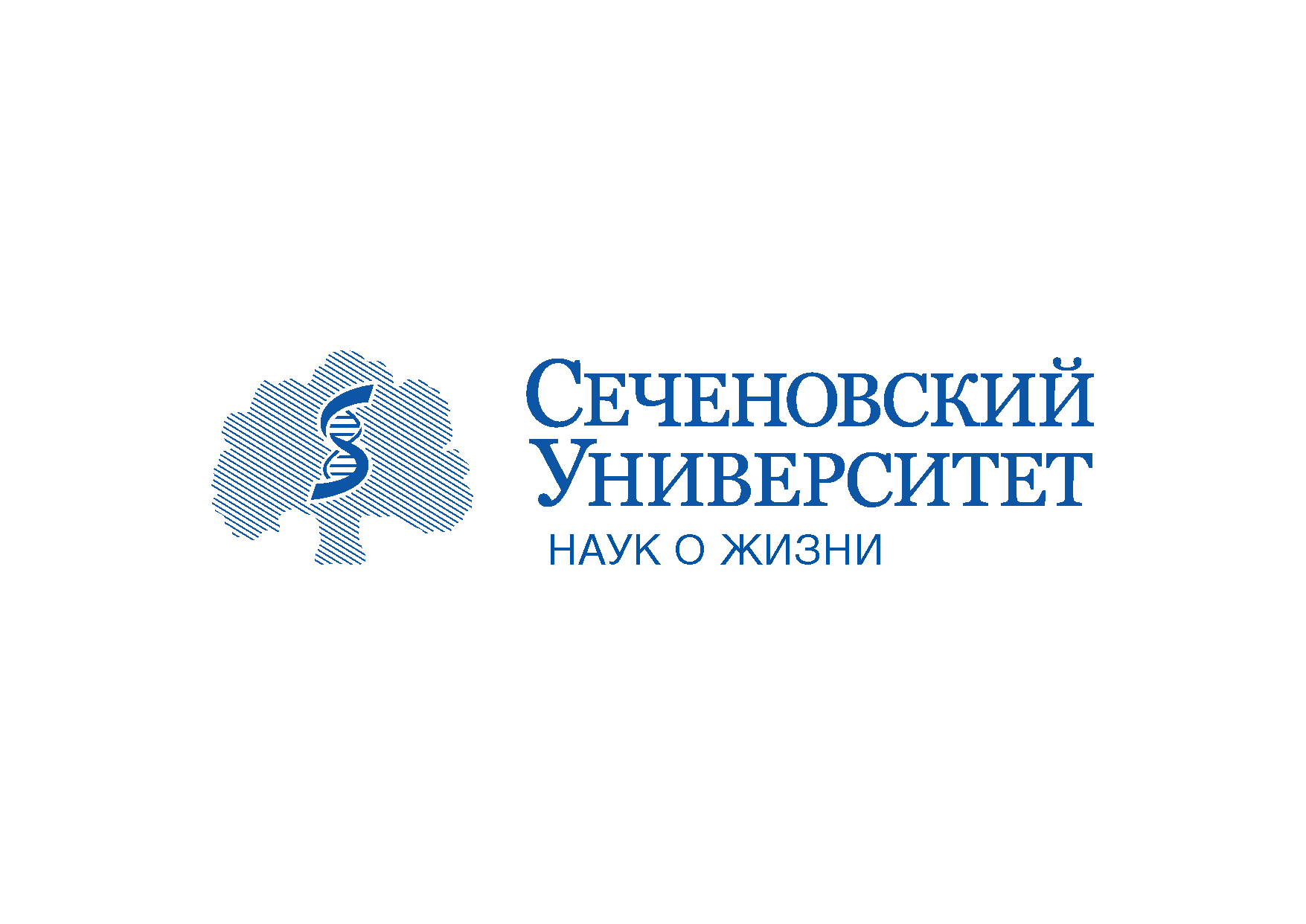 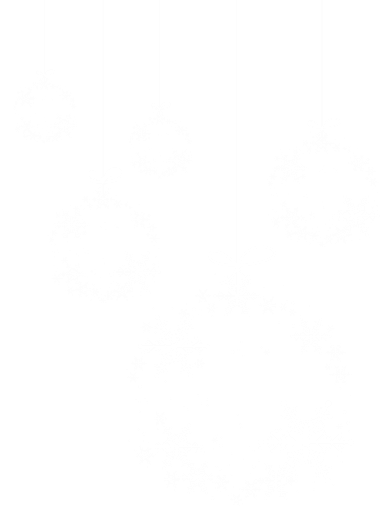 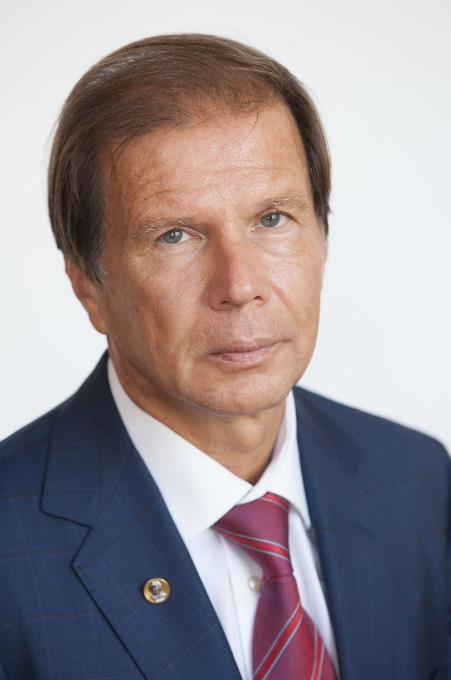 ЛядовКонстантинВикторович
Профессор кафедры спортивноймедицины и медицинской реабилитацииИнститута клинической медициныим. Н.В. Склифосовского
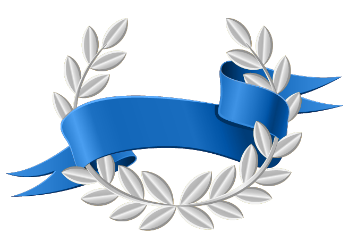 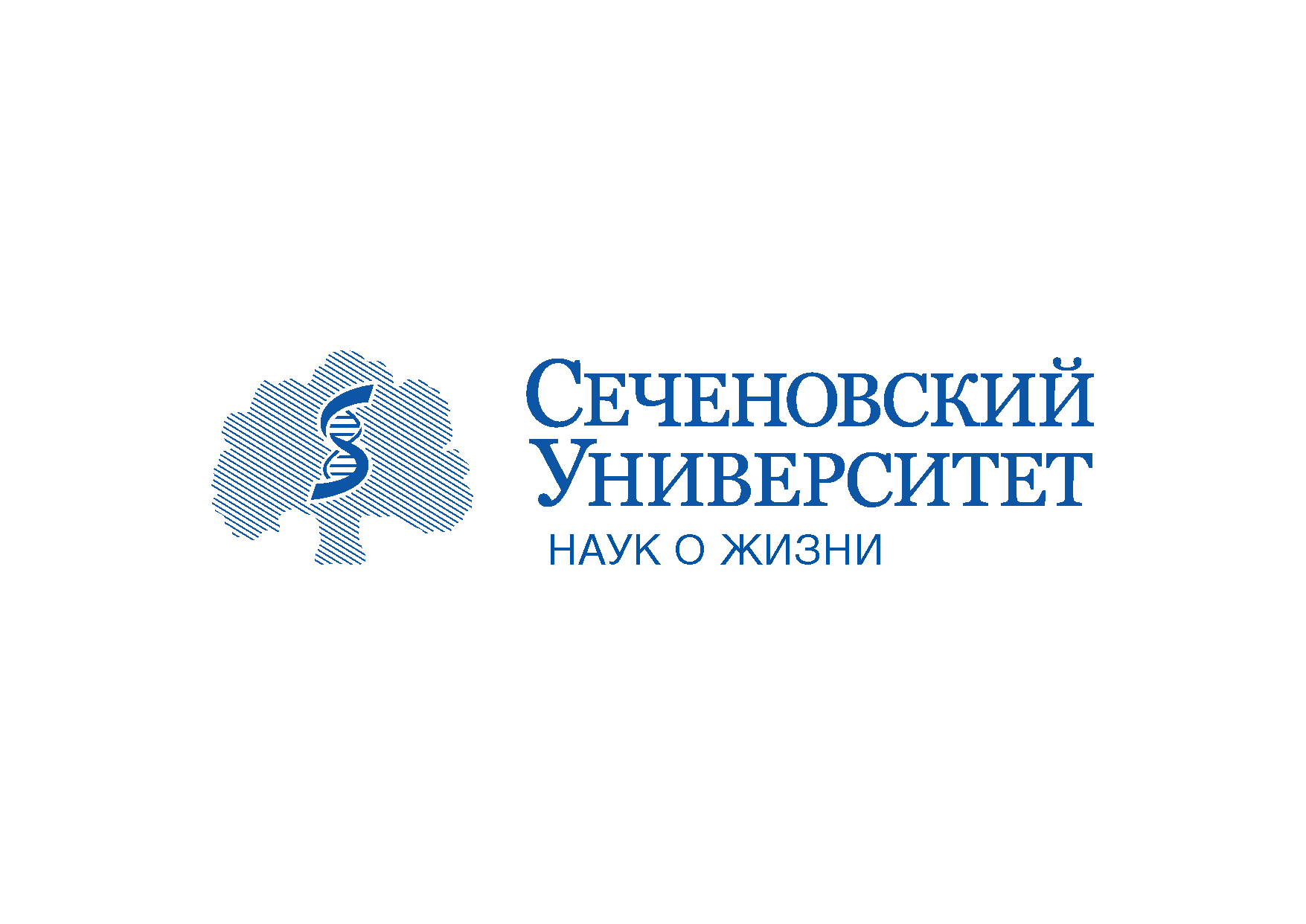 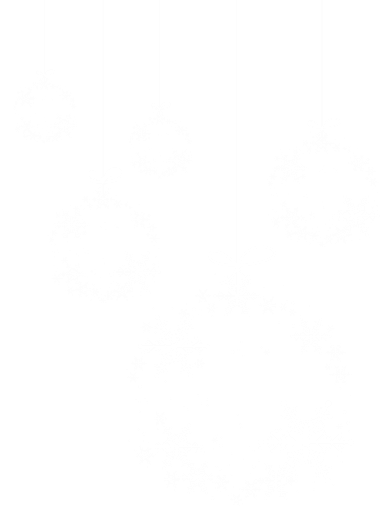 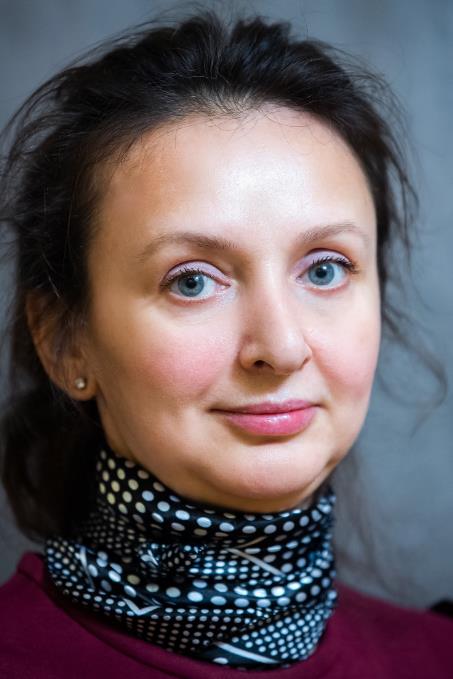 ВиноградоваЭлинаВладимировна
Заместитель директора Институтамолекулярной медицины
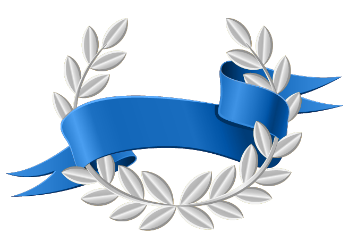 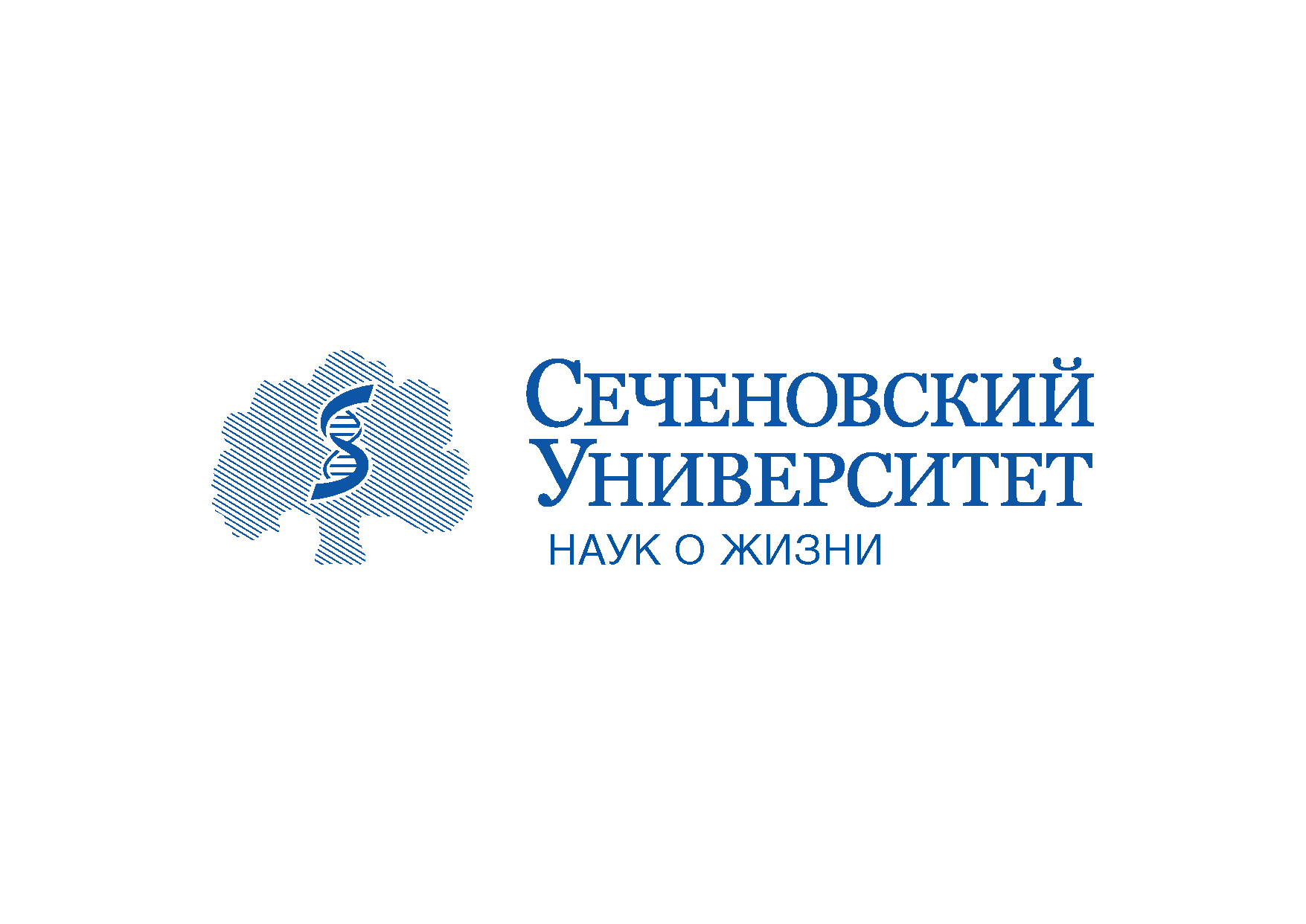 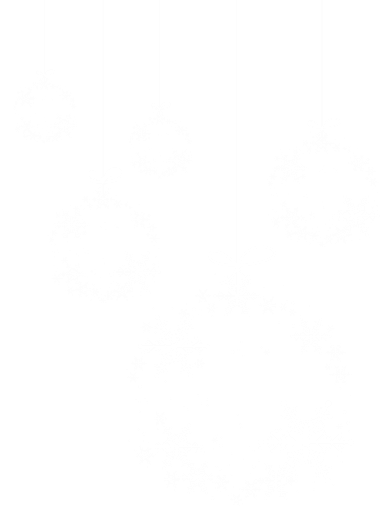 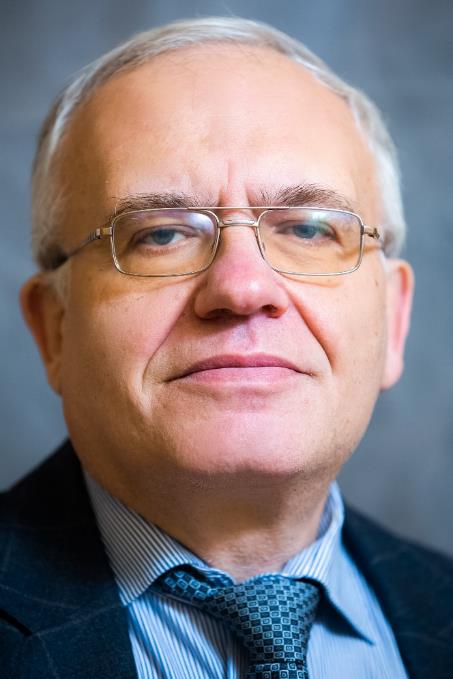 ШифринОлегСамуилович
Заведующий отделением —врач-гастроэнтеролог отделенияхронических заболеваний кишечникаи поджелудочной железы Университетскойклинической больницы №2
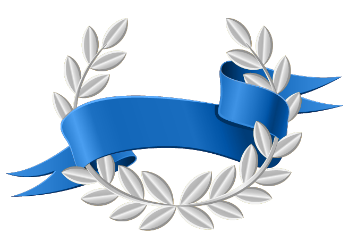 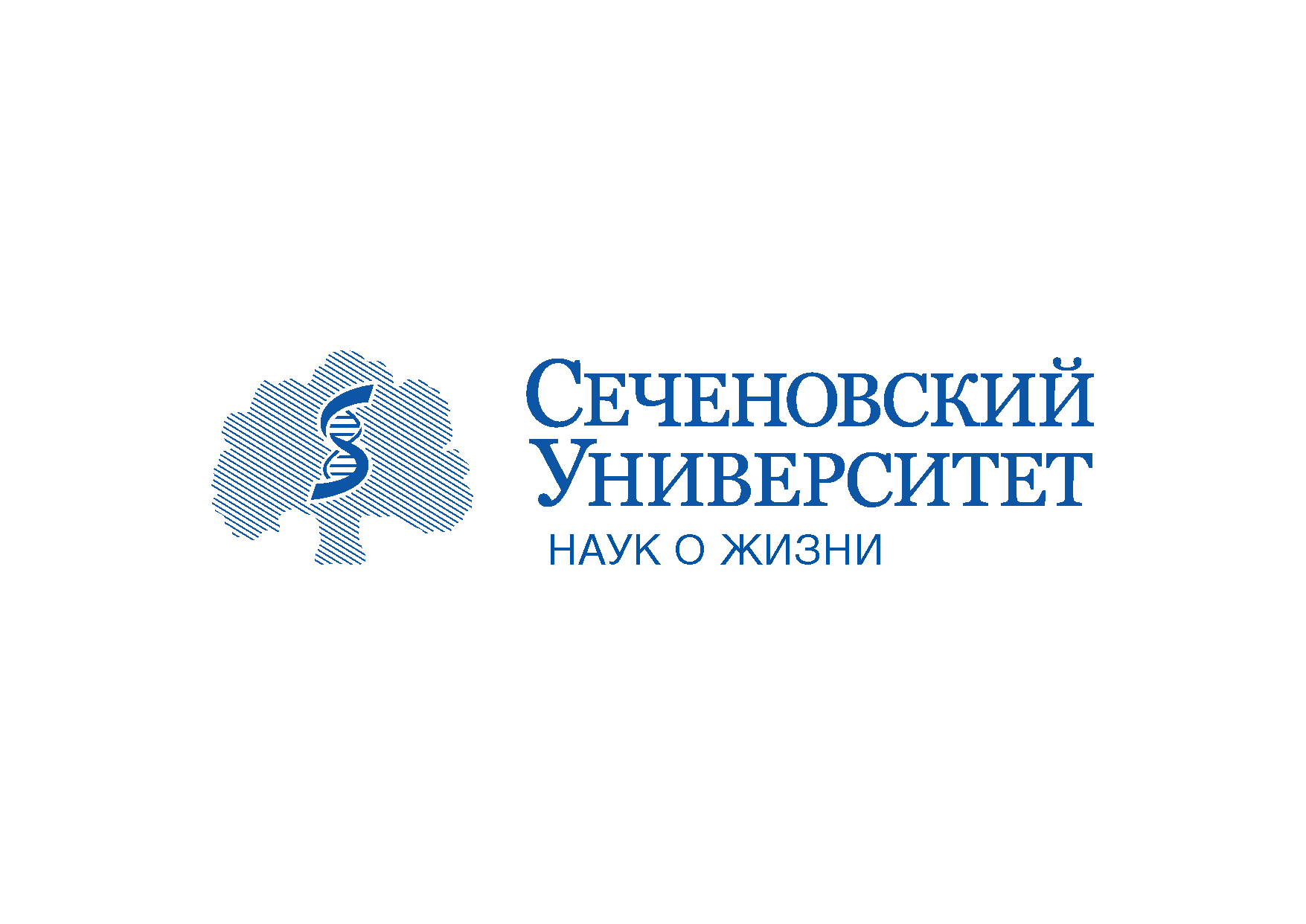 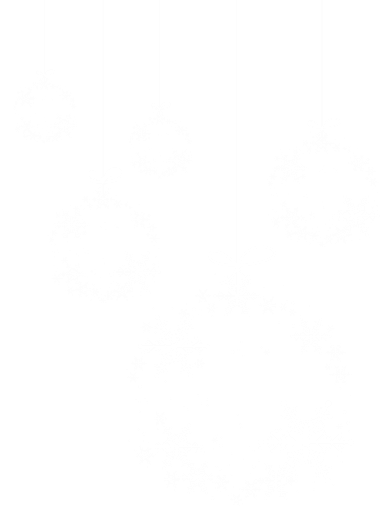 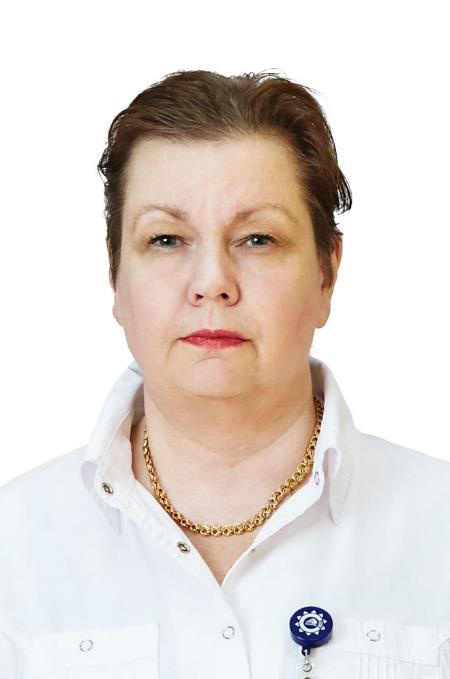 БоровикТатьянаЭдуардовна
Профессор кафедры педиатрии и детскойревматологии Клинического институтадетского здоровья имени Н.Ф. Филатова
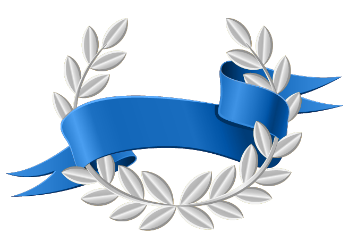 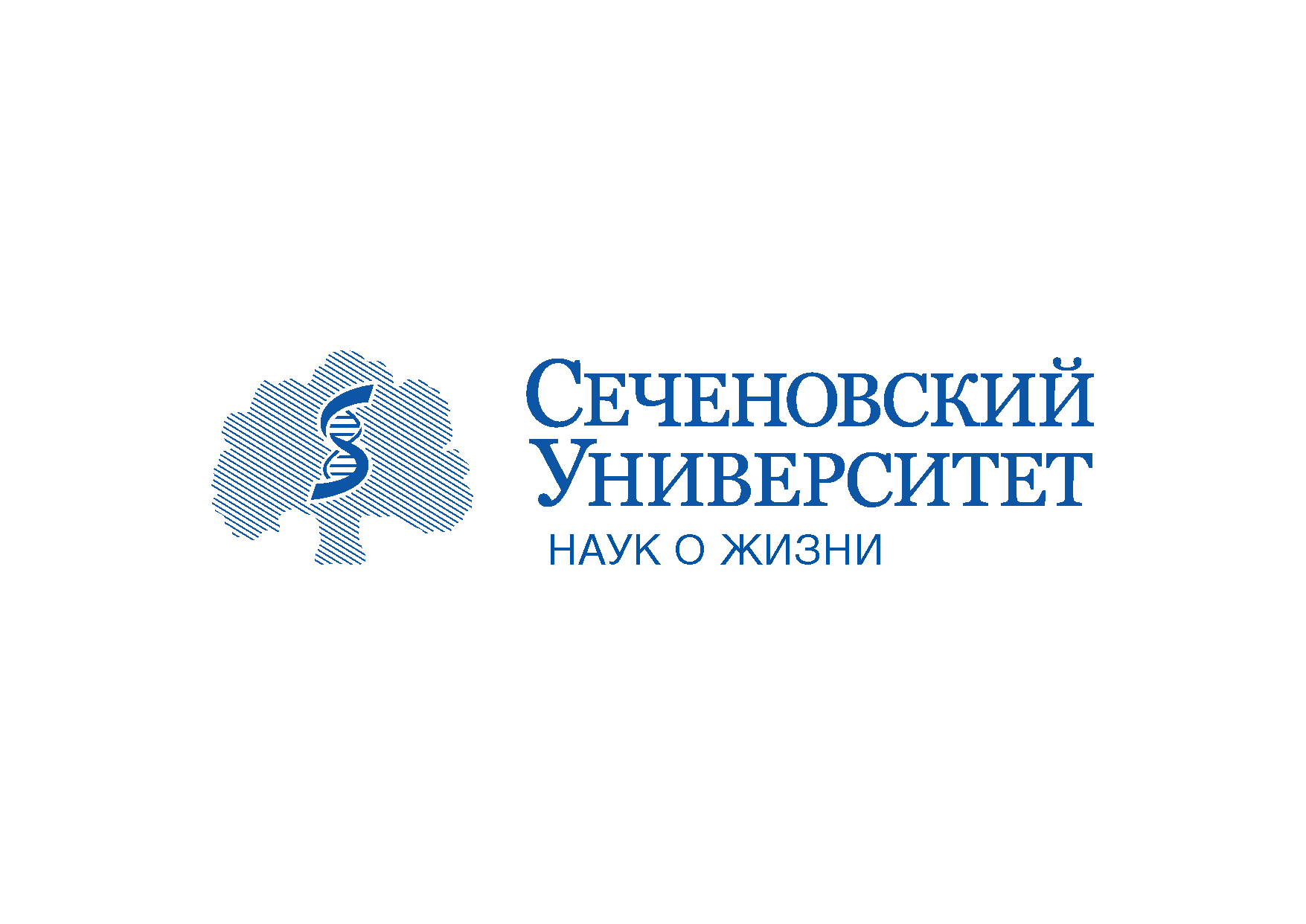 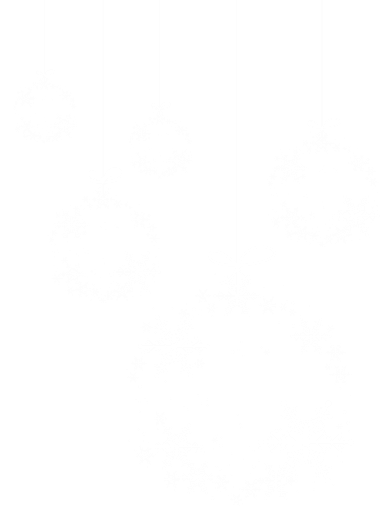 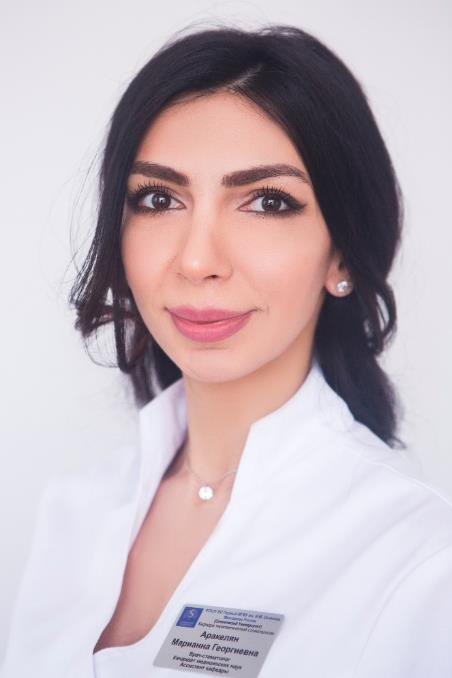 АракелянМарианнаГеоргиевна
Ассистент кафедры терапевтическойстоматологии Института стоматологииим. Е.В. Боровского
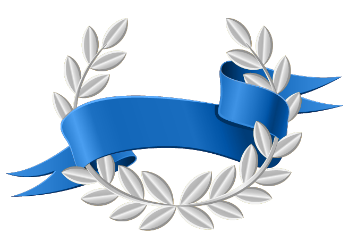 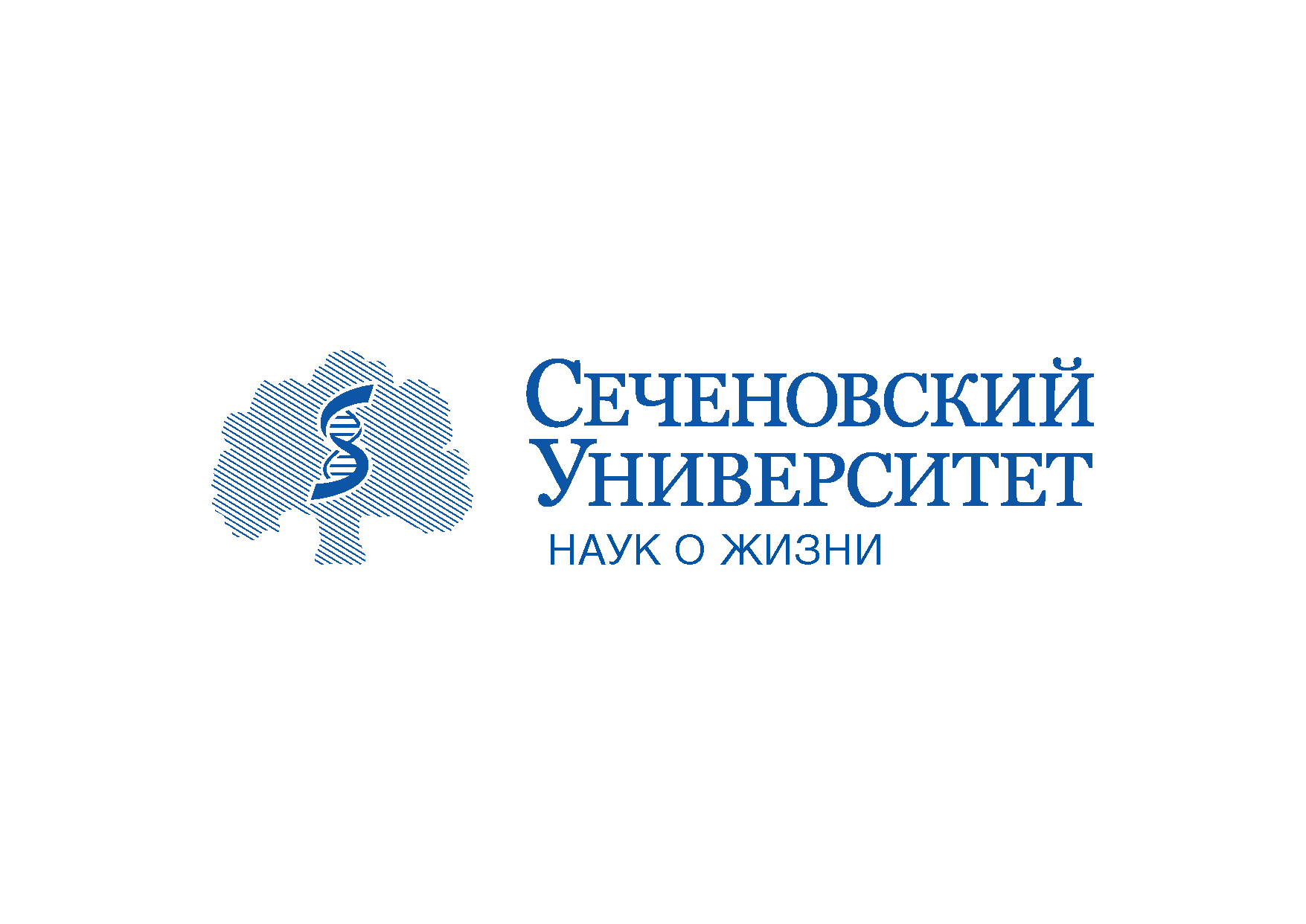 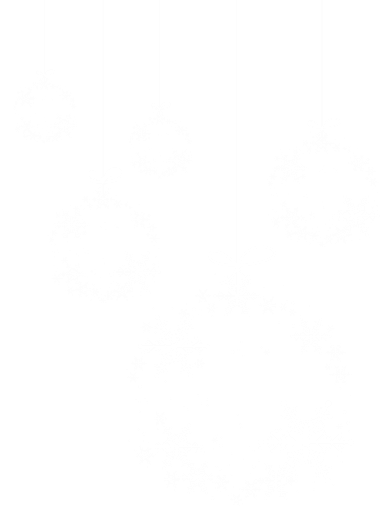 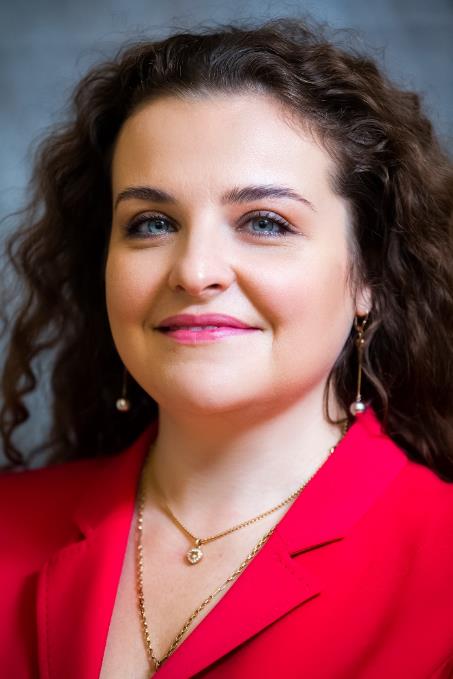 ДемураТатьянаАлександровна
Профессор кафедры патологическойанатомии им. академика А.И. СтруковаИнститута клинической медициныим. Н.В. Склифосовского
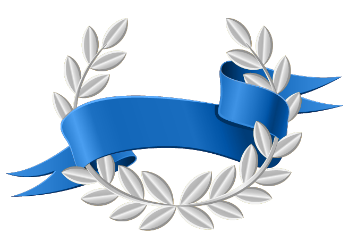 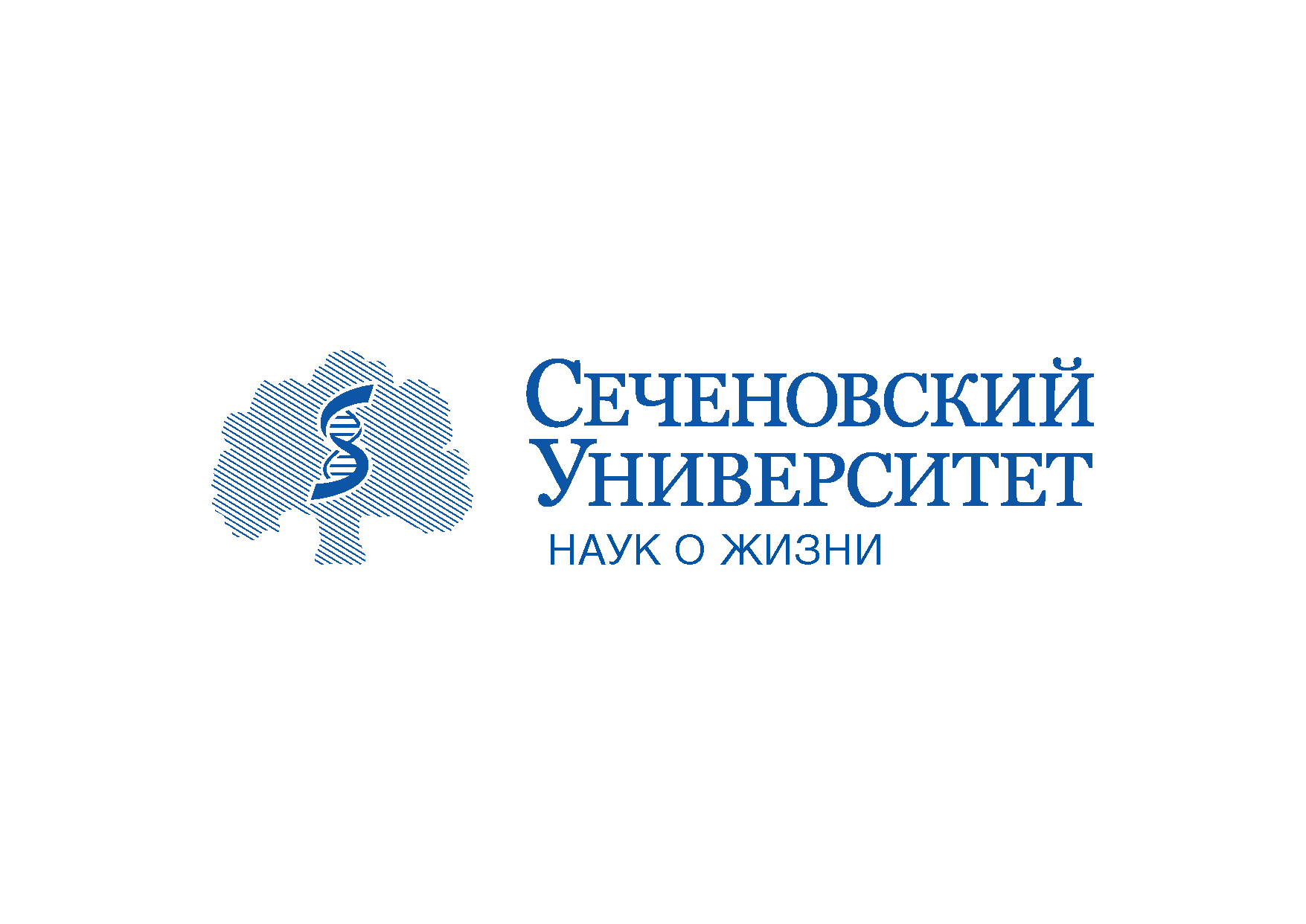 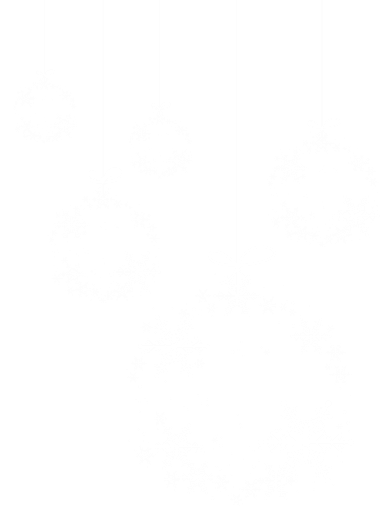 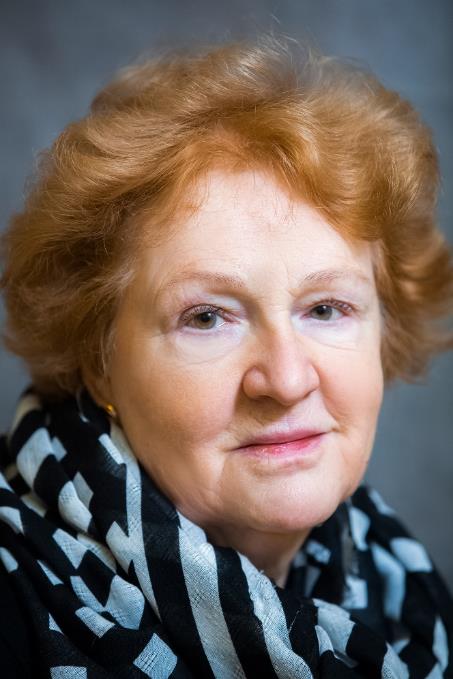 ЗвездоваЕлена
Ивановна
Старший преподаватель Институталингвистики и межкультурнойкоммуникации
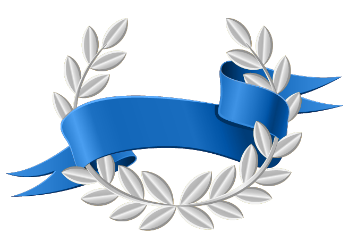 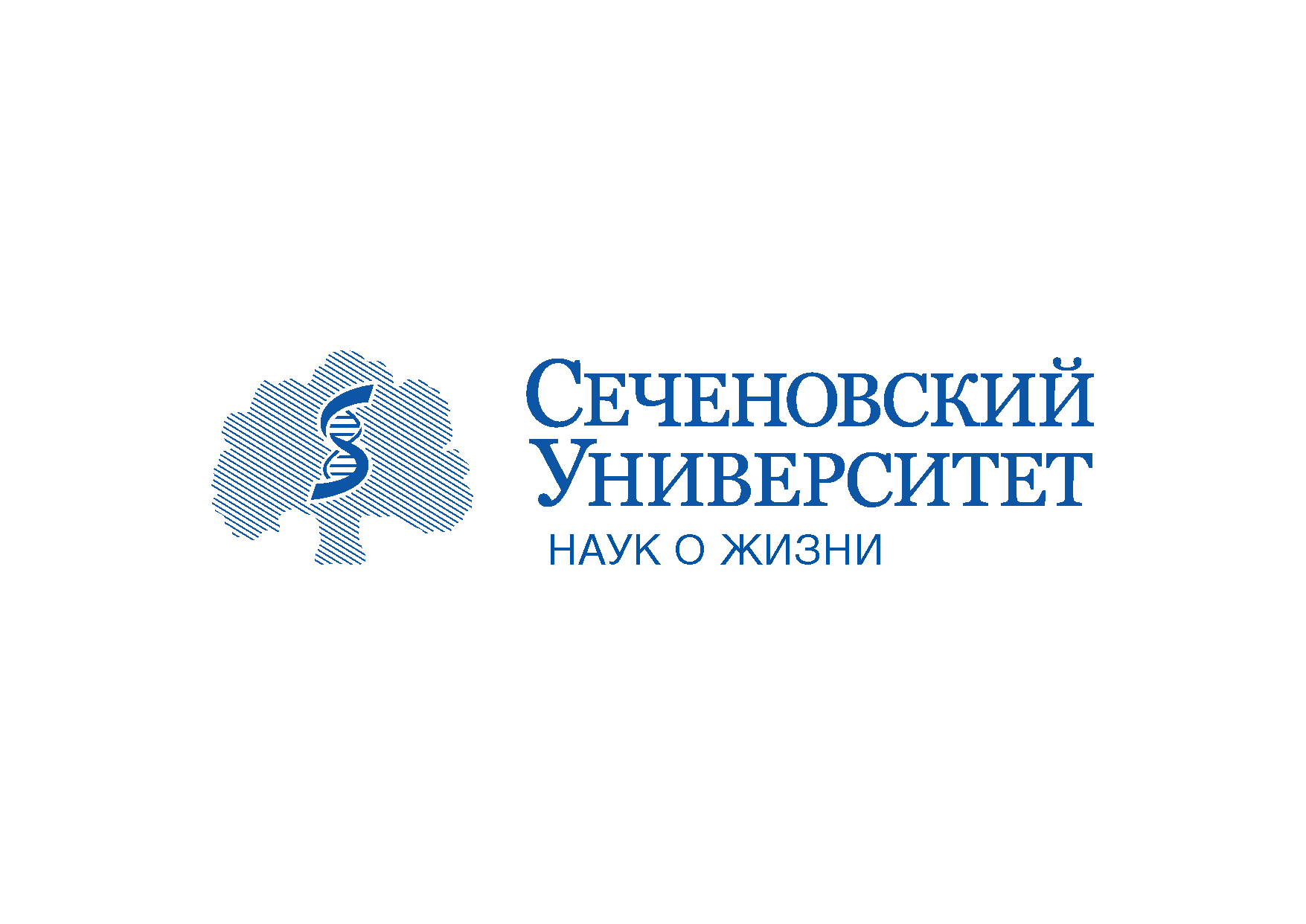 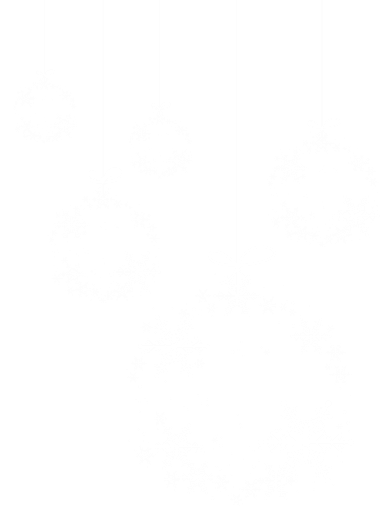 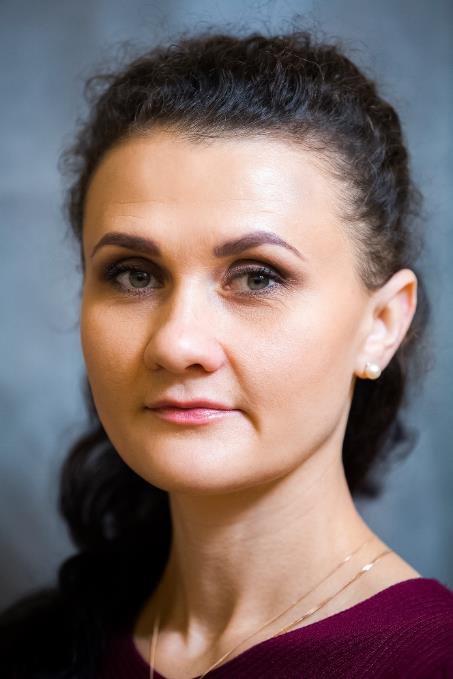 СтепановаЕкатеринаАнатольевна
Старшая операционная медицинскаясестра операционного блока №3Университетской клиническойбольницы №1
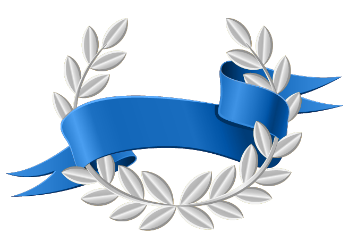 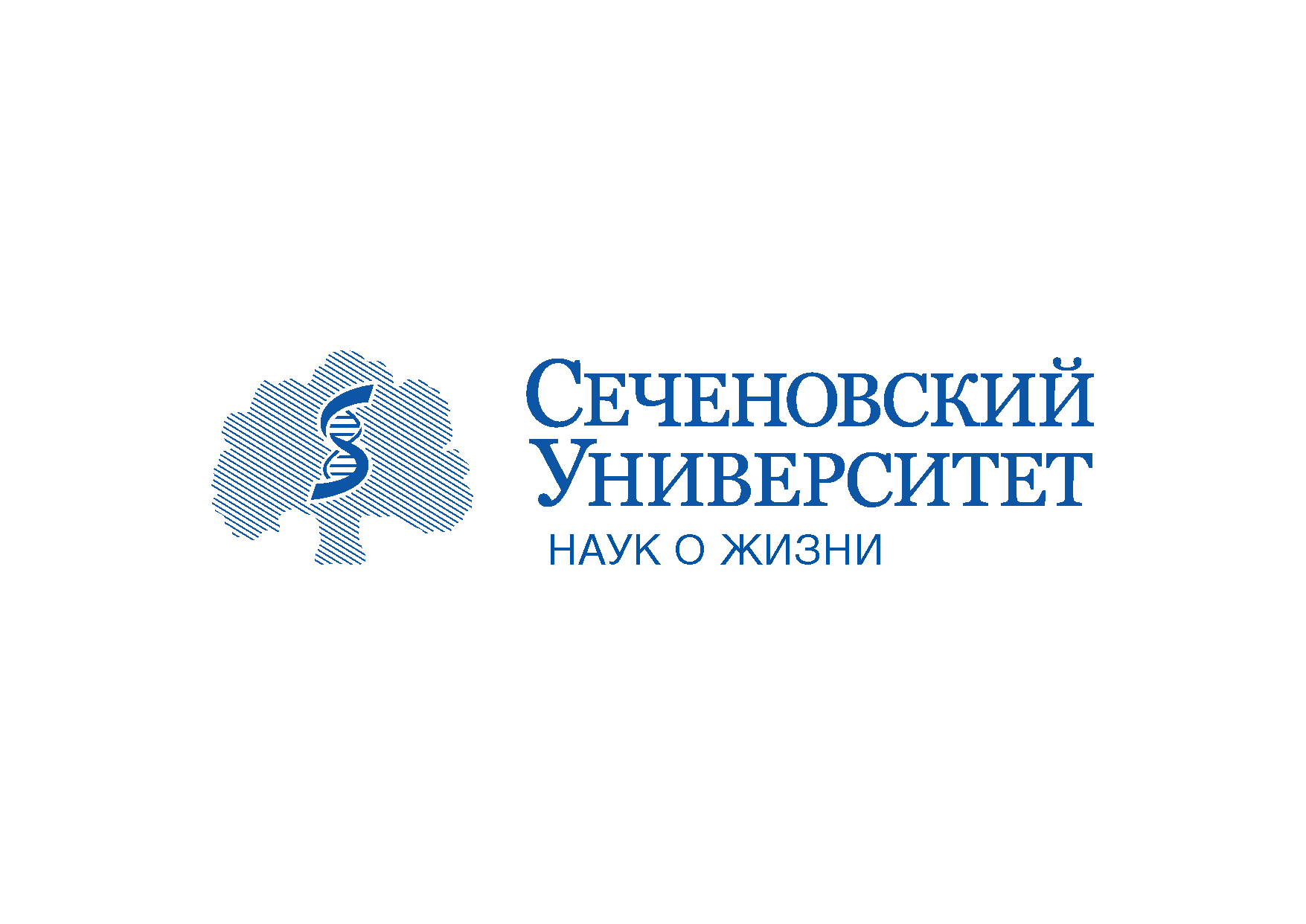 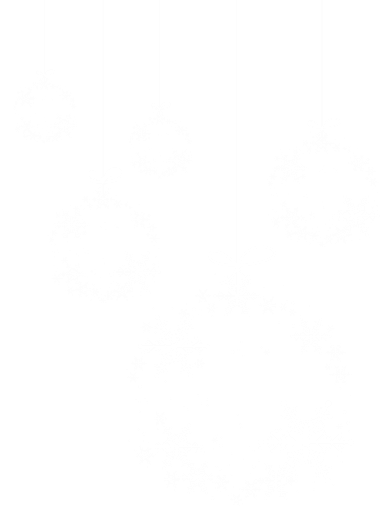 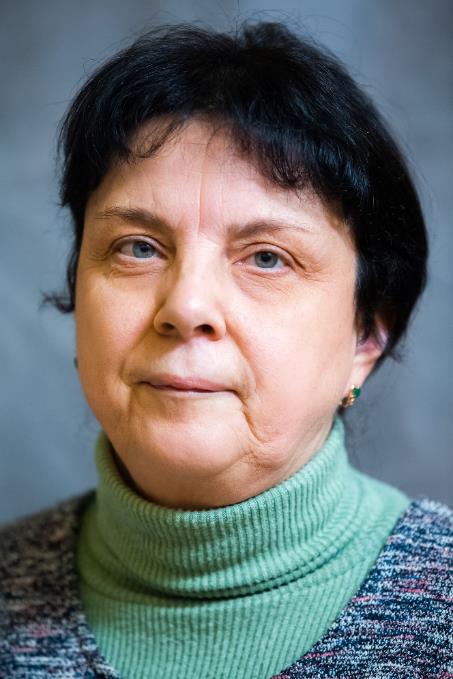 КрасавинаТатьянаВладиславовна
Ассистент кафедры спортивной медициныи медицинской реабилитации Институтаклинической медициныим. Н.В. Склифосовского
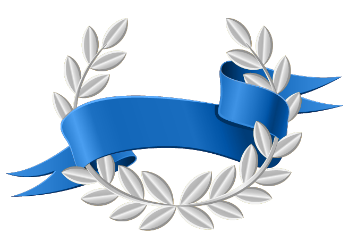 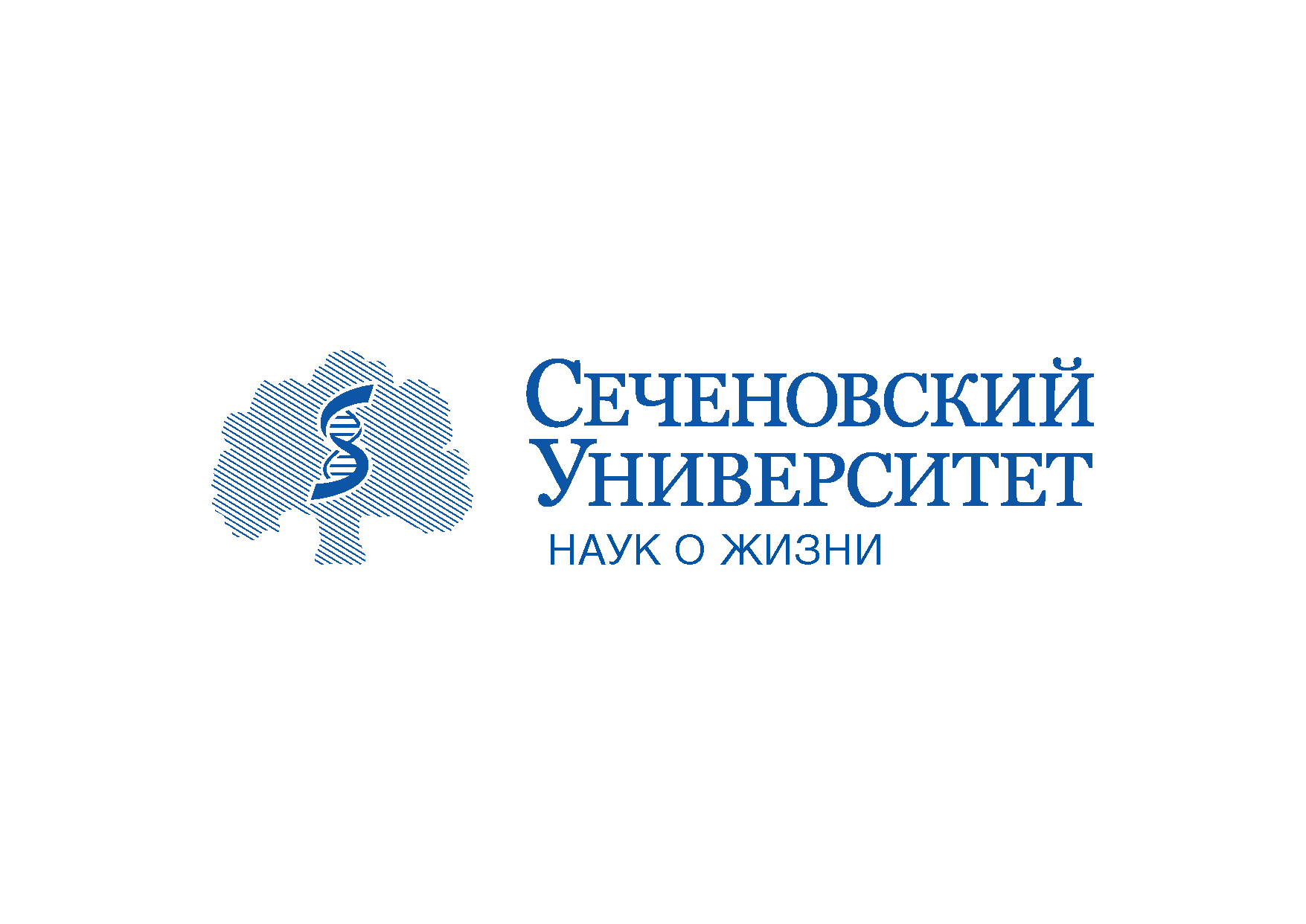 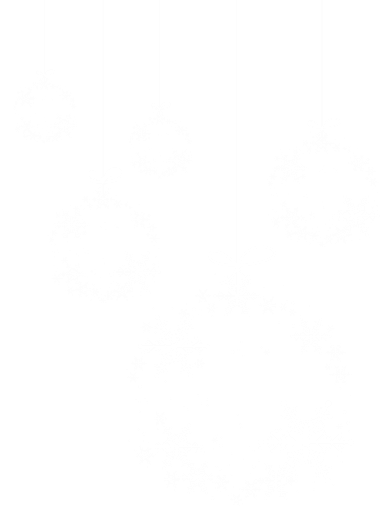 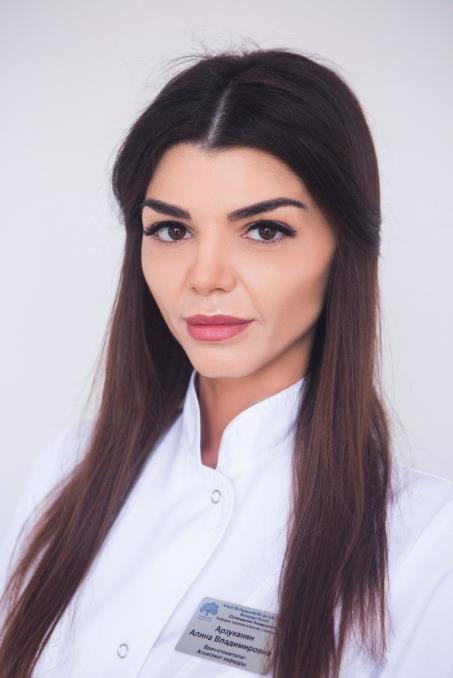 АрзуканянАлинаВладимировна
Ассистент кафедры терапевтическойстоматологии Института стоматологииим. Е.В. Боровского
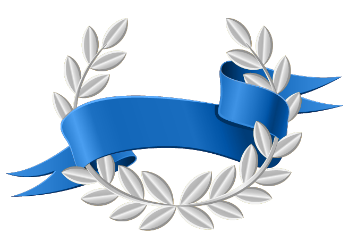 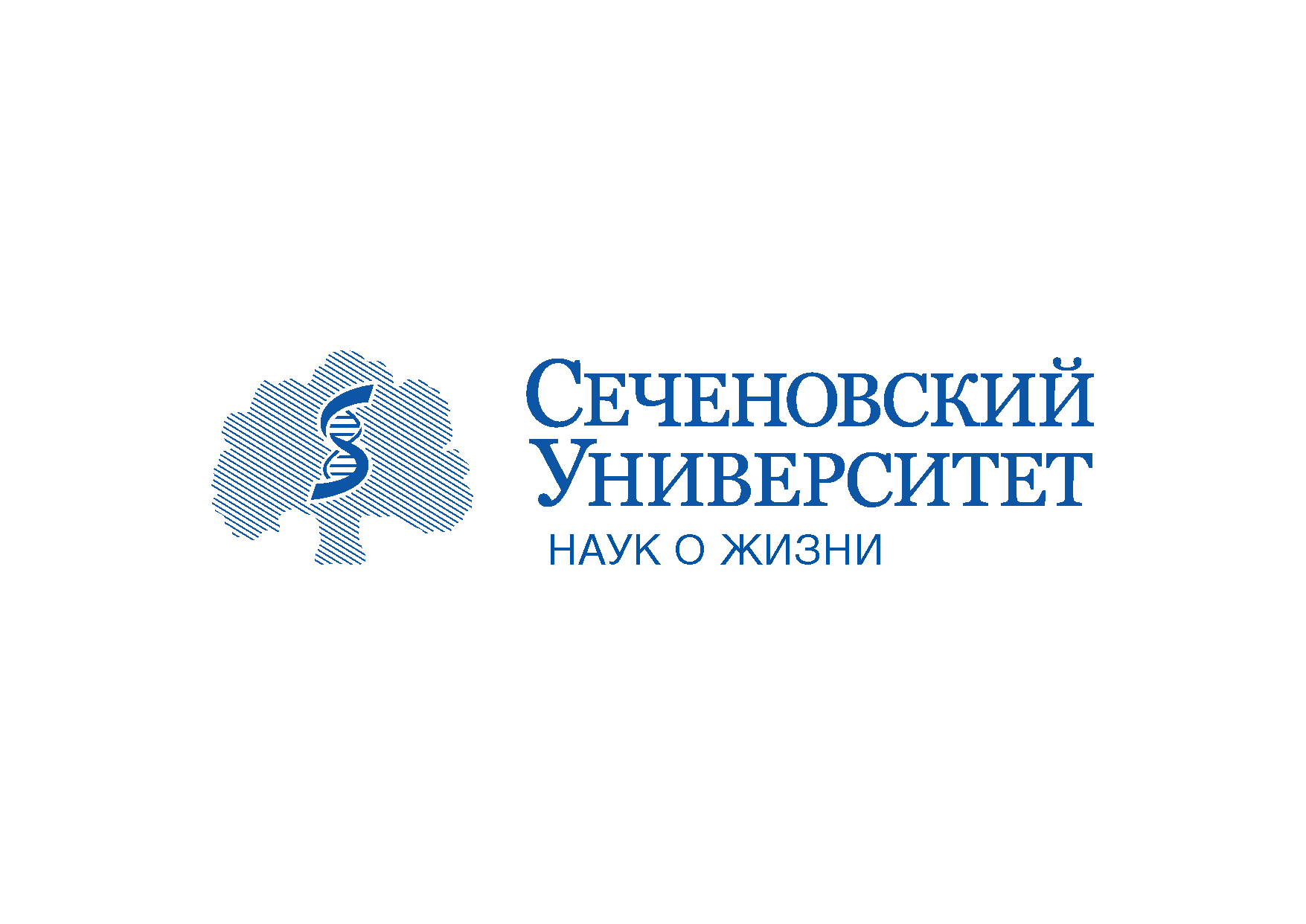 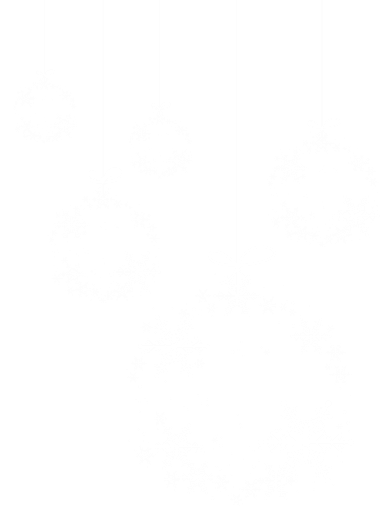 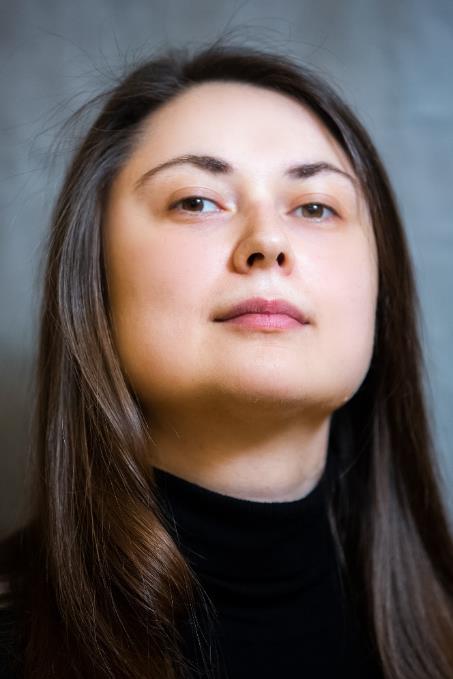 ДьячковаЕкатеринаЮрьевна
Доцент кафедры хирургическойстоматологии Института стоматологииим. Е.В. Боровского
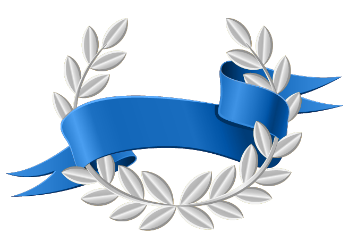 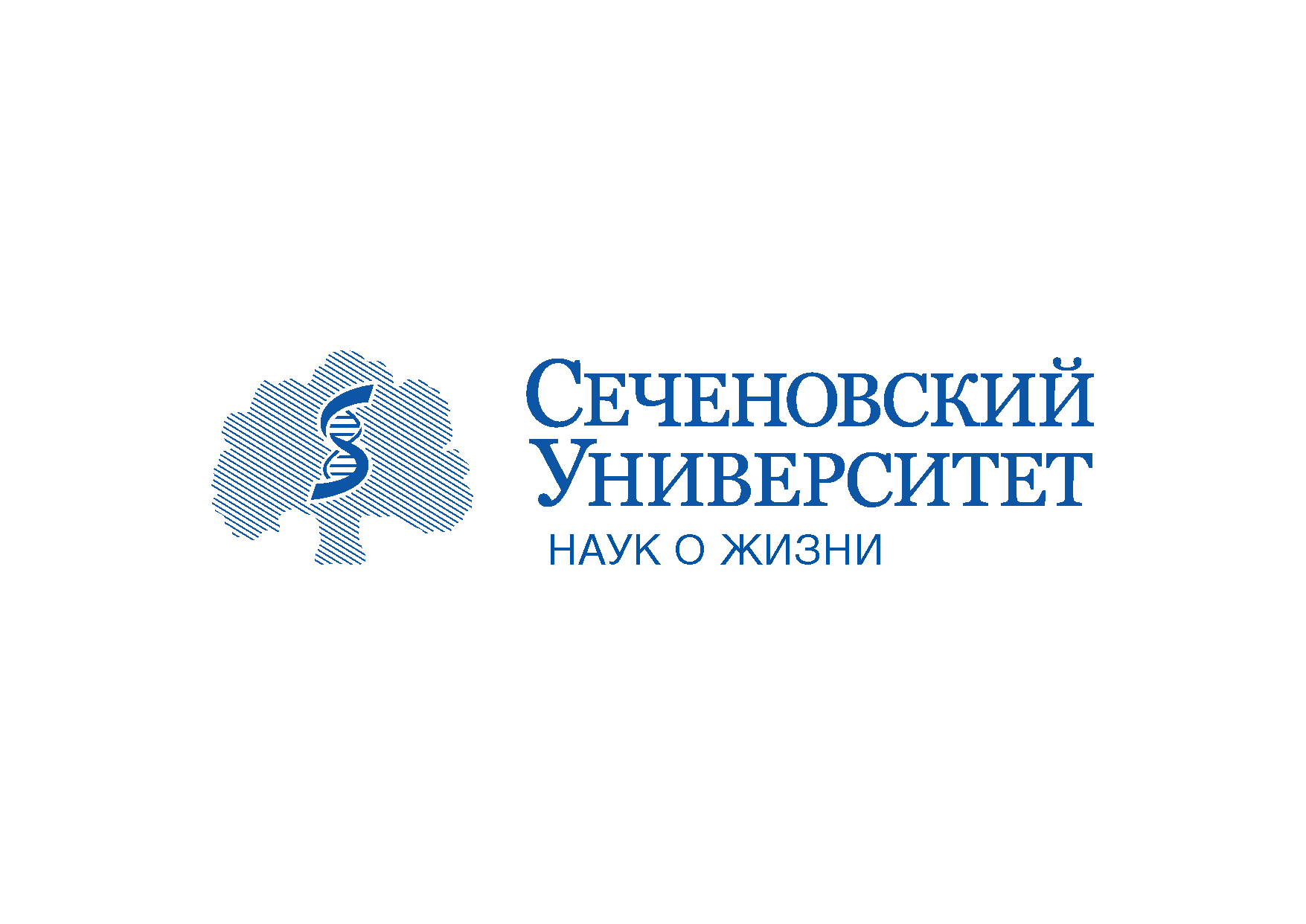 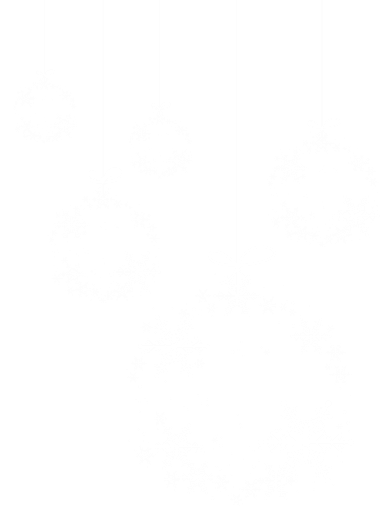 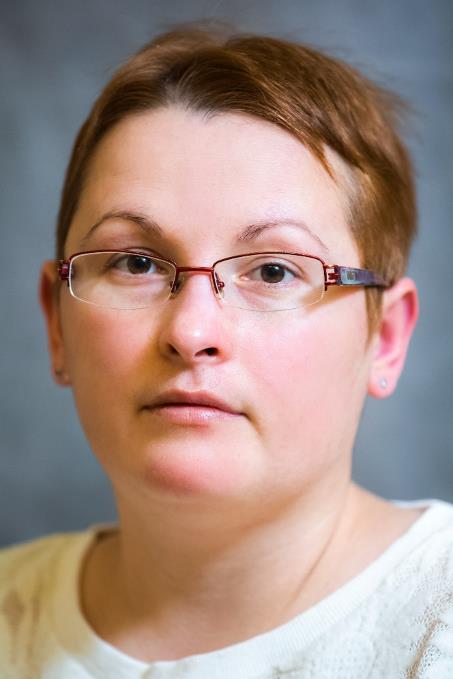 КраснослободцеваИринаСергеевна
Старшая медицинская сестра приемногоотделения Научно-практического центраинтервенционной кардиоангиологии
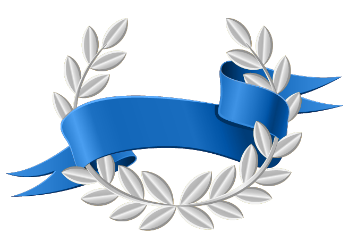 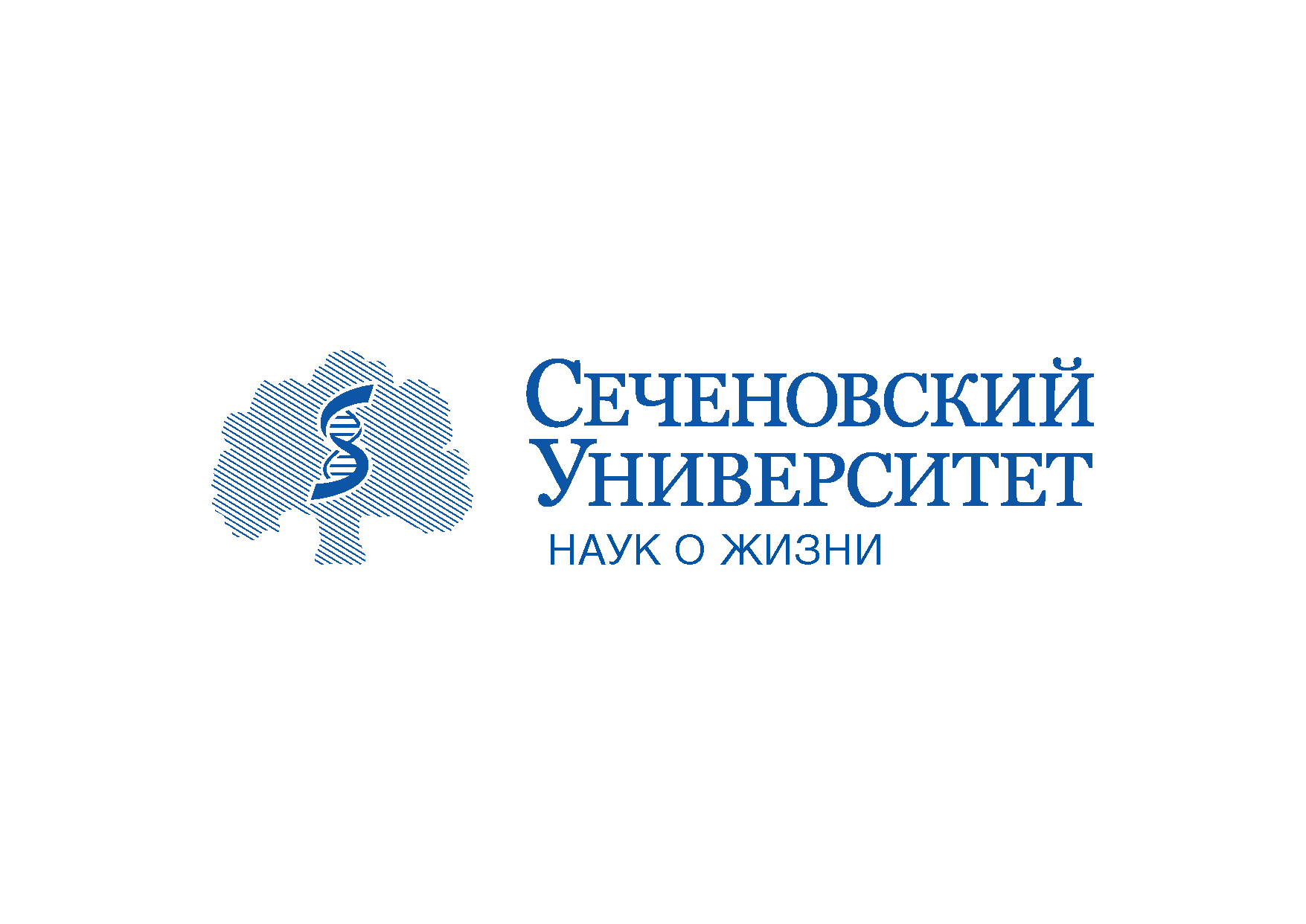 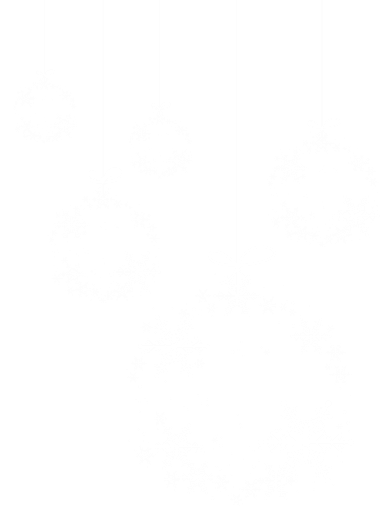 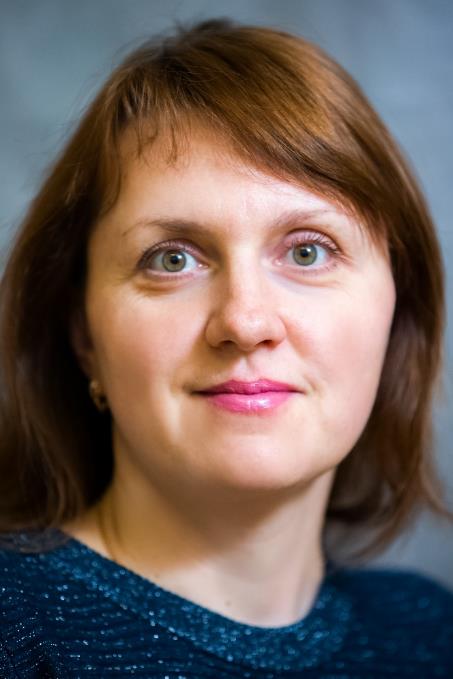 МоскаленкоЕкатеринаМихайловна
Врач-методист общебольничногомедицинского персонала Университетскойклинической больницы №1
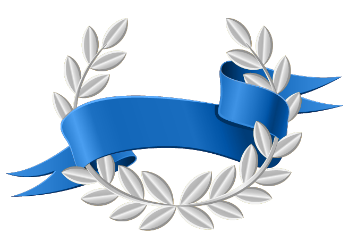 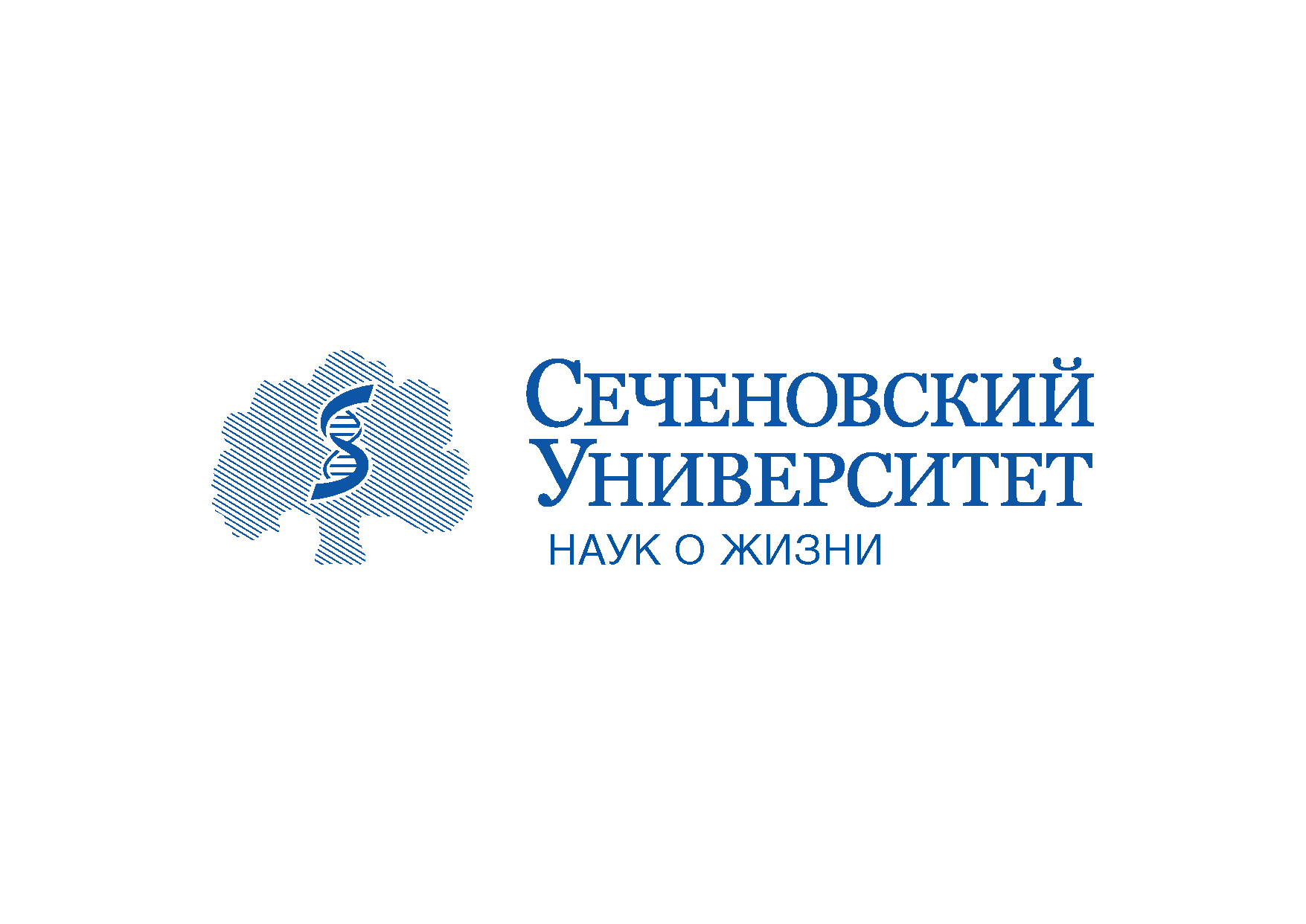 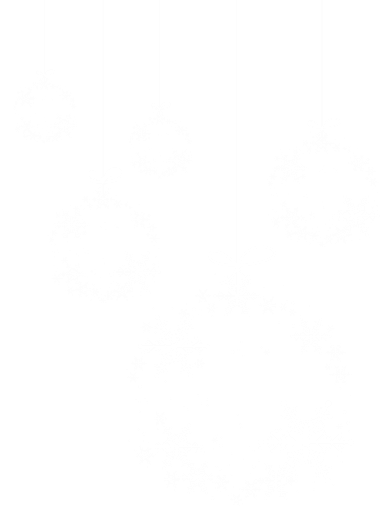 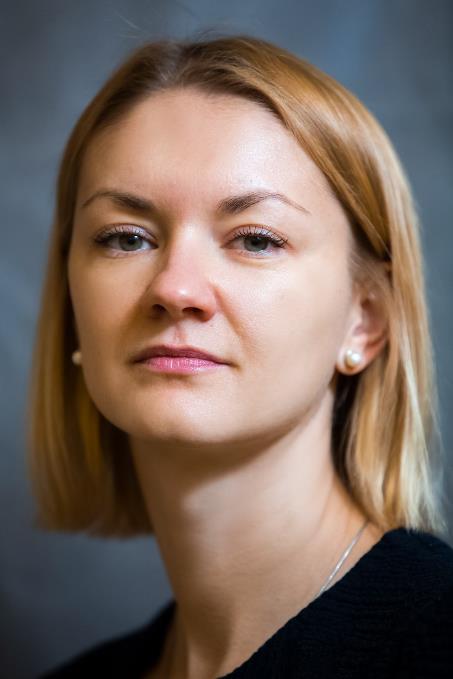 ПерепелицаВераАнатольевна
Делопроизводитель кафедрыинформационных и интернет-технологийИнститута цифровой медицины
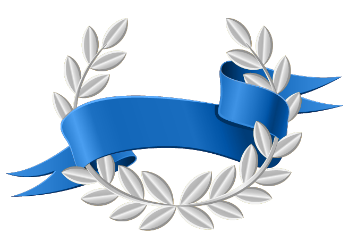 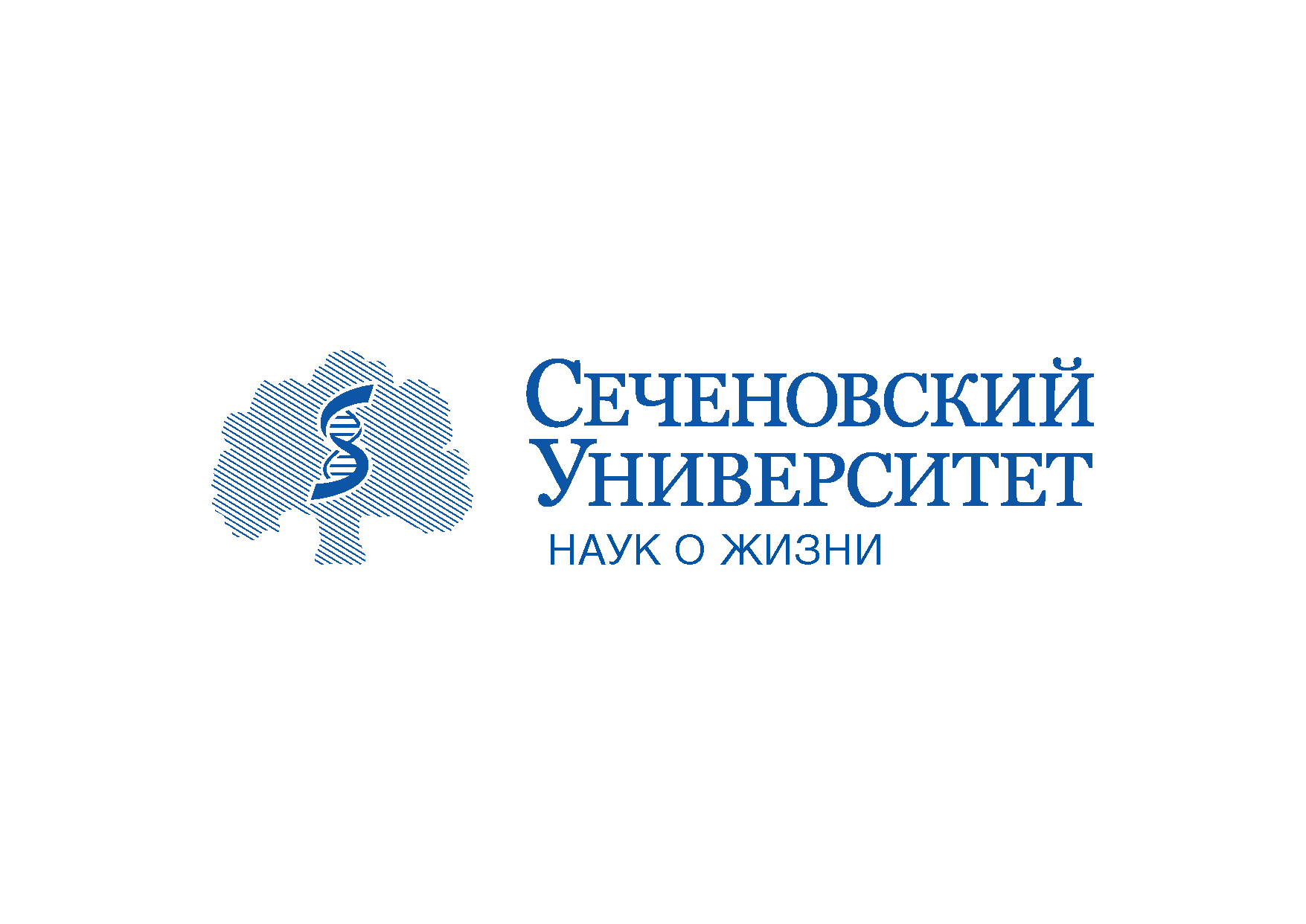 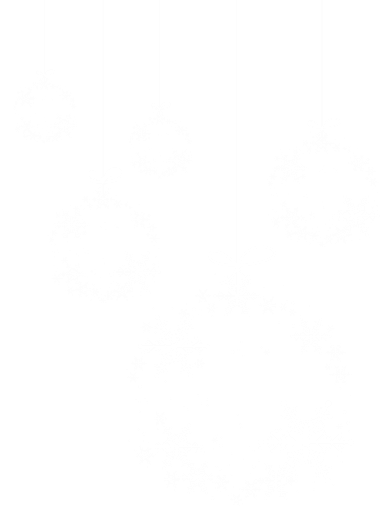 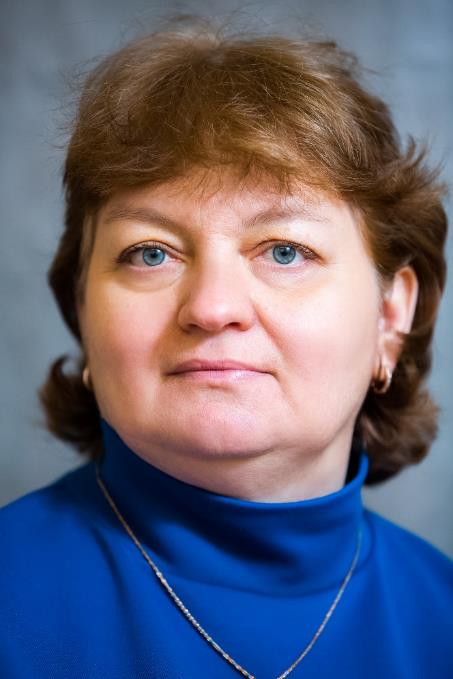 ЗубареваТатьянаВладимировна
Заведующая отделением — врач-педиатробщепедиатрического отделенияКлинического института детского здоровьяим. Н.Ф. Филатова
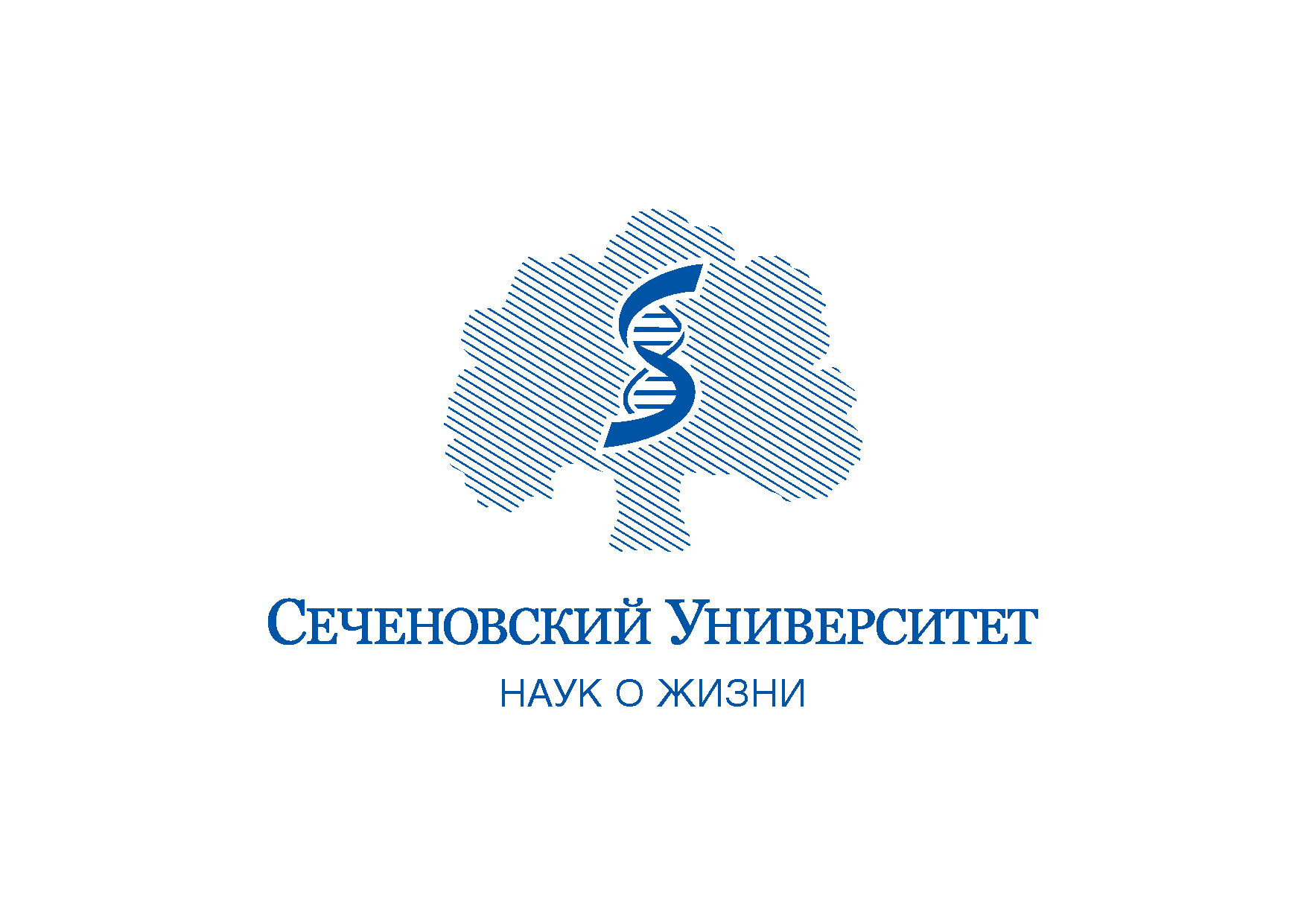 Лучшая кафедра2019 года
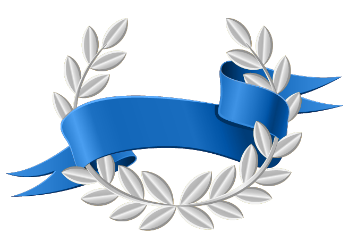 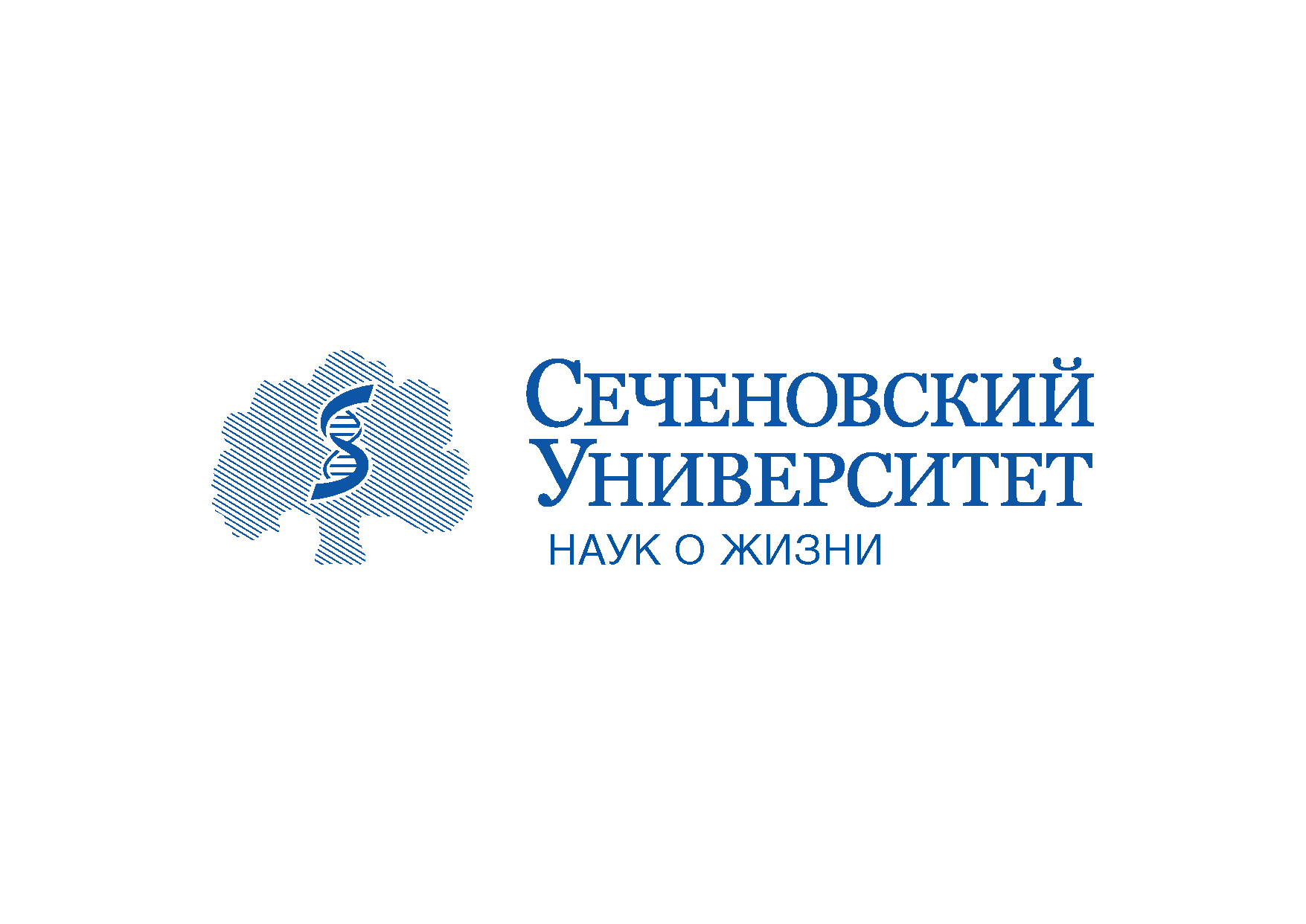 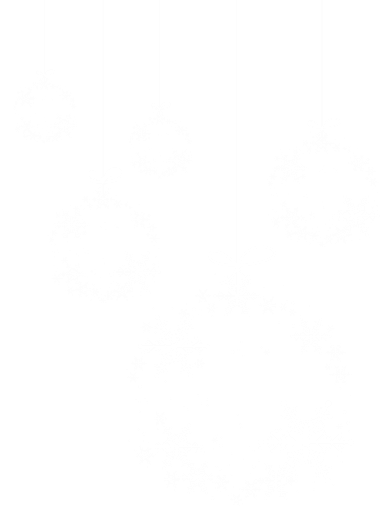 Кафедра внутренних,профессиональныхболезней и ревматологииИнститута клиническоймедициныим. Н.В. Склифосовского
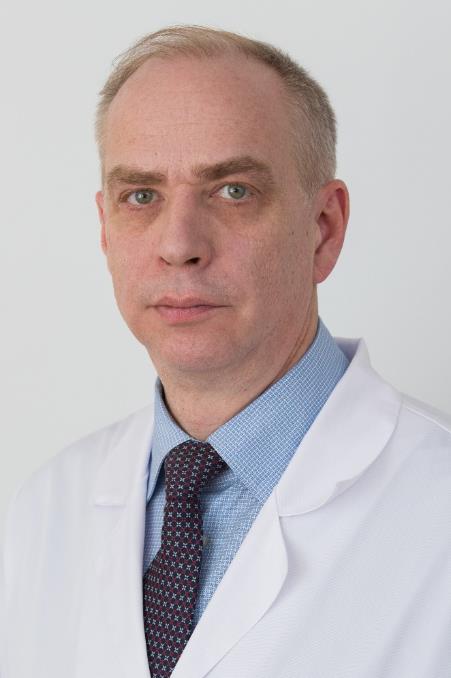 Заведующий кафедрой,доктор медицинских наук, профессор
Моисеев Сергей Валентинович
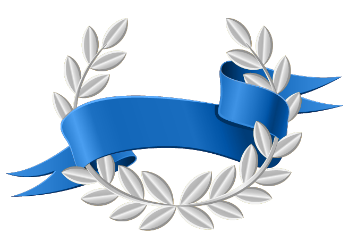 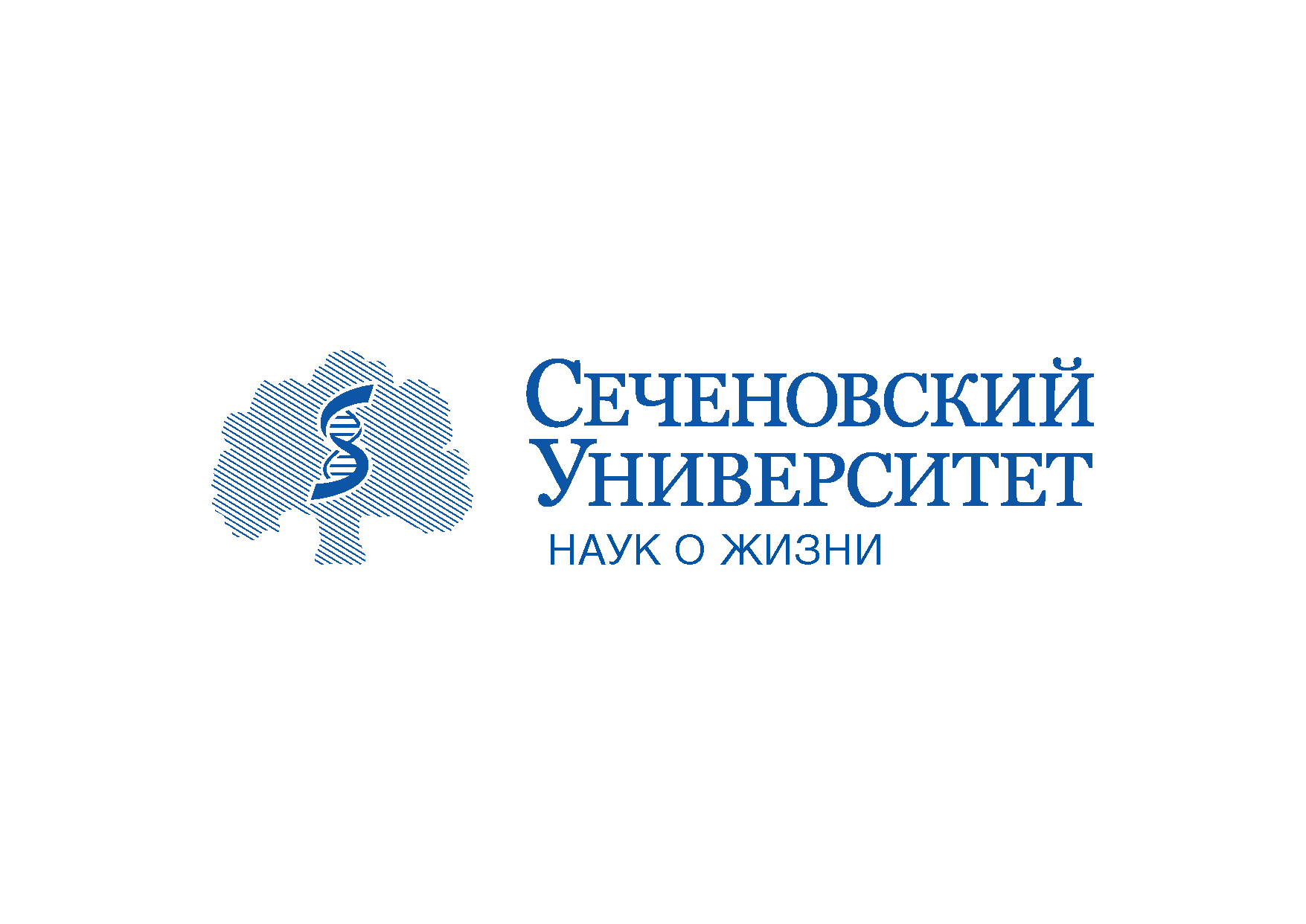 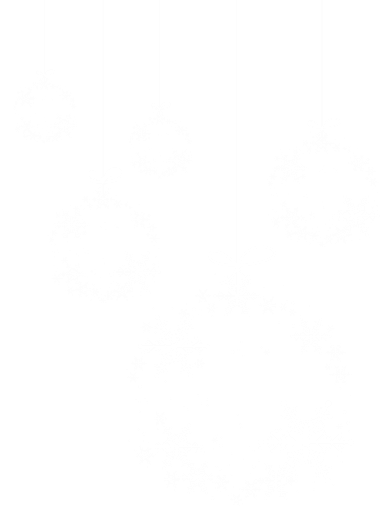 Кафедра клиническойиммунологиии аллергологии Институтаклинической медициныим. Н.В. Склифосовского
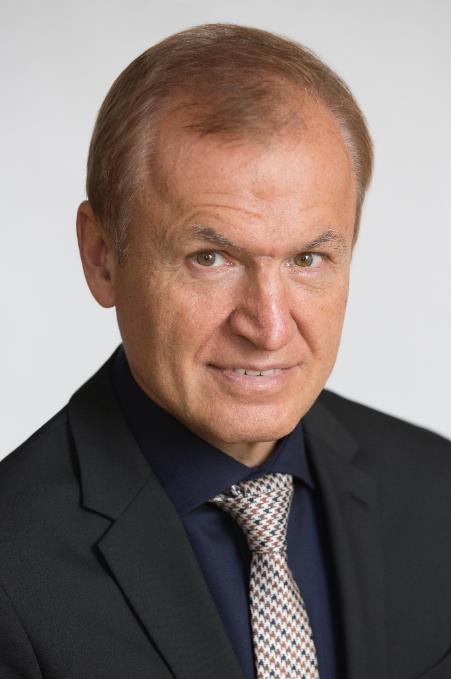 Заведующий кафедрой,академик РАН, доктор медицинских наук,профессор
Караулов Александр Викторович
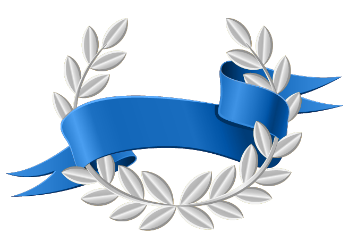 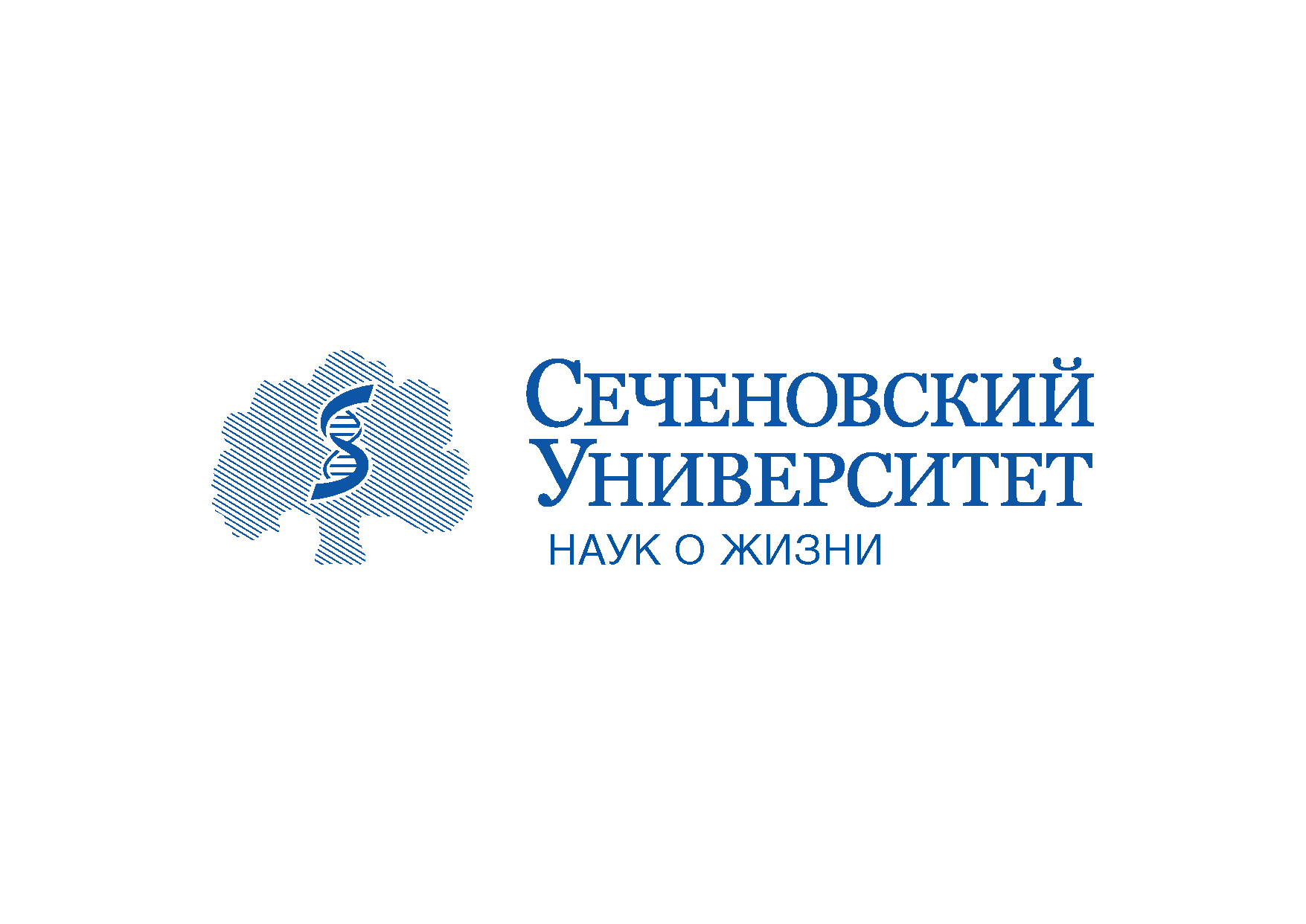 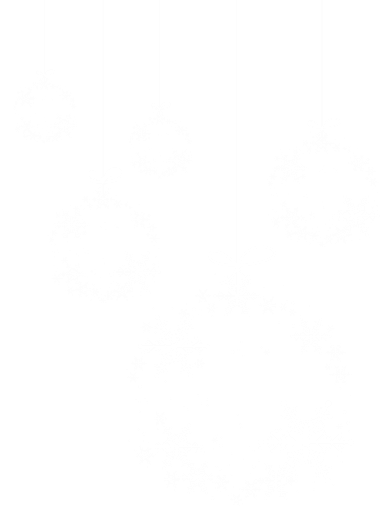 Кафедра кожныхи венерических болезнейим. В.А. РахмановаИнститута клиническоймедициныим. Н.В. Склифосовского
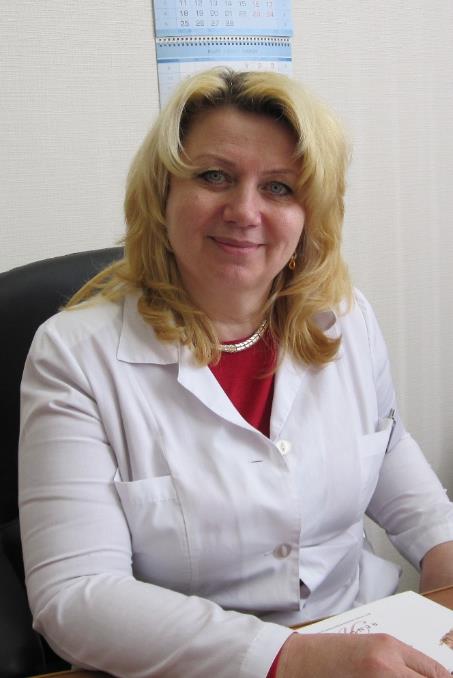 Заведующий кафедрой,доктор медицинских наук, профессор
Олисова Ольга Юрьевна
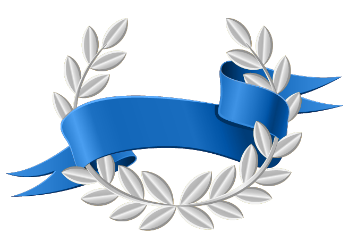 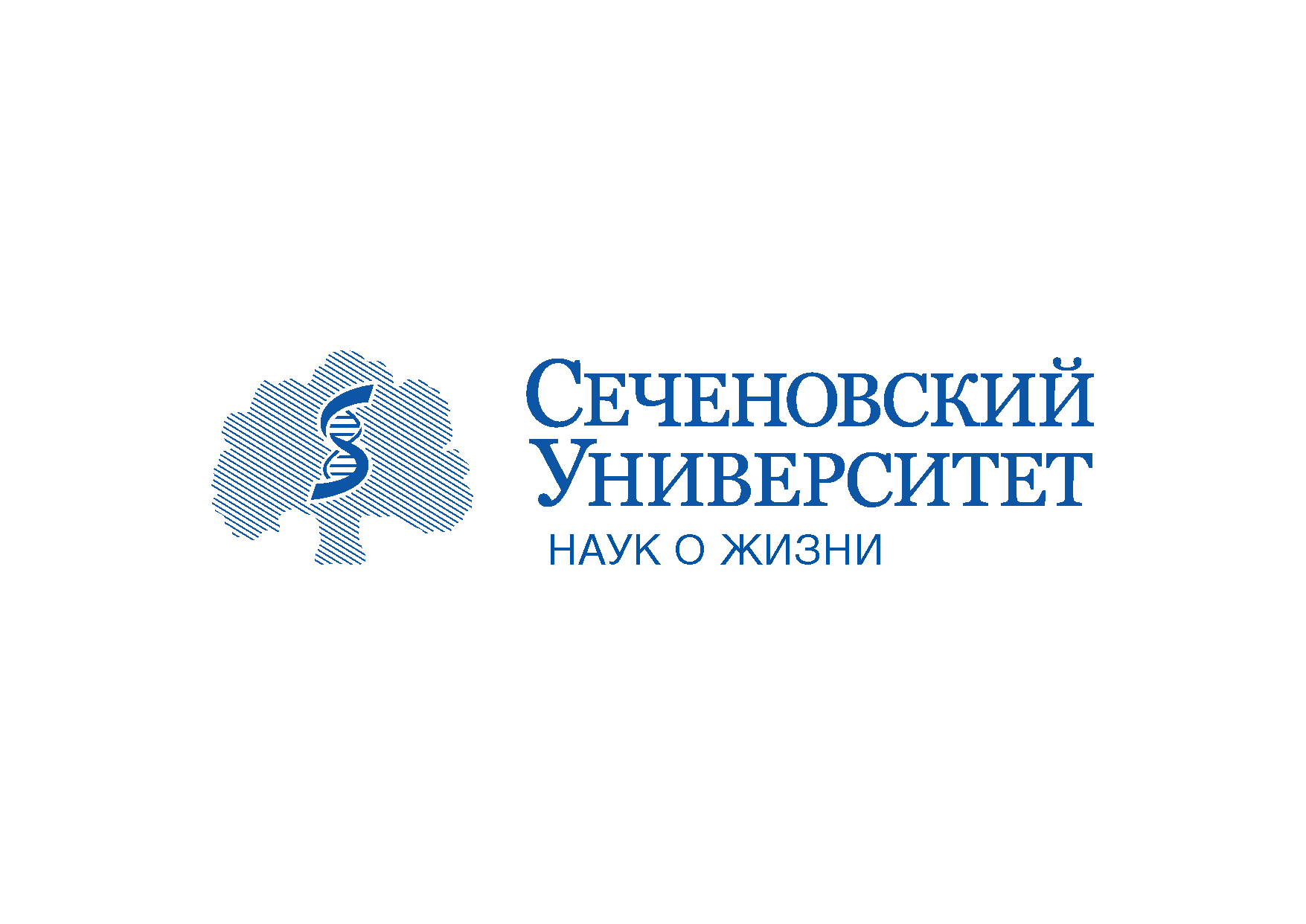 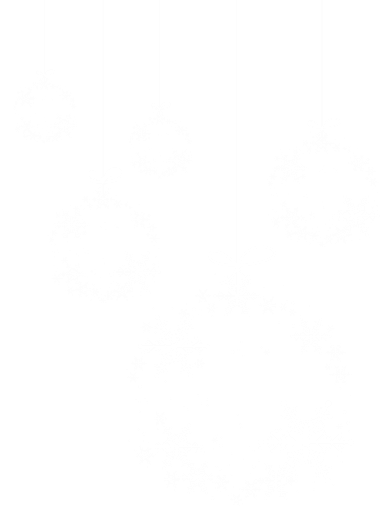 Кафедра патологиичеловека Институтаклинической медициныим. Н.В. Склифосовского
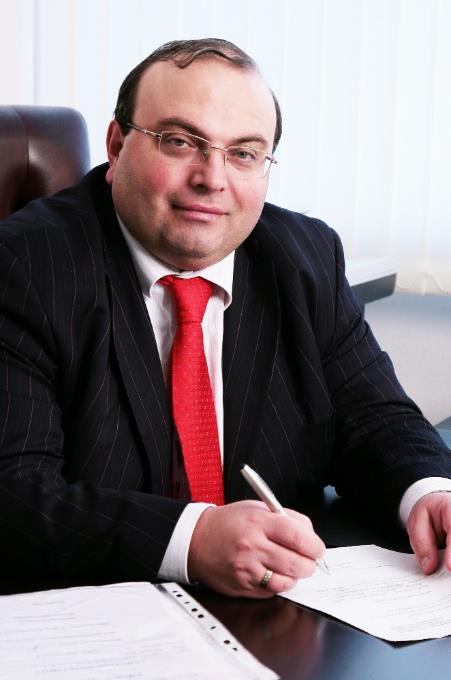 Заведующий кафедрой,доктор медицинских наук
Болевич Сергей Бранкович
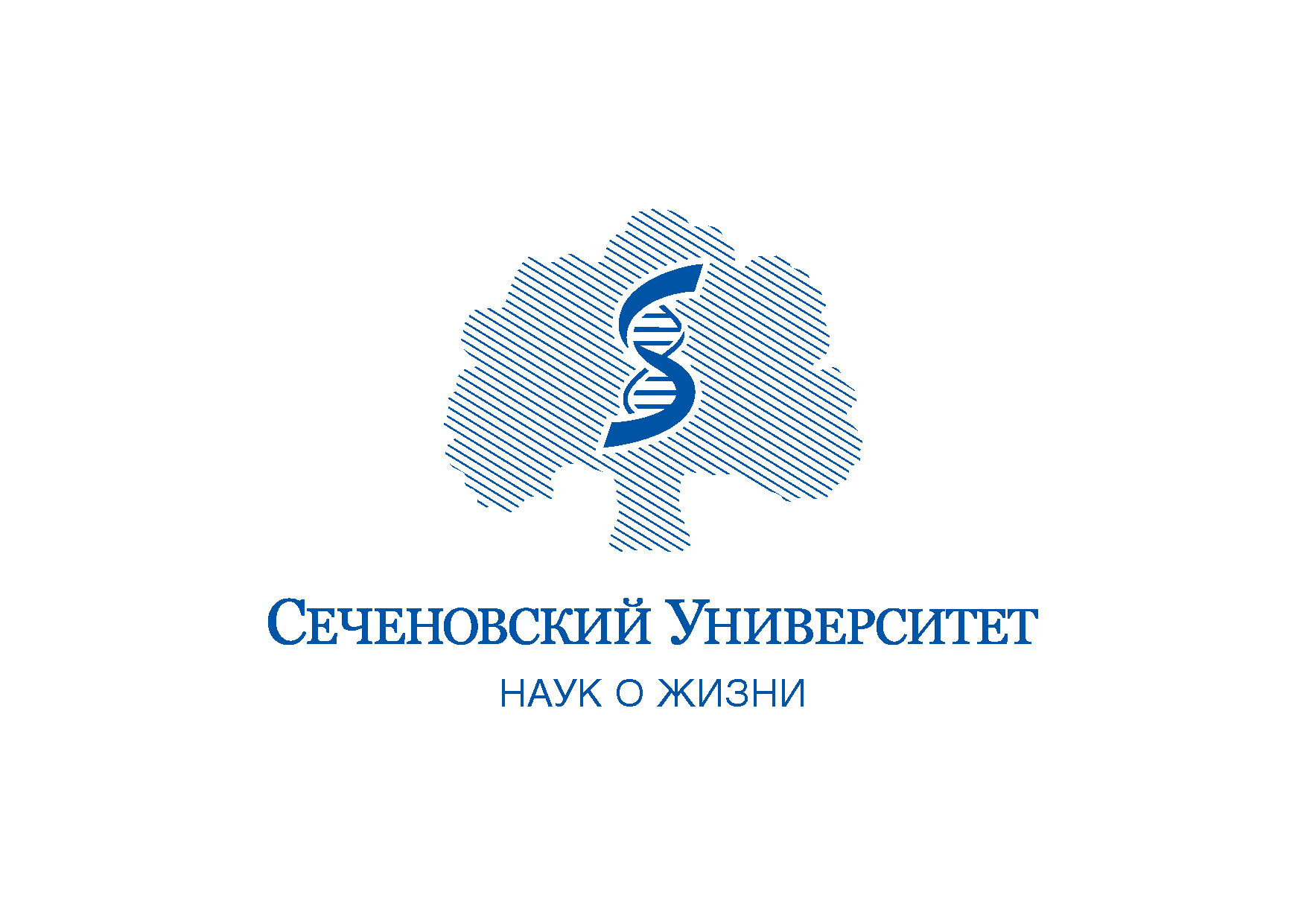 Лучший научный автор2019 года
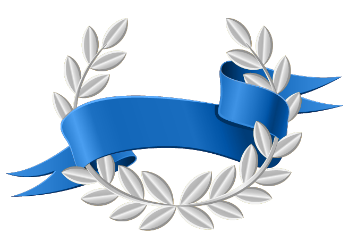 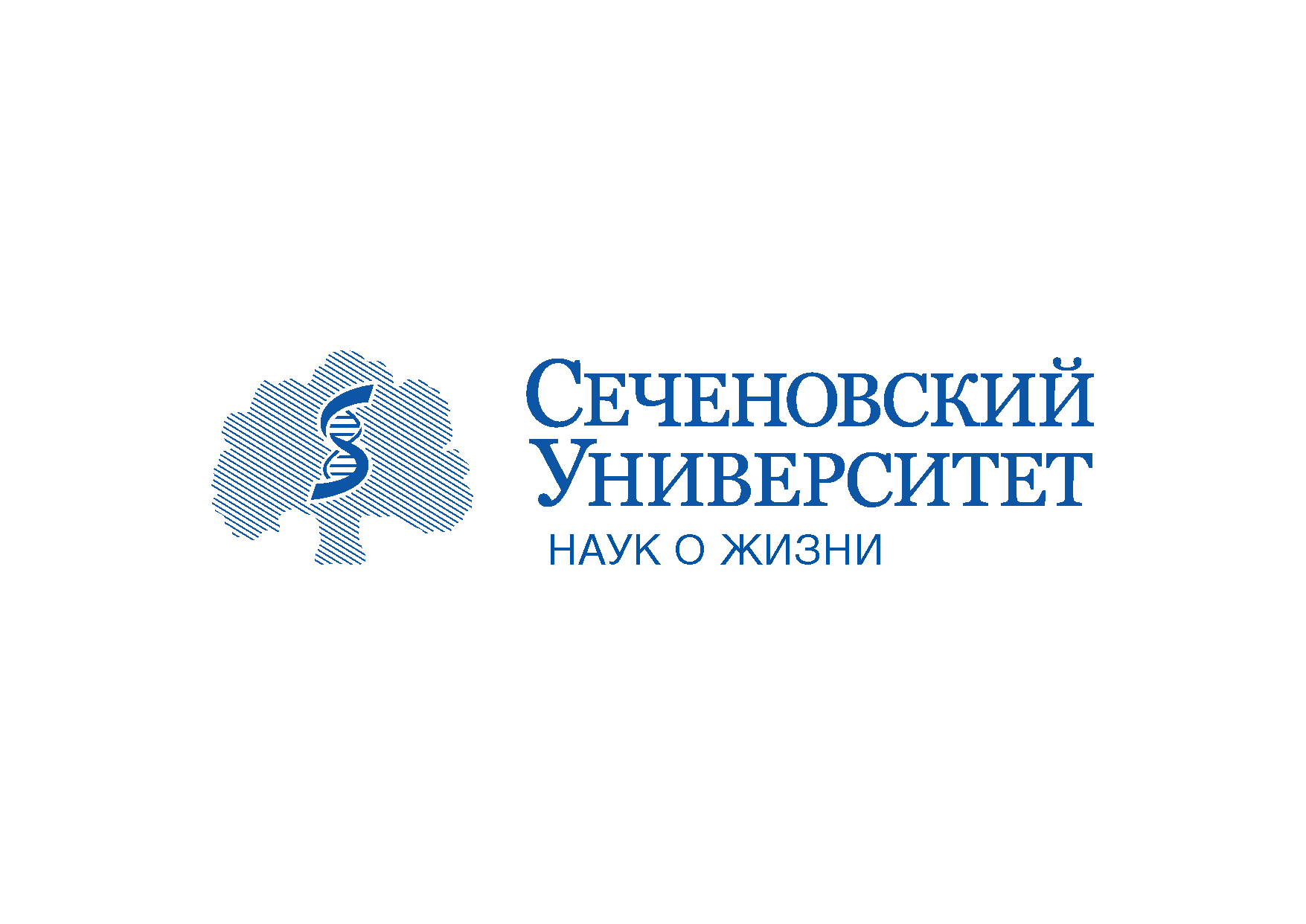 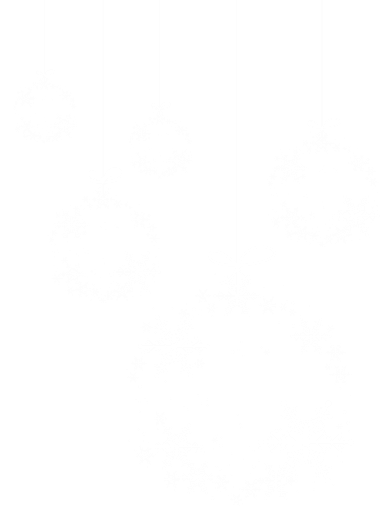 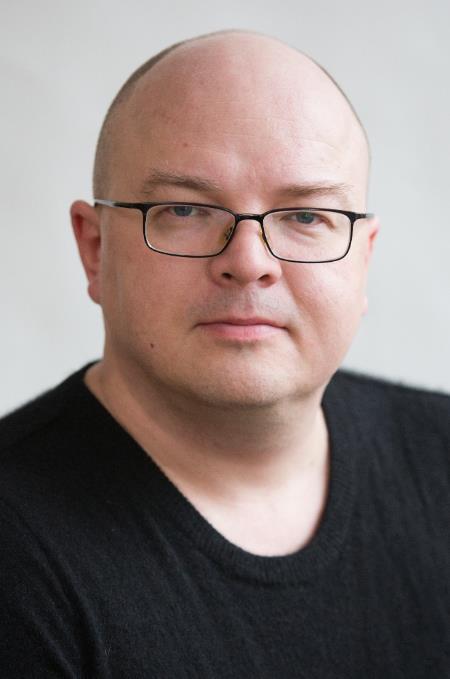 ТимашевПетрСергеевич
Директор Института регенеративноймедицины Научно-технологическогопарка биомедицины
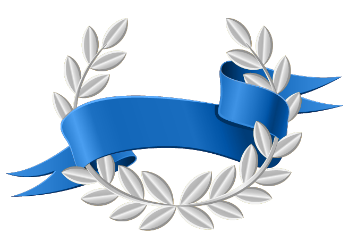 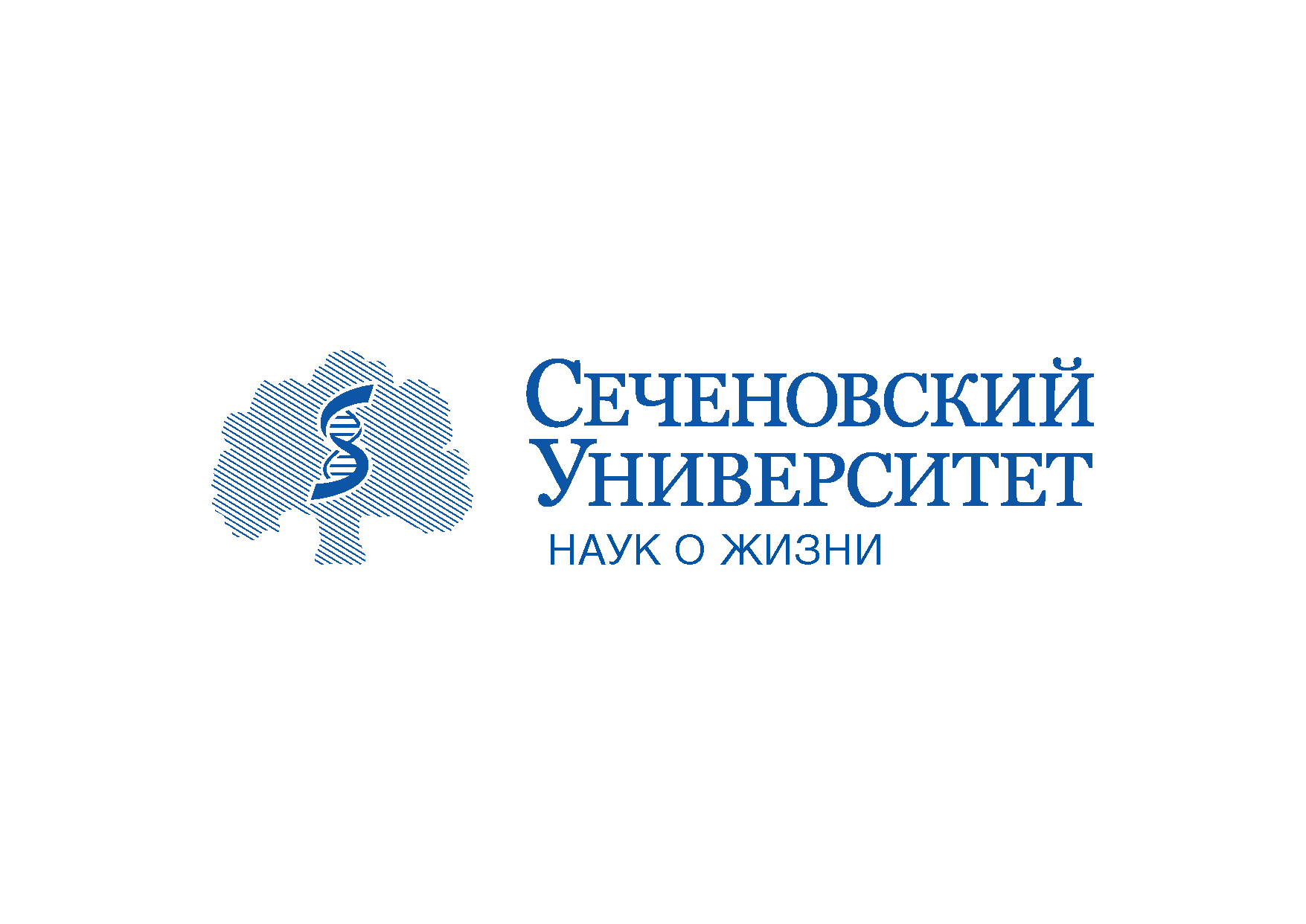 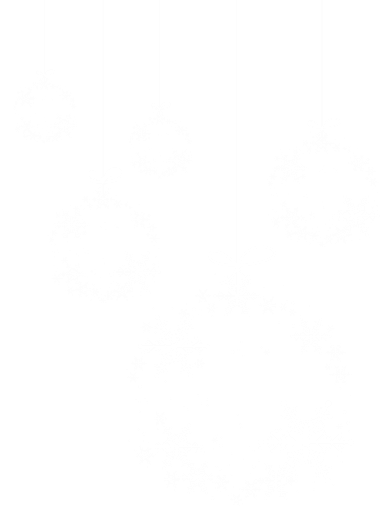 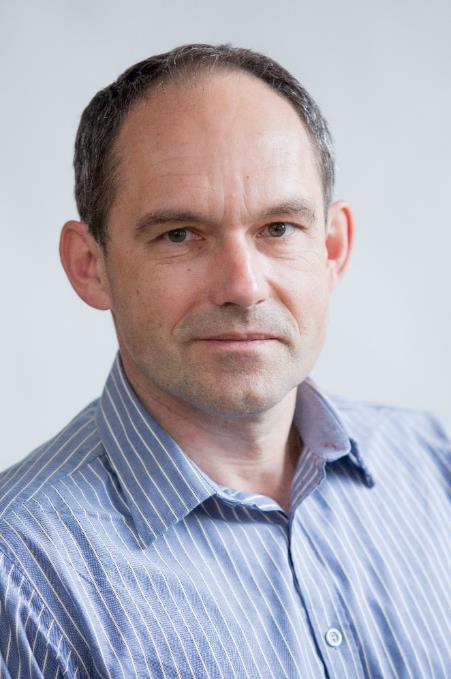 ЗвягинАндрейВасильевич
Заведующий отделом биомедицинскойинженерии Института молекулярноймедицины Научно-технологическогопарка биомедицины
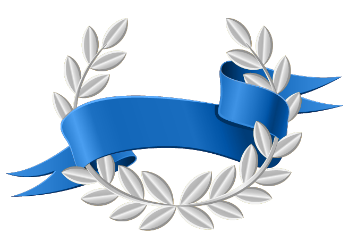 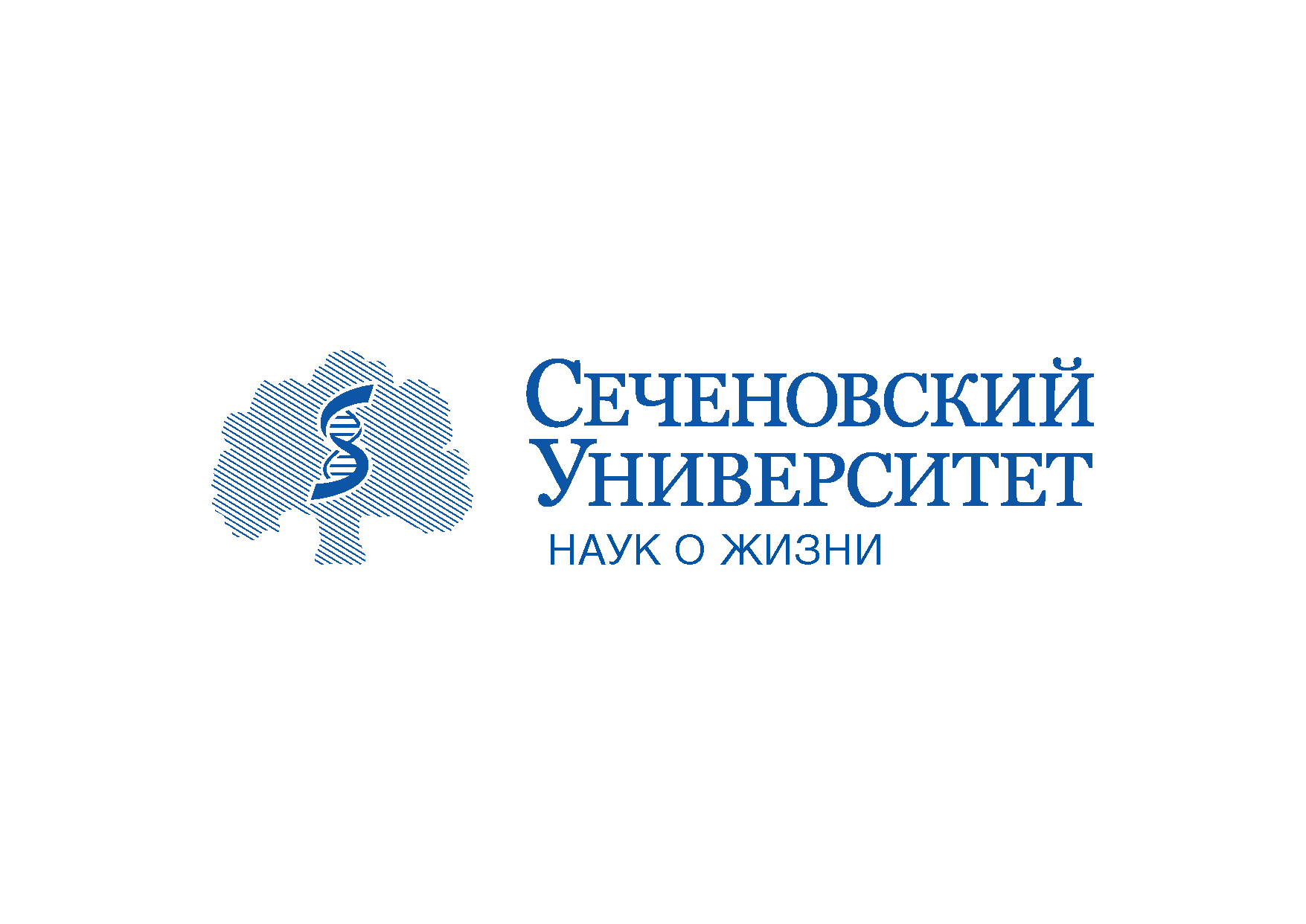 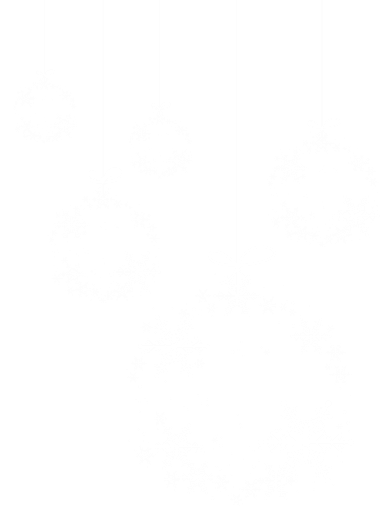 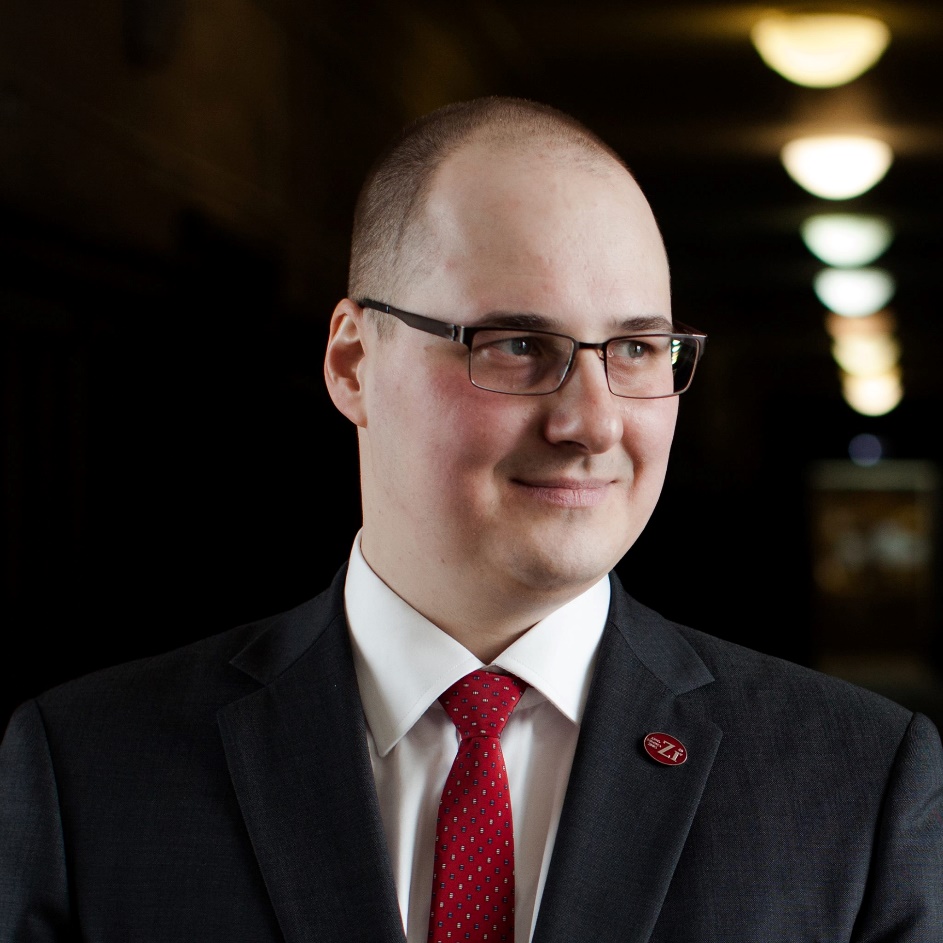 ОсолодкинДмитрийИванович
Доцент кафедры организации и технологиипроизводства иммунобиологическихпрепаратов Института трансляционноймедицины и биотехнологии Научно-технологического парка биомедицины
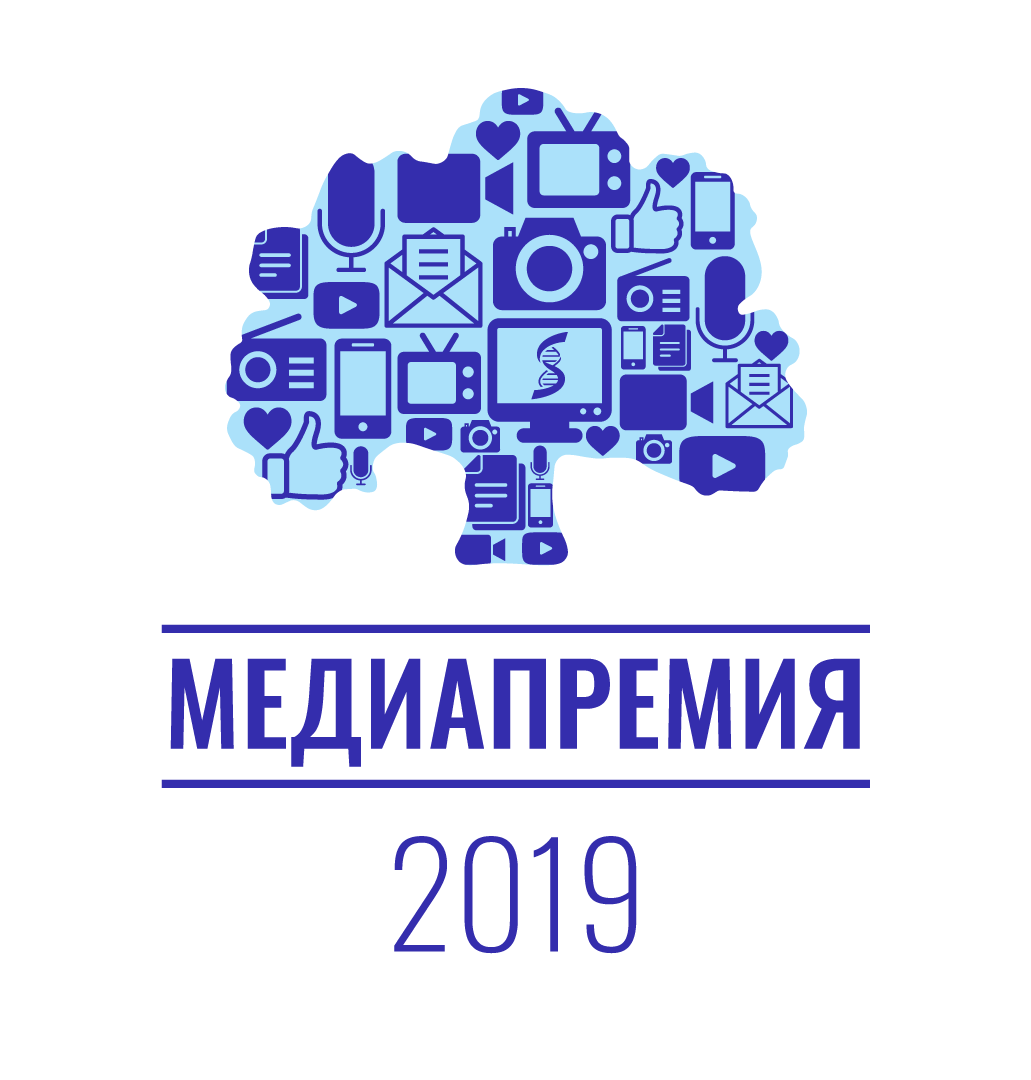 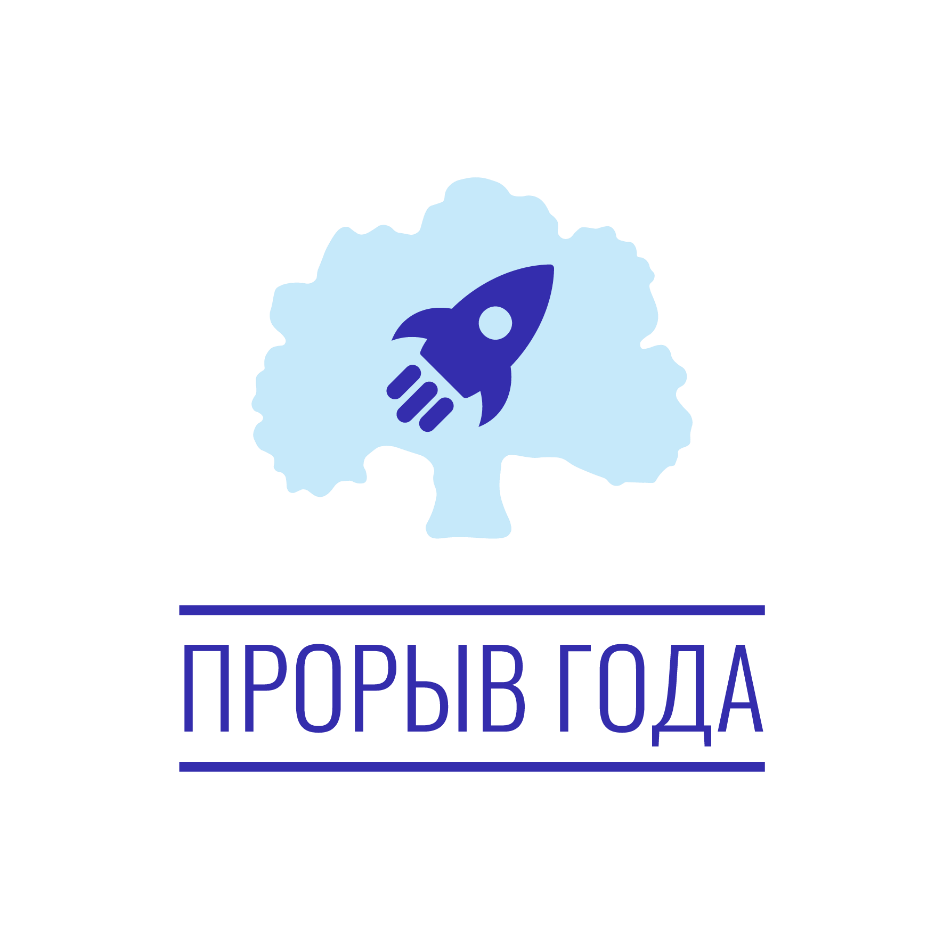 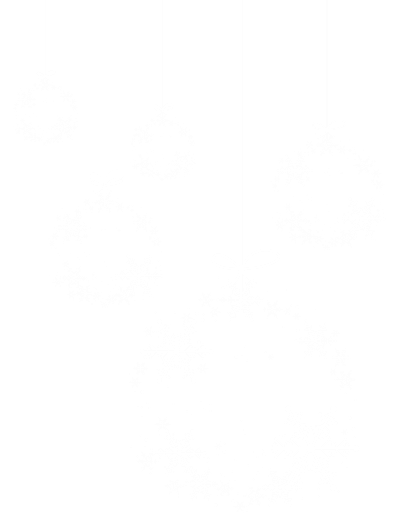 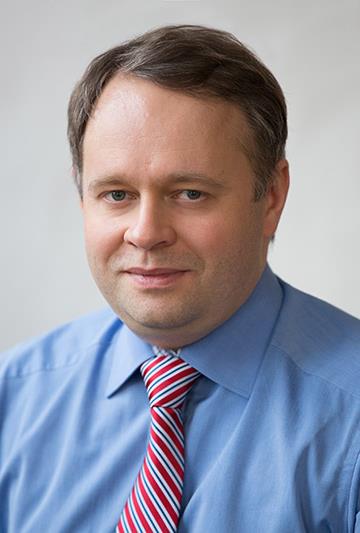 Александр Лукашев
Директор Института медицинской паразитологии,тропических и трансмиссивных заболеванийим. Е.И. Марциновского
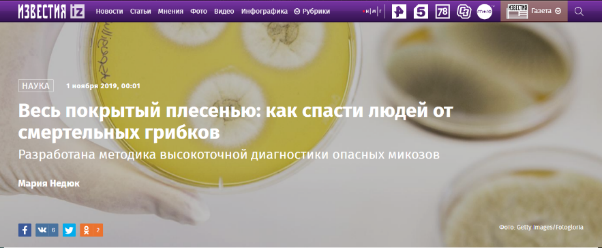 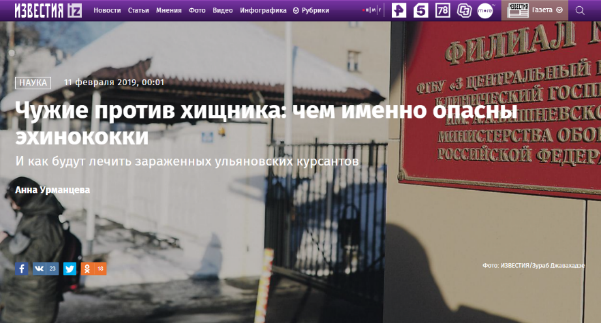 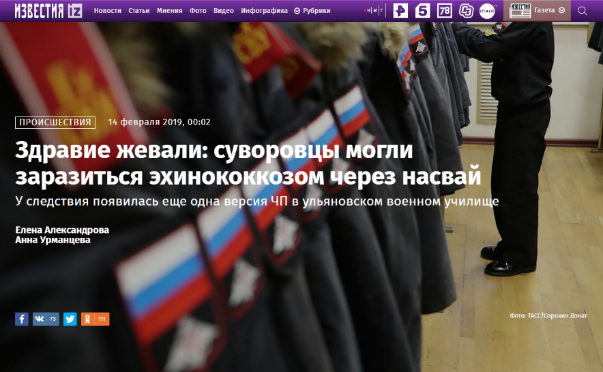 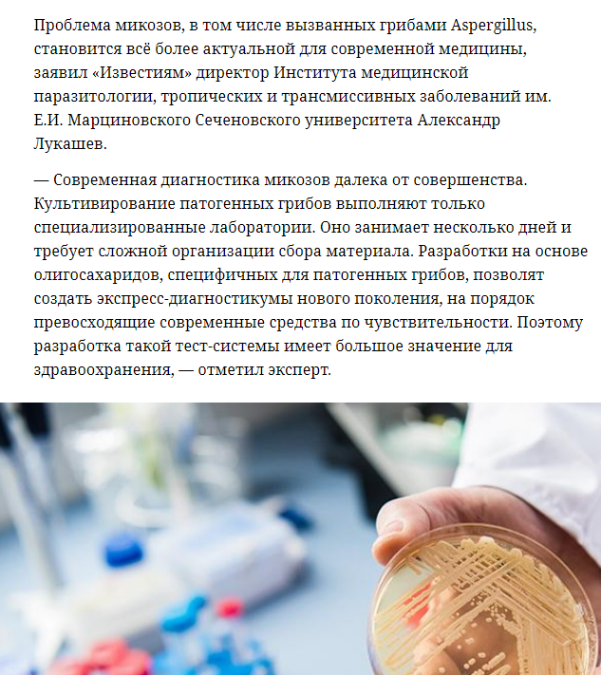 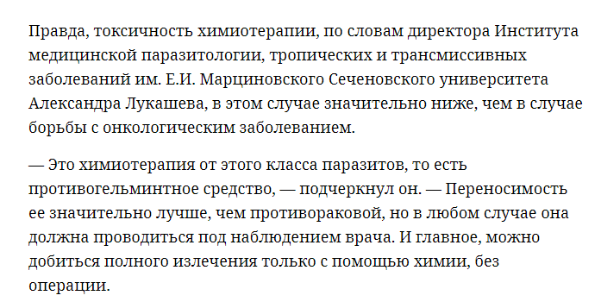 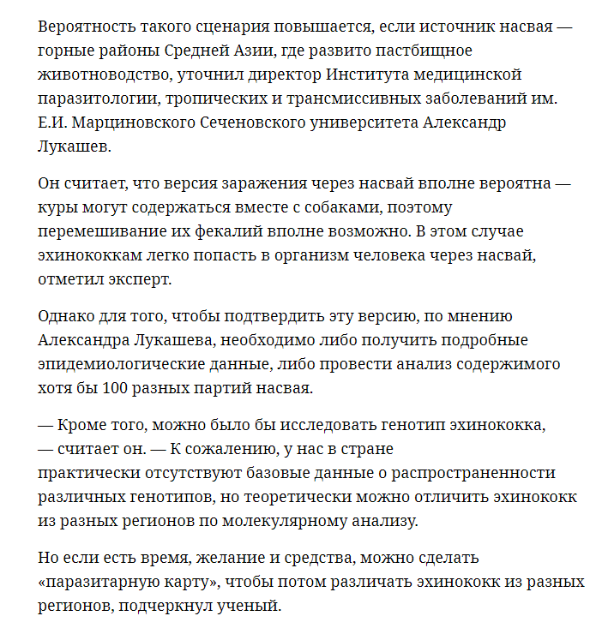 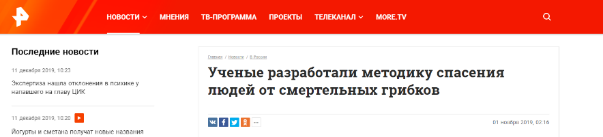 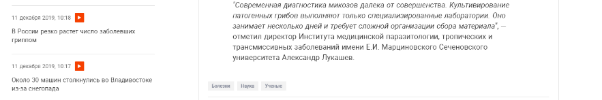 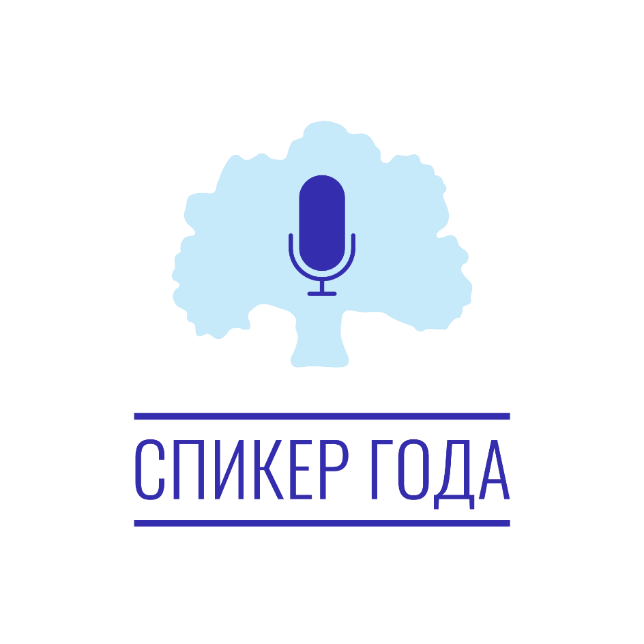 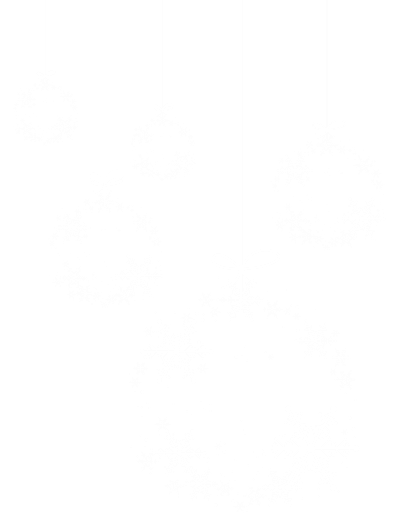 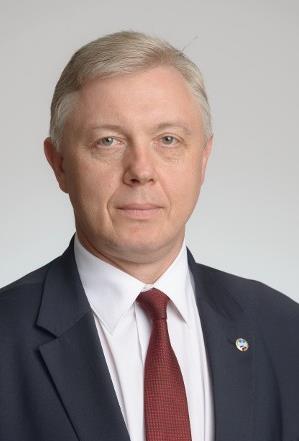 Игорь Решетов
Директор НОКЦ пластической хирургии,заведующий кафедрой онкологии, радиотерапиии пластической хирургии Института клиническоймедицины им. Н.В. Склифосовского
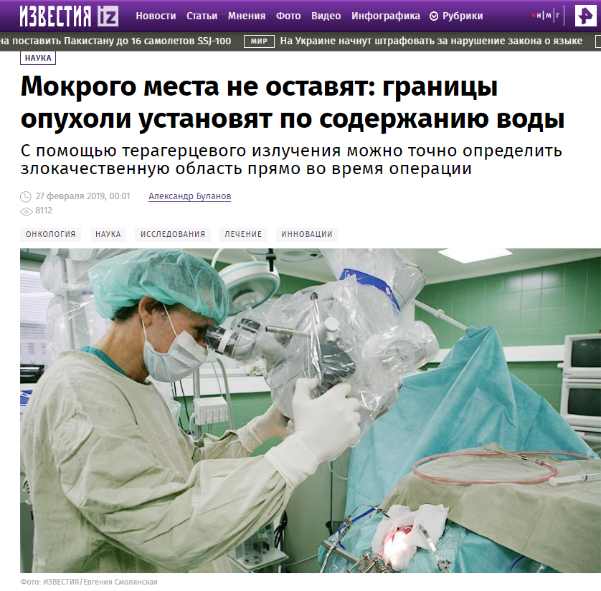 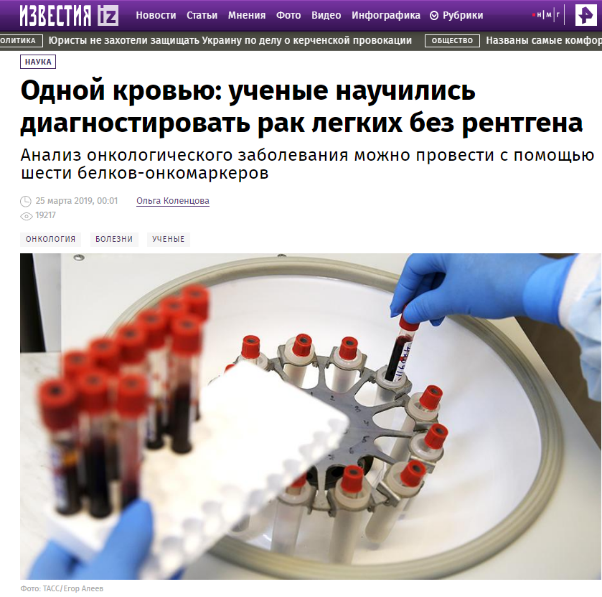 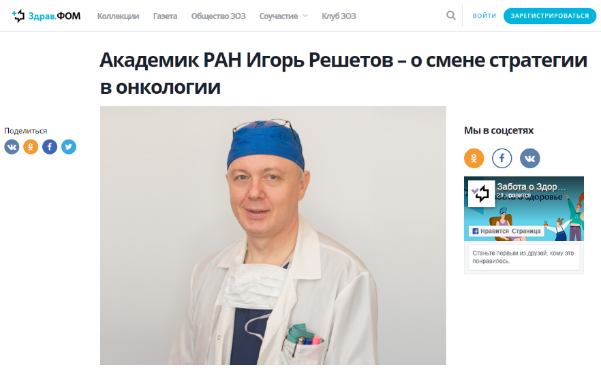 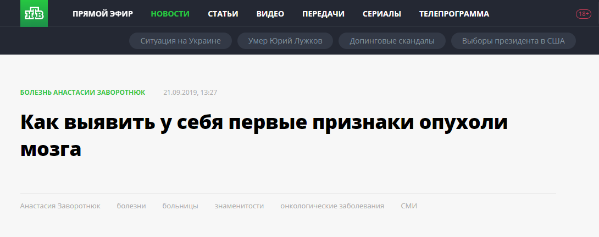 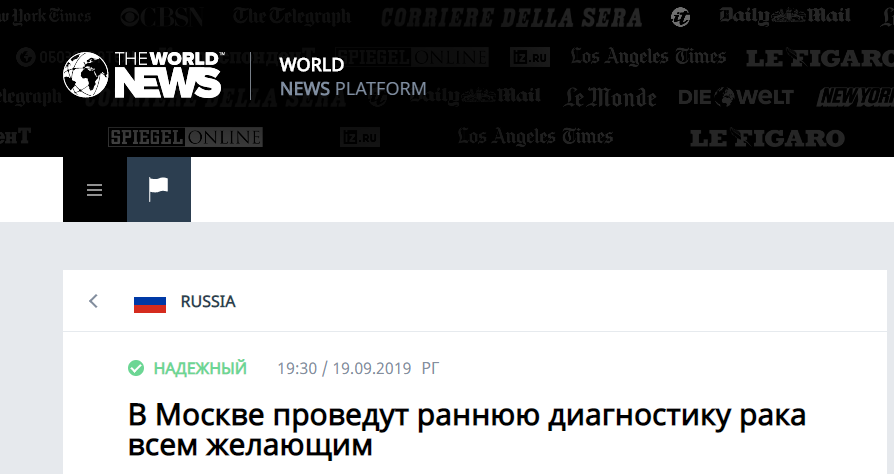 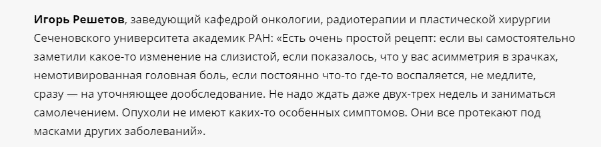 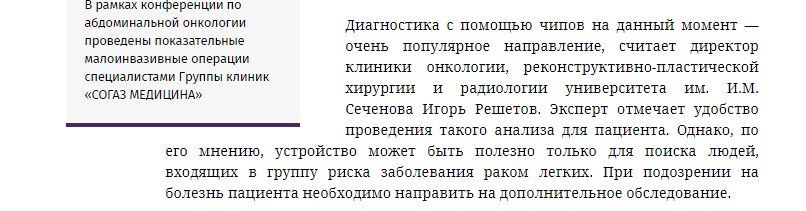 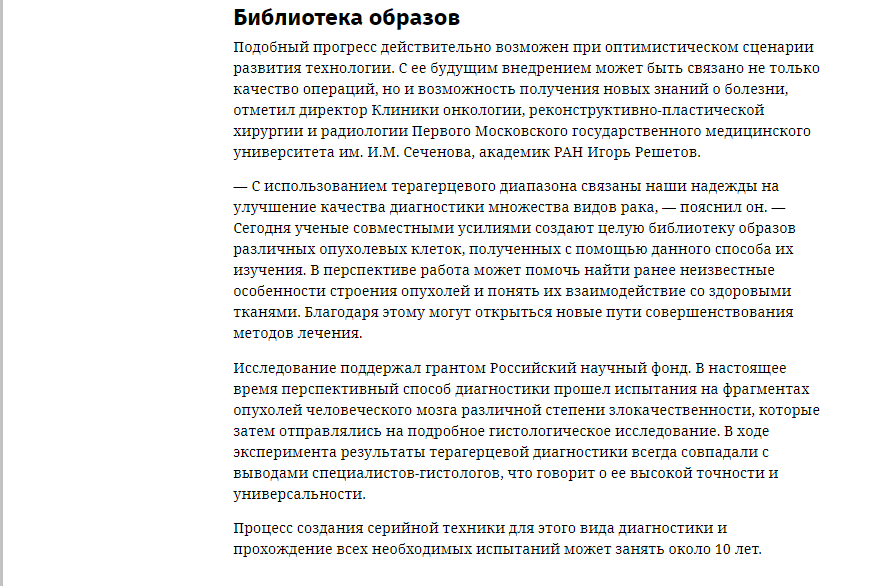 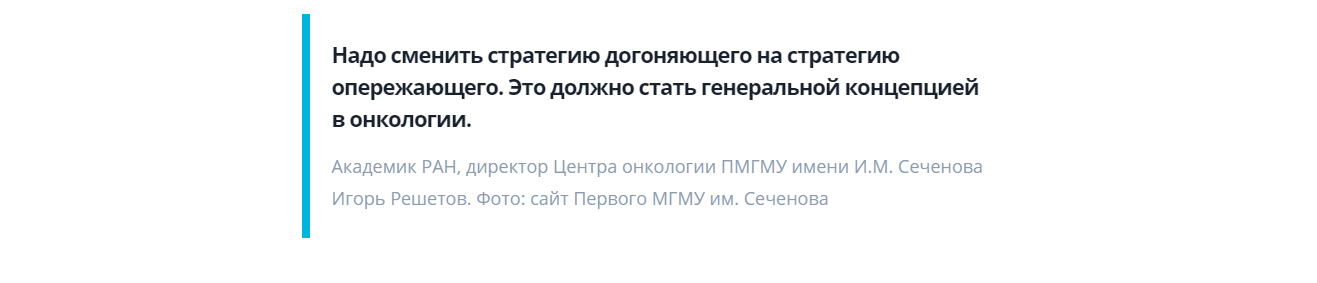 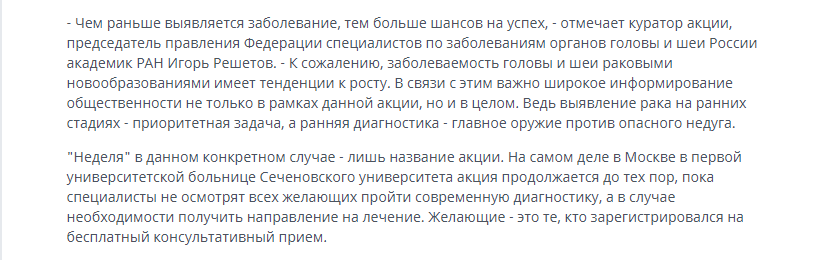 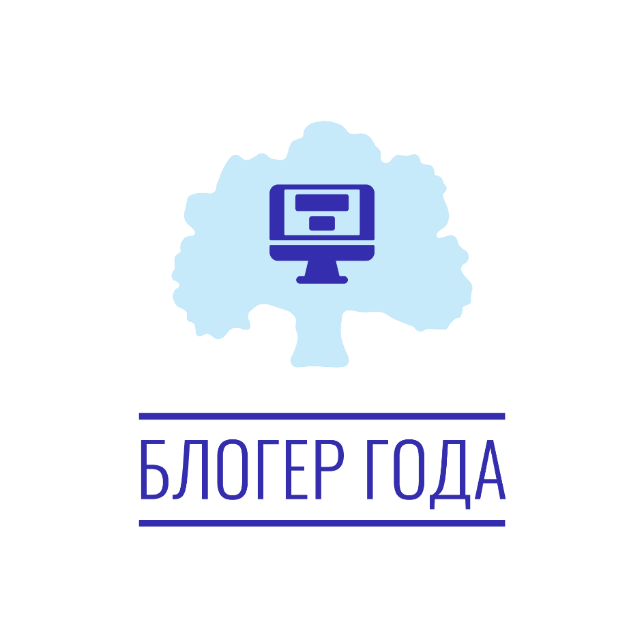 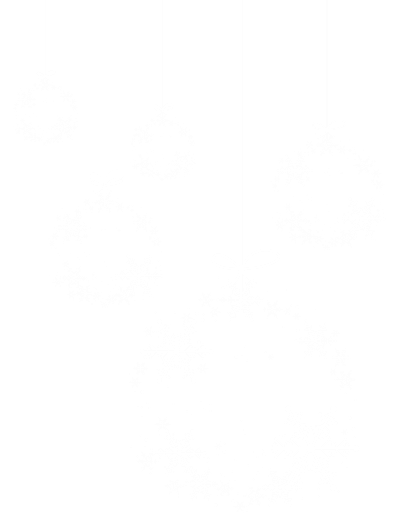 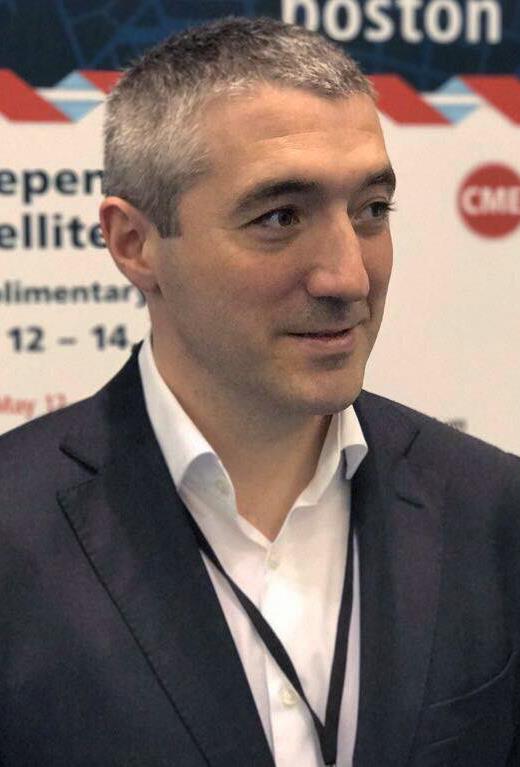 Дмитрий Еникеев
Заместитель директора по научной работеИнститута урологии и репродуктивногоздоровья человека
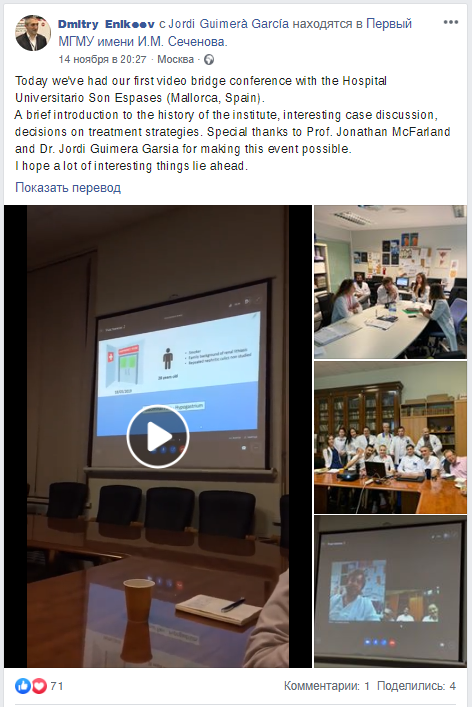 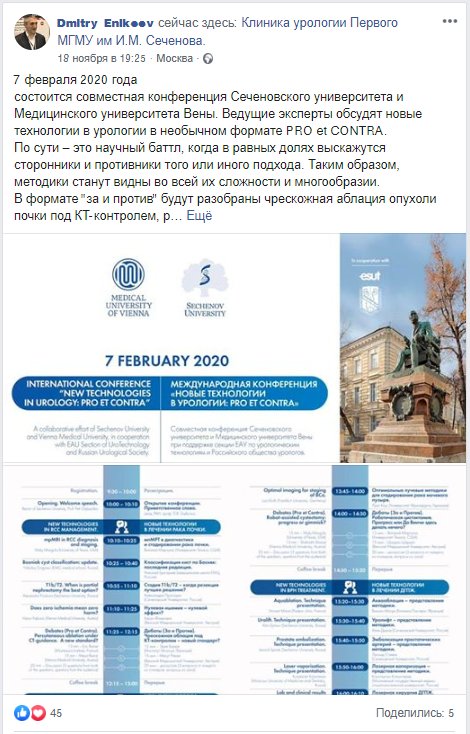 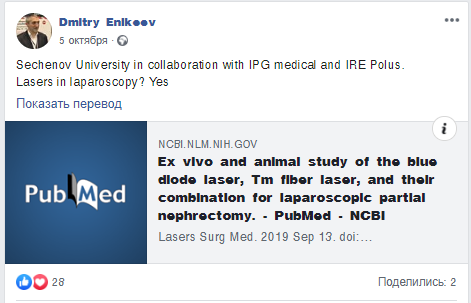 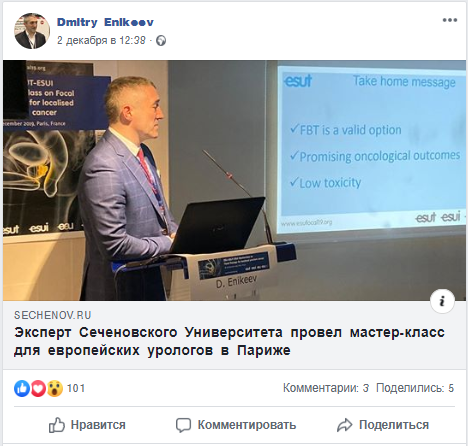 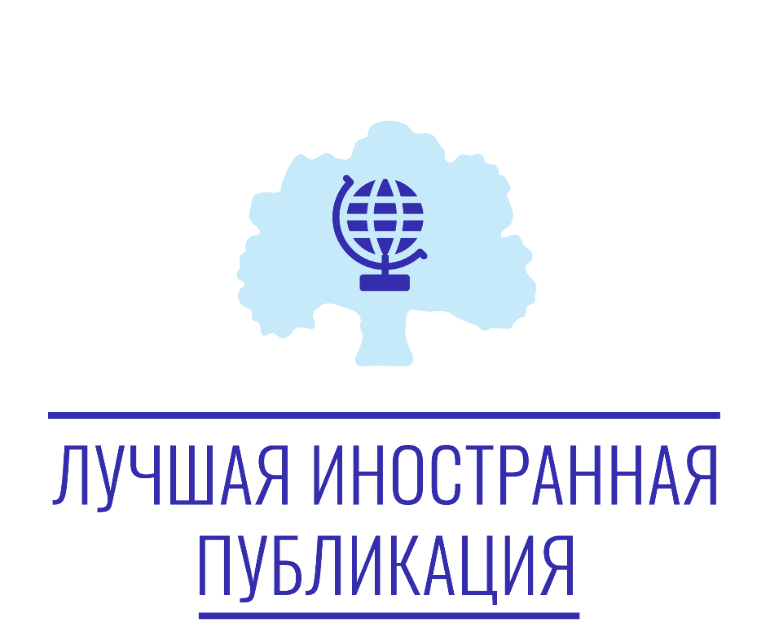 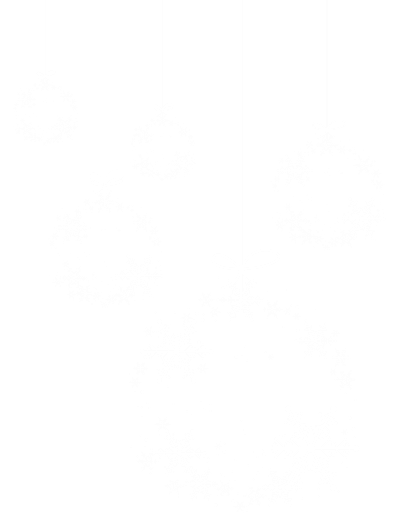 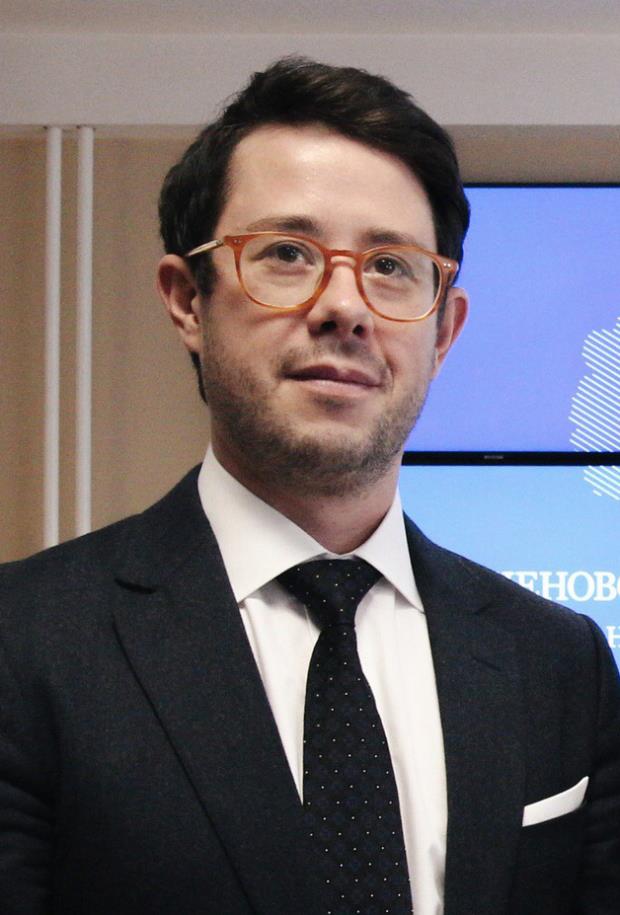 Публикация в New York Post по результатамоперации по удалению пораженных тканей
Дмитрий Мельников
Доцент кафедры онкологии, радиотерапиии пластической хирургии Института клиническоймедицины им. Н.В. Склифосовского
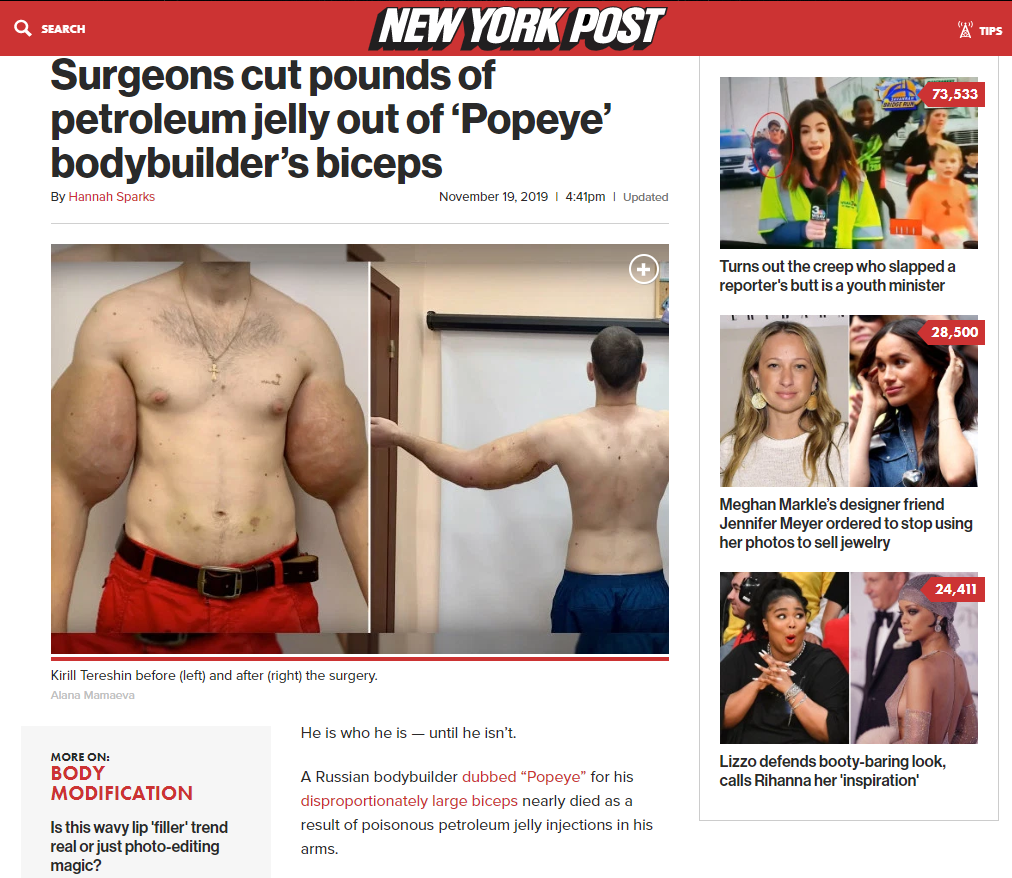 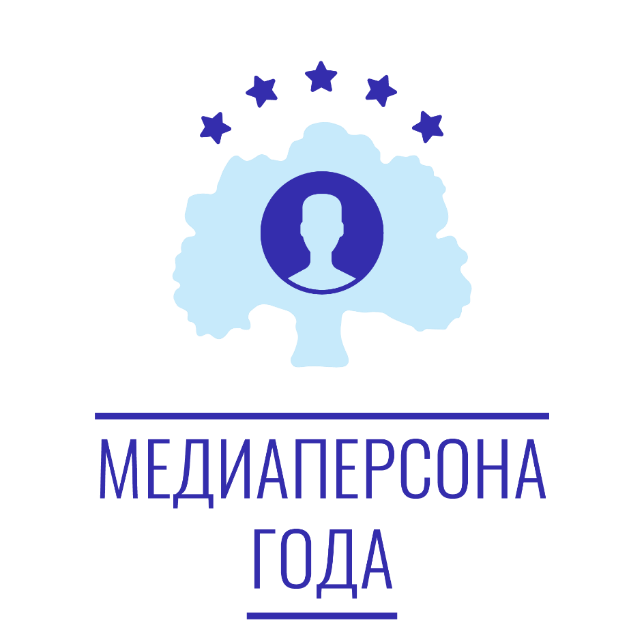 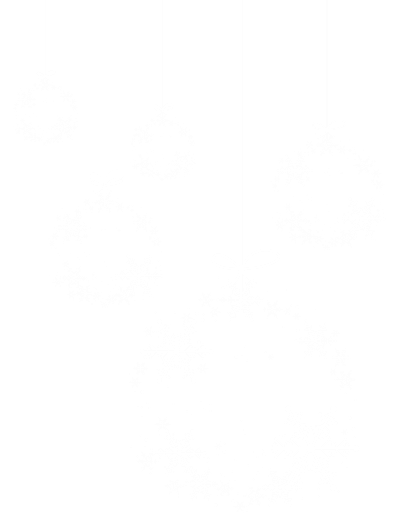 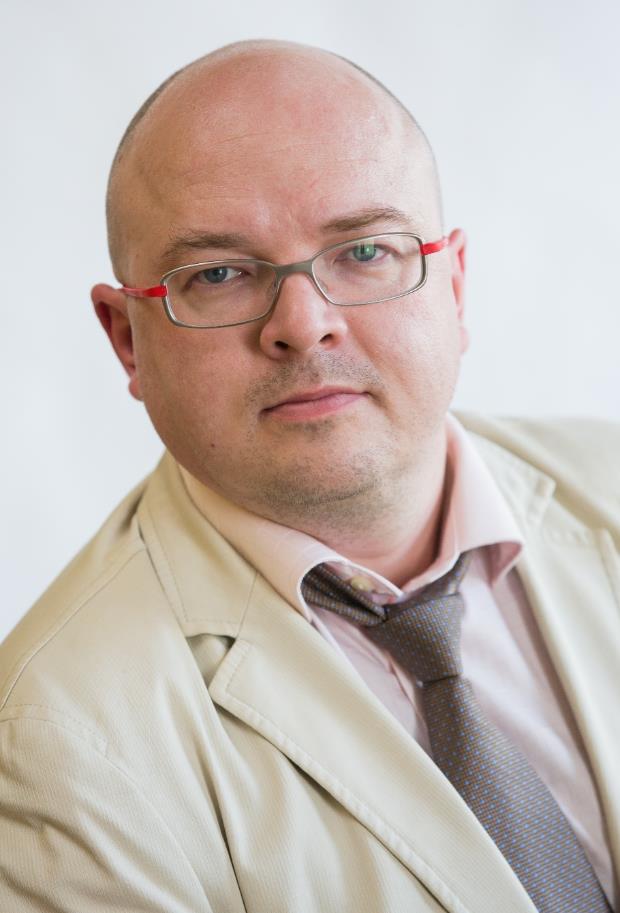 Петр Тимашев
Директор Института регенеративноймедицины
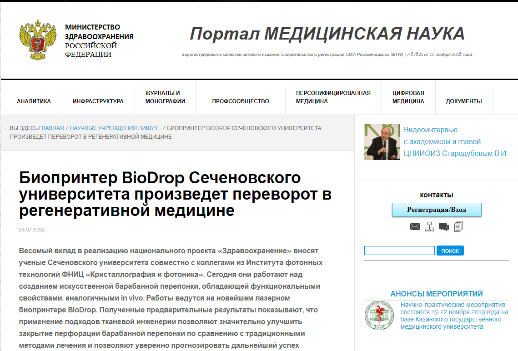 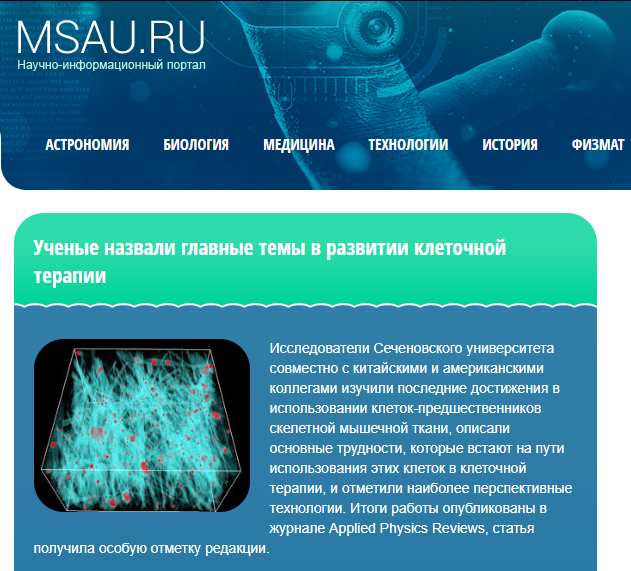 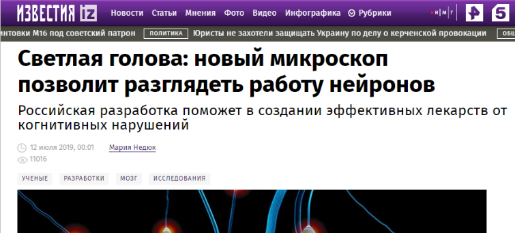 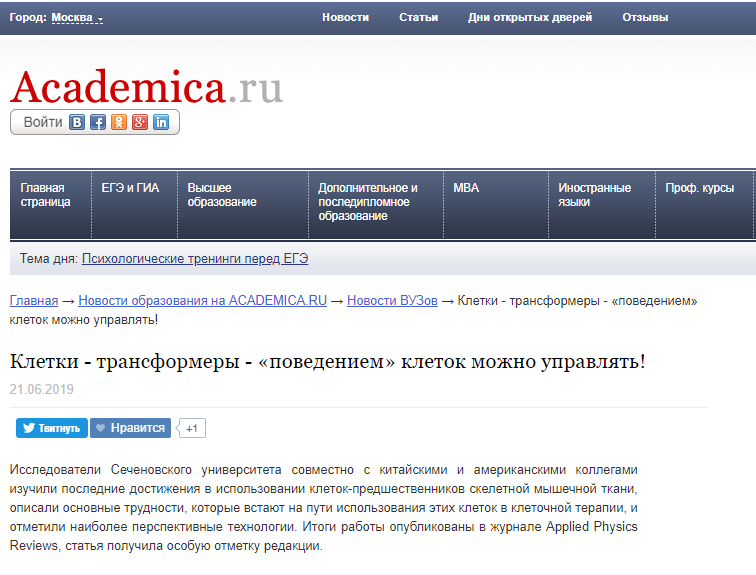 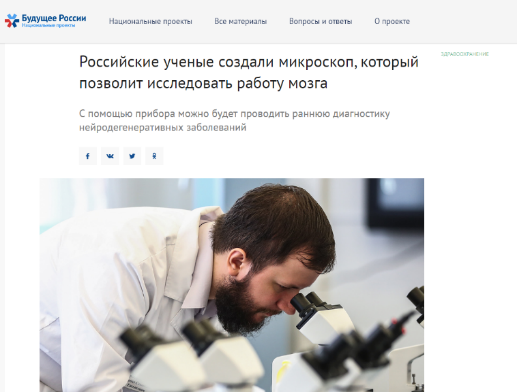 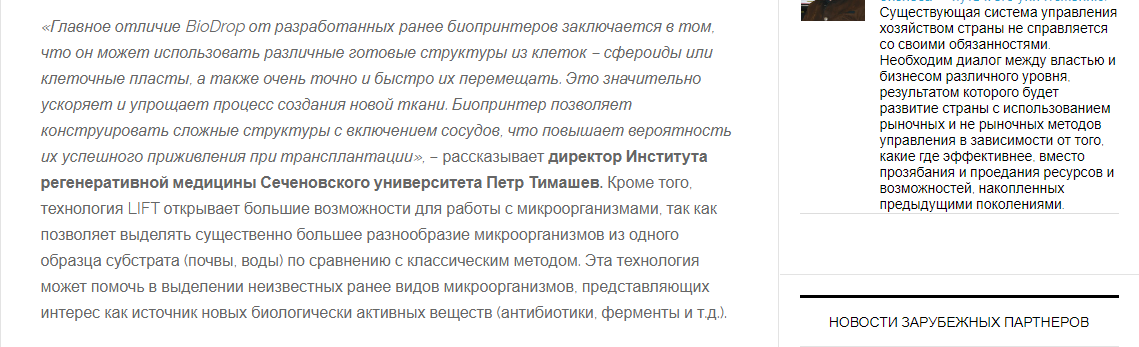 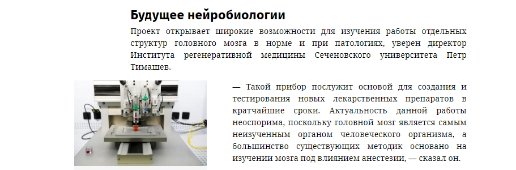 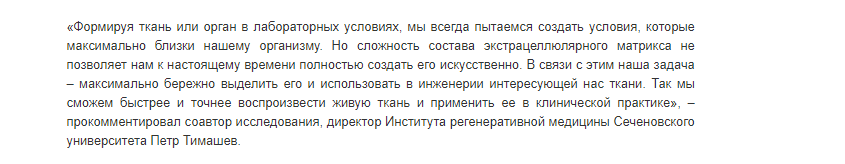 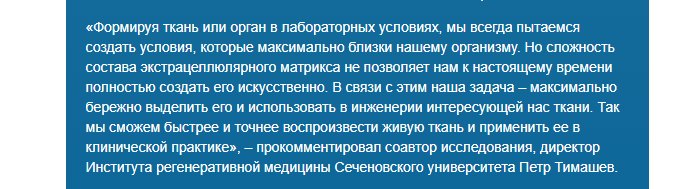 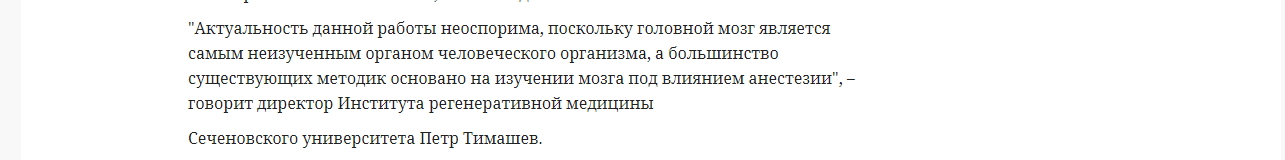 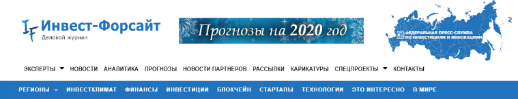 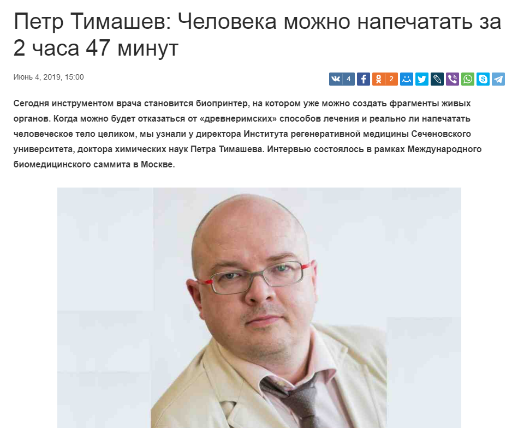 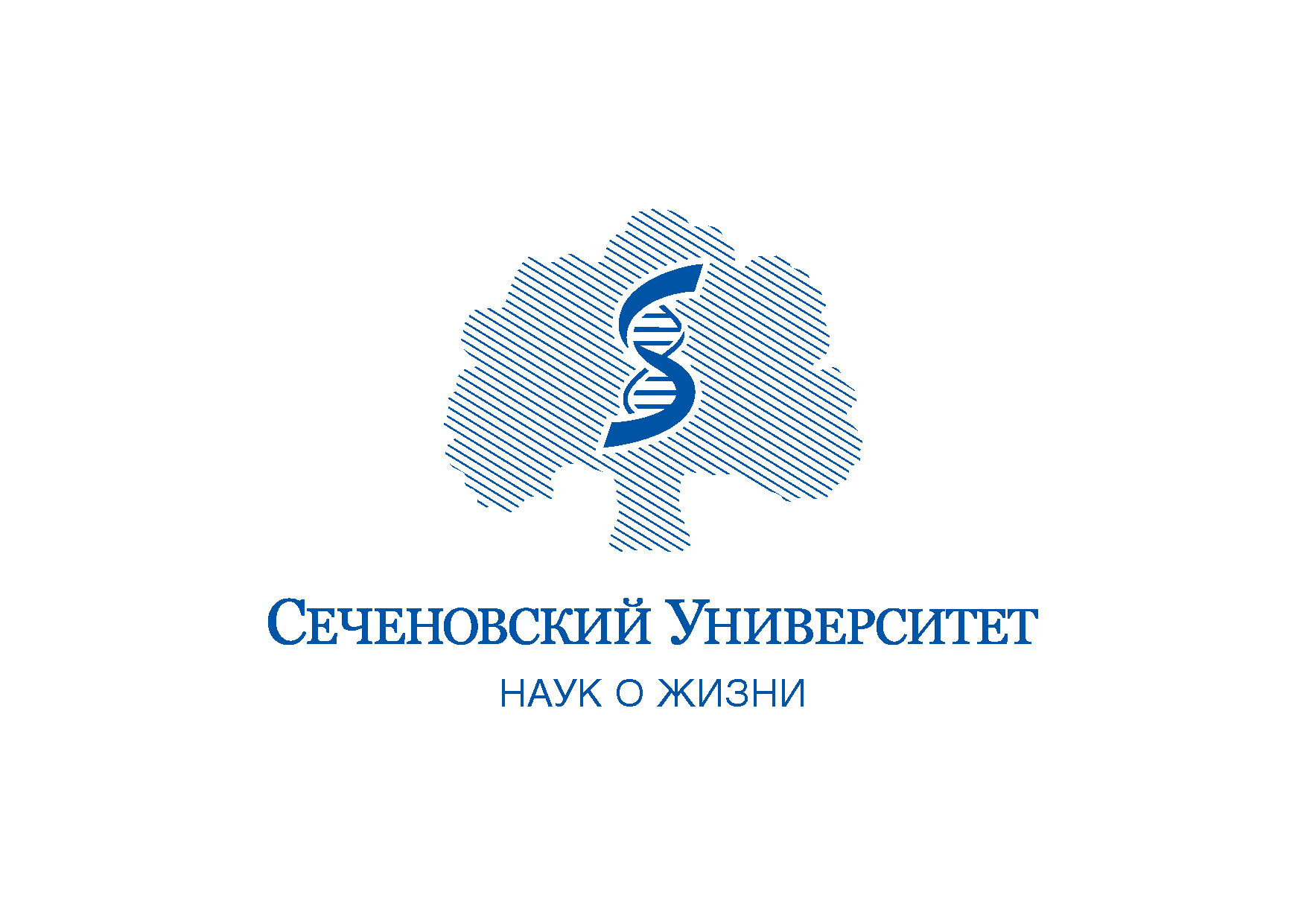 Почетная грамота Совета ФедерацииФедерального СобранияРоссийской Федерации
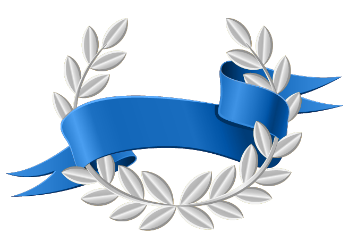 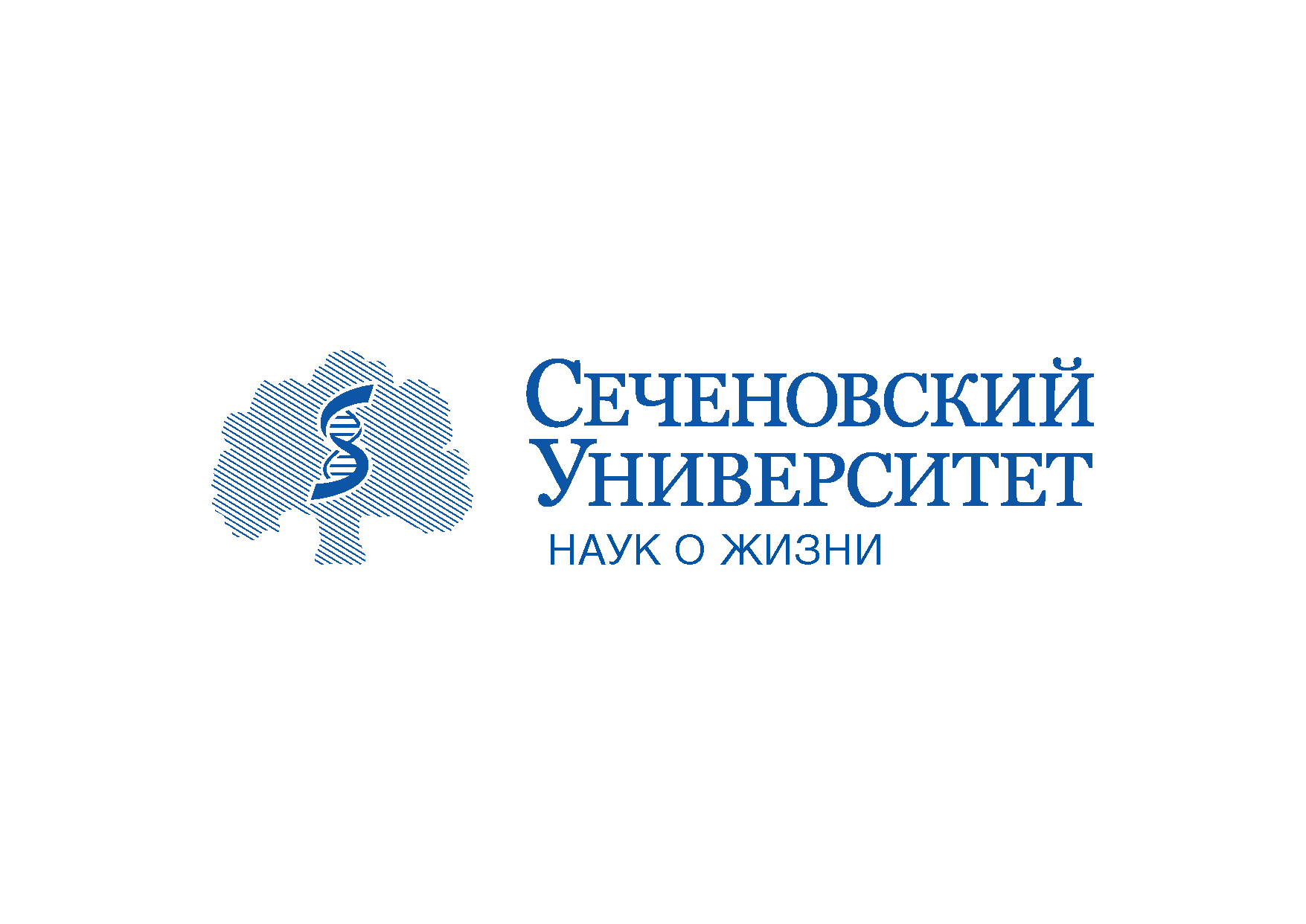 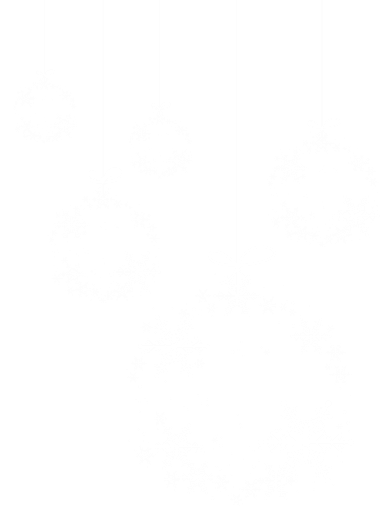 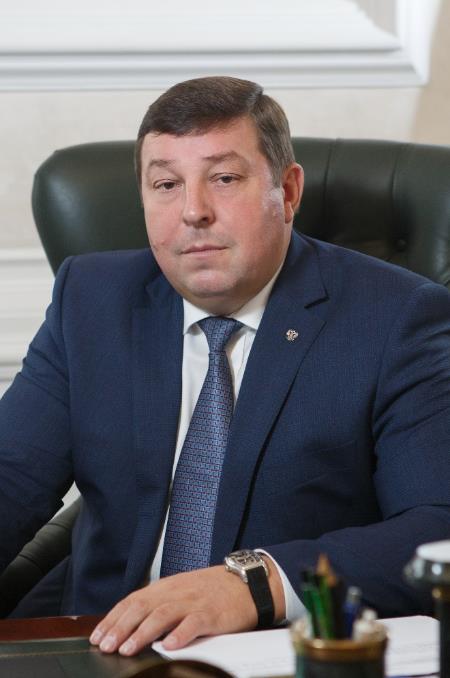 ГлыбочкоПетрВитальевич
Ректор Сеченовского Университета